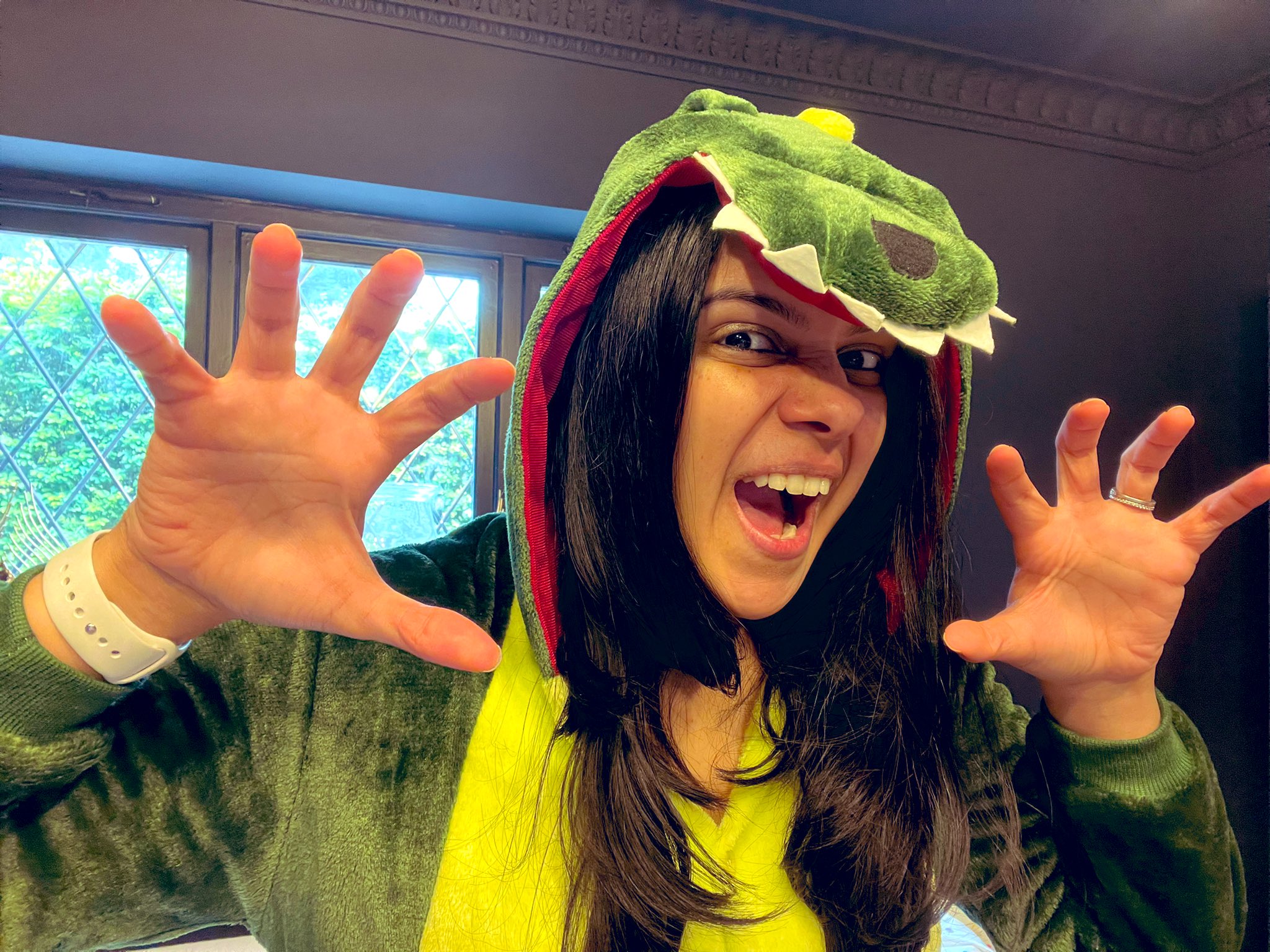 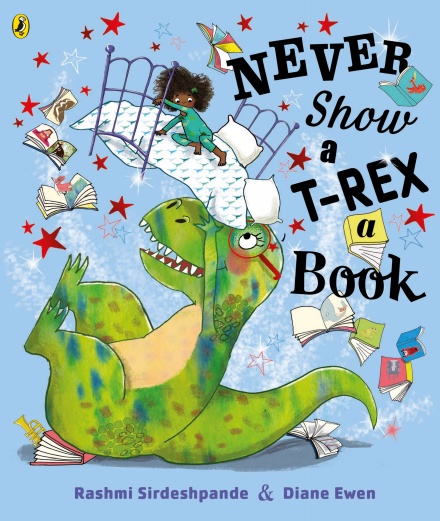 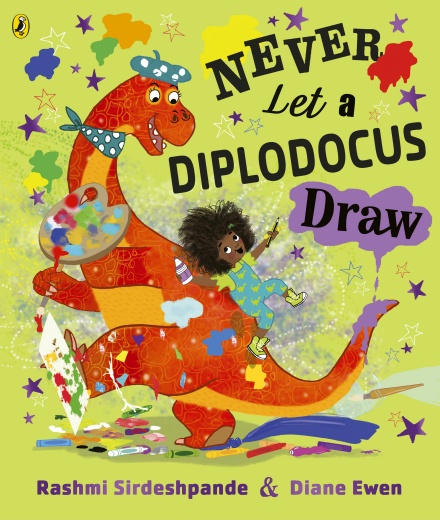 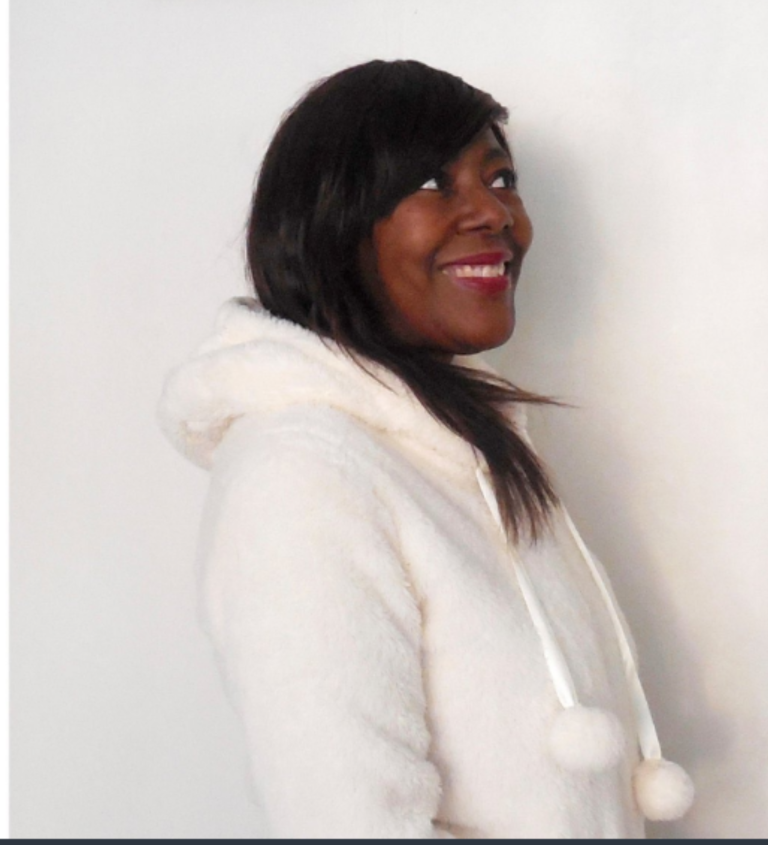 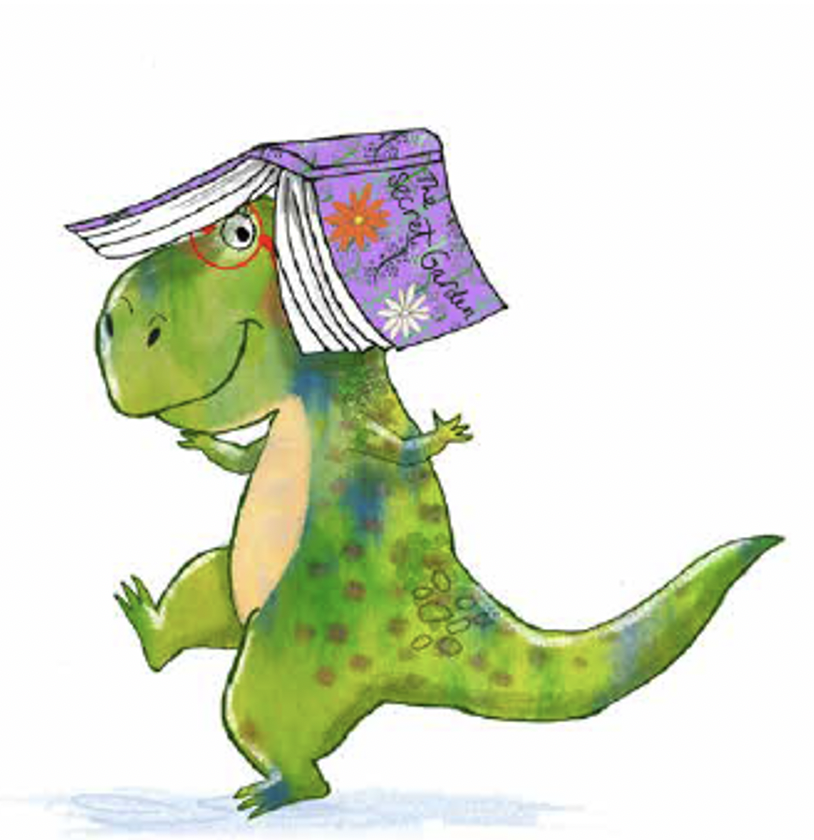 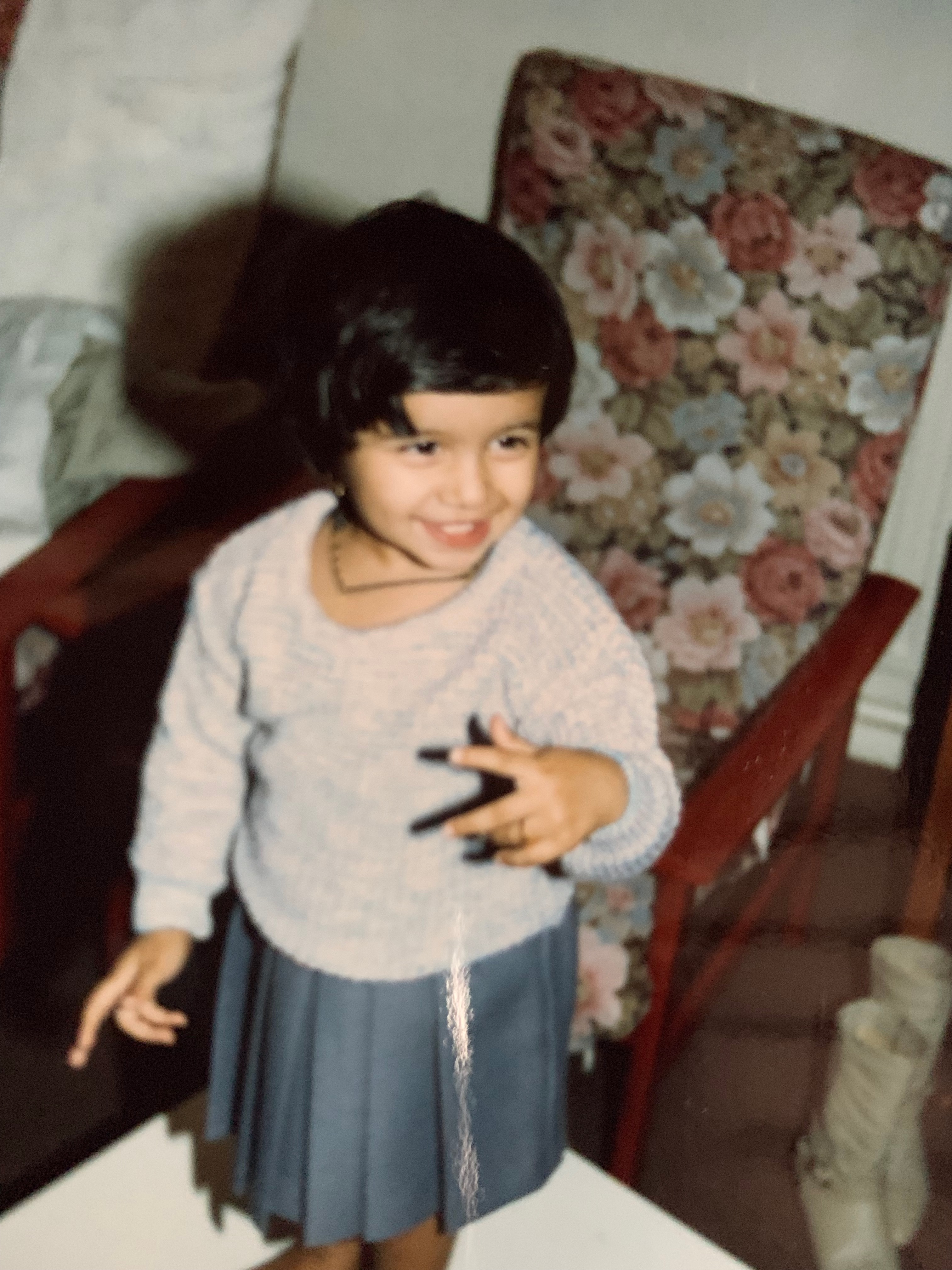 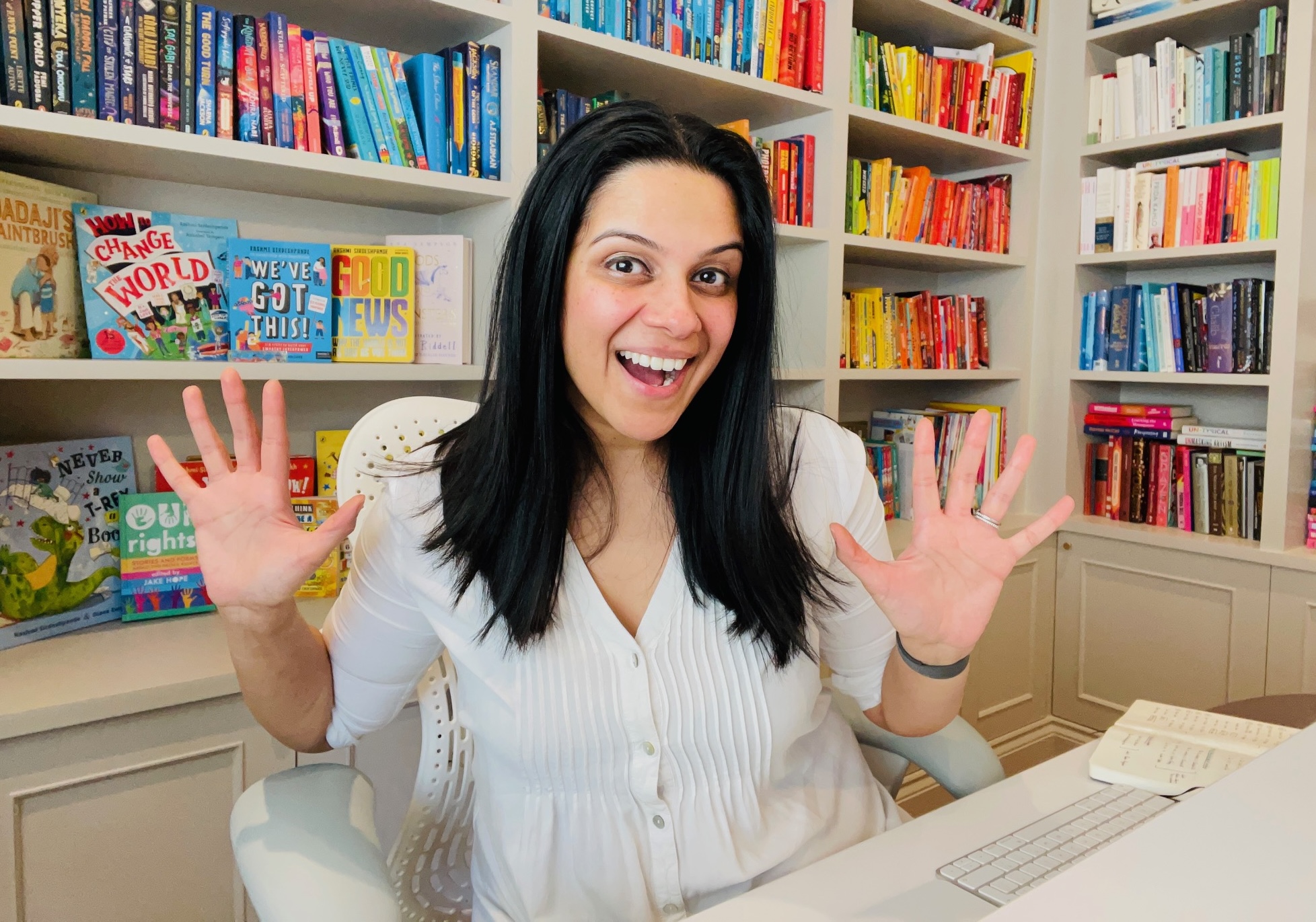 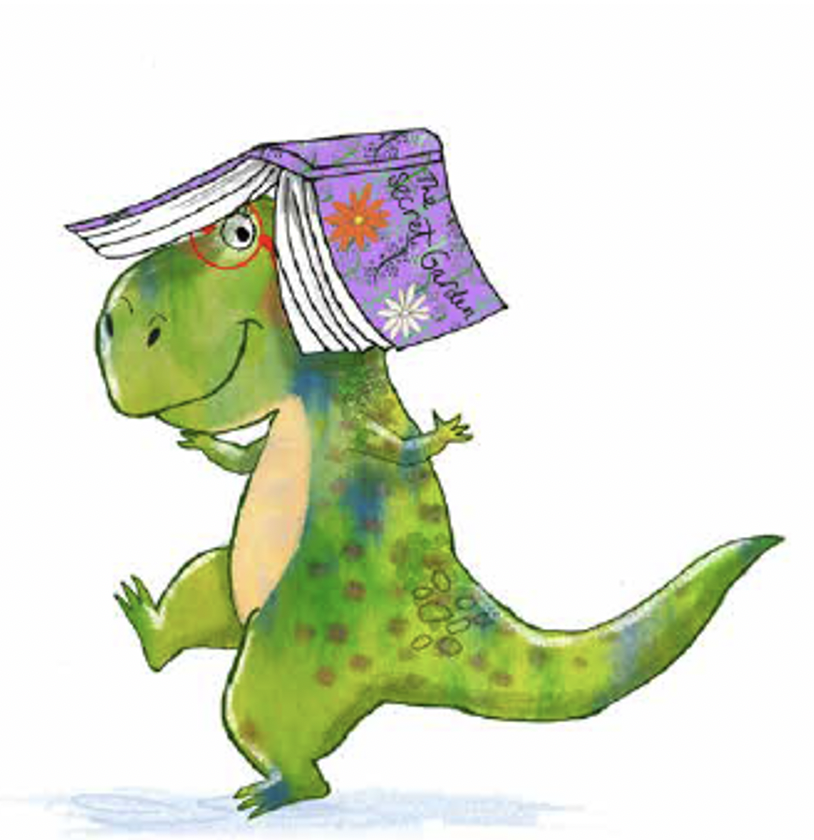 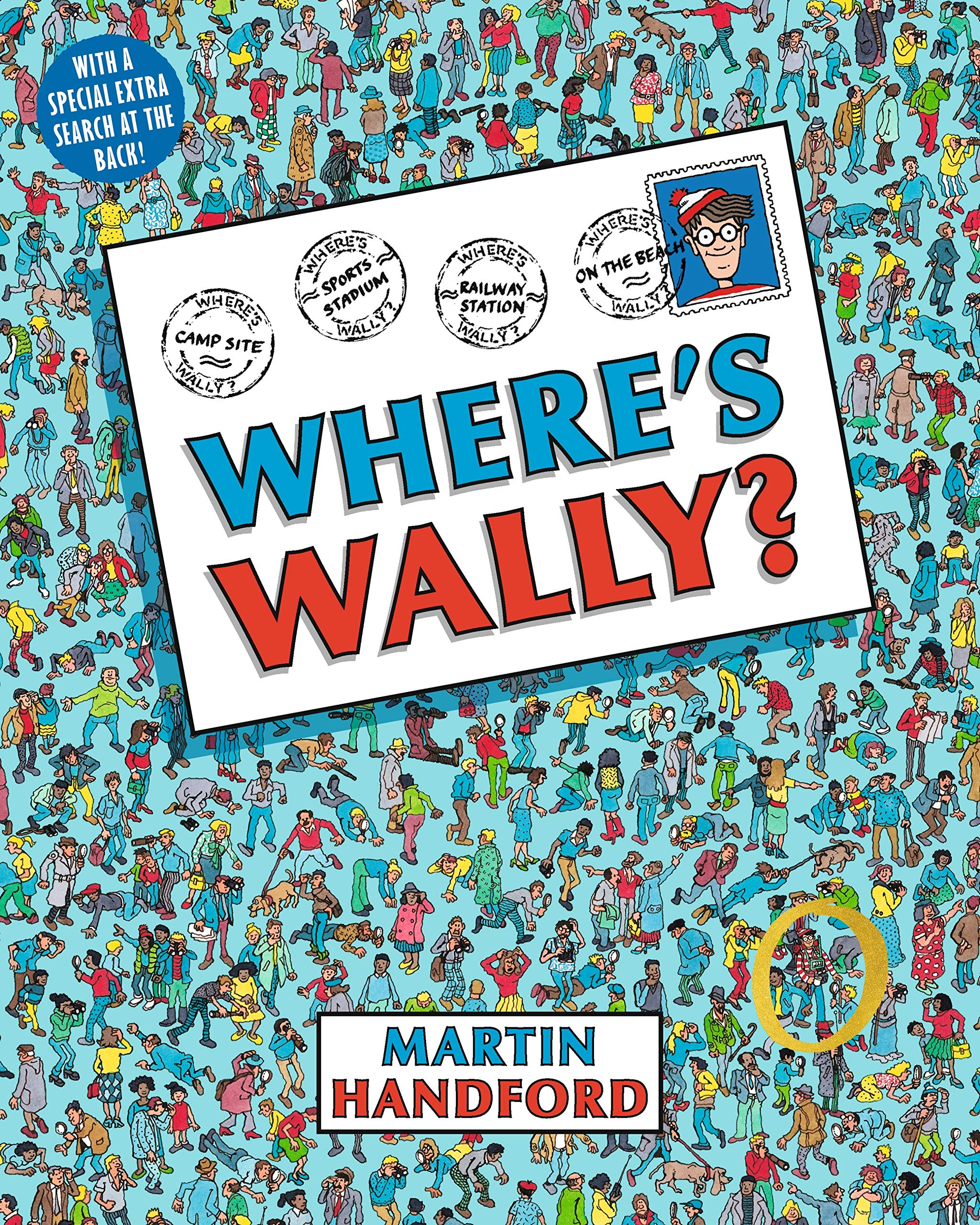 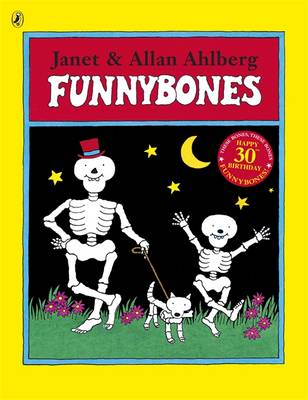 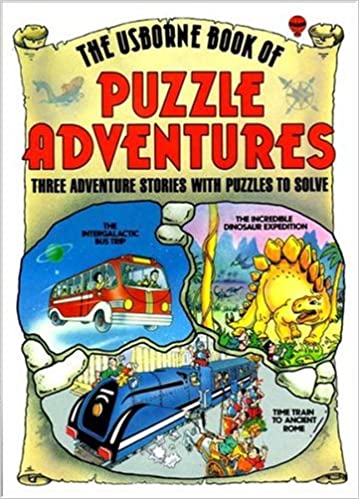 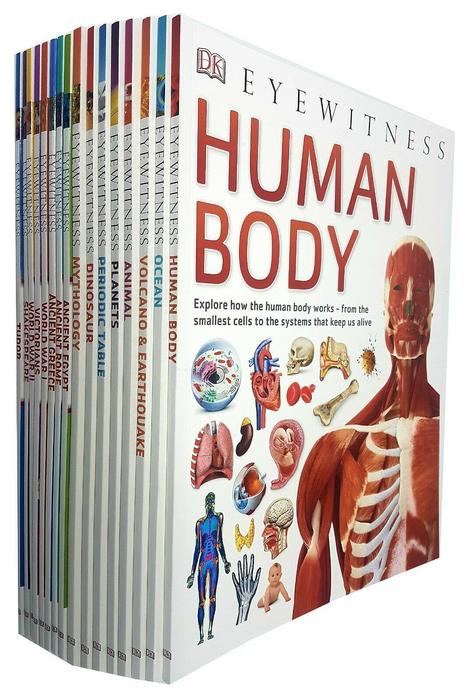 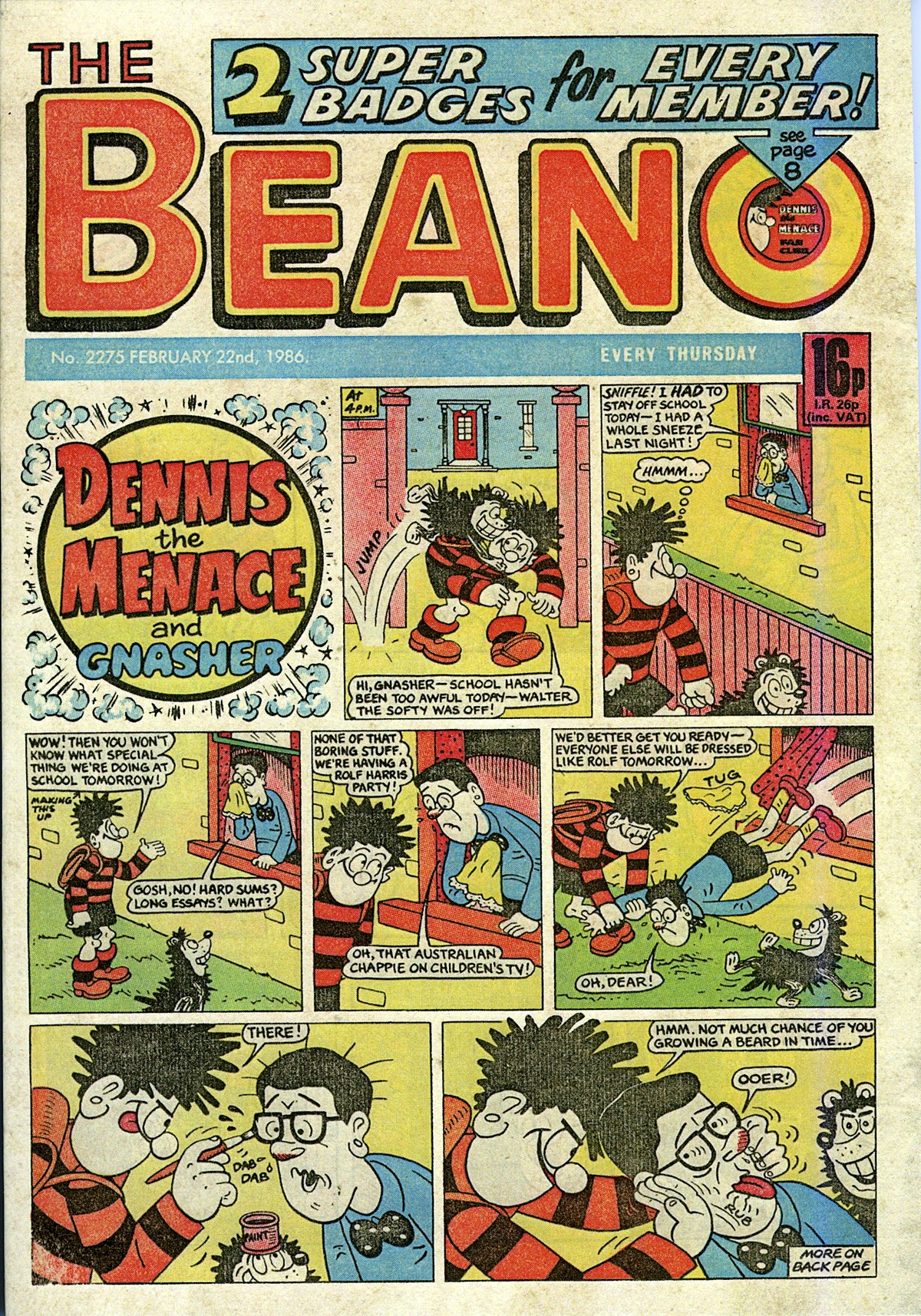 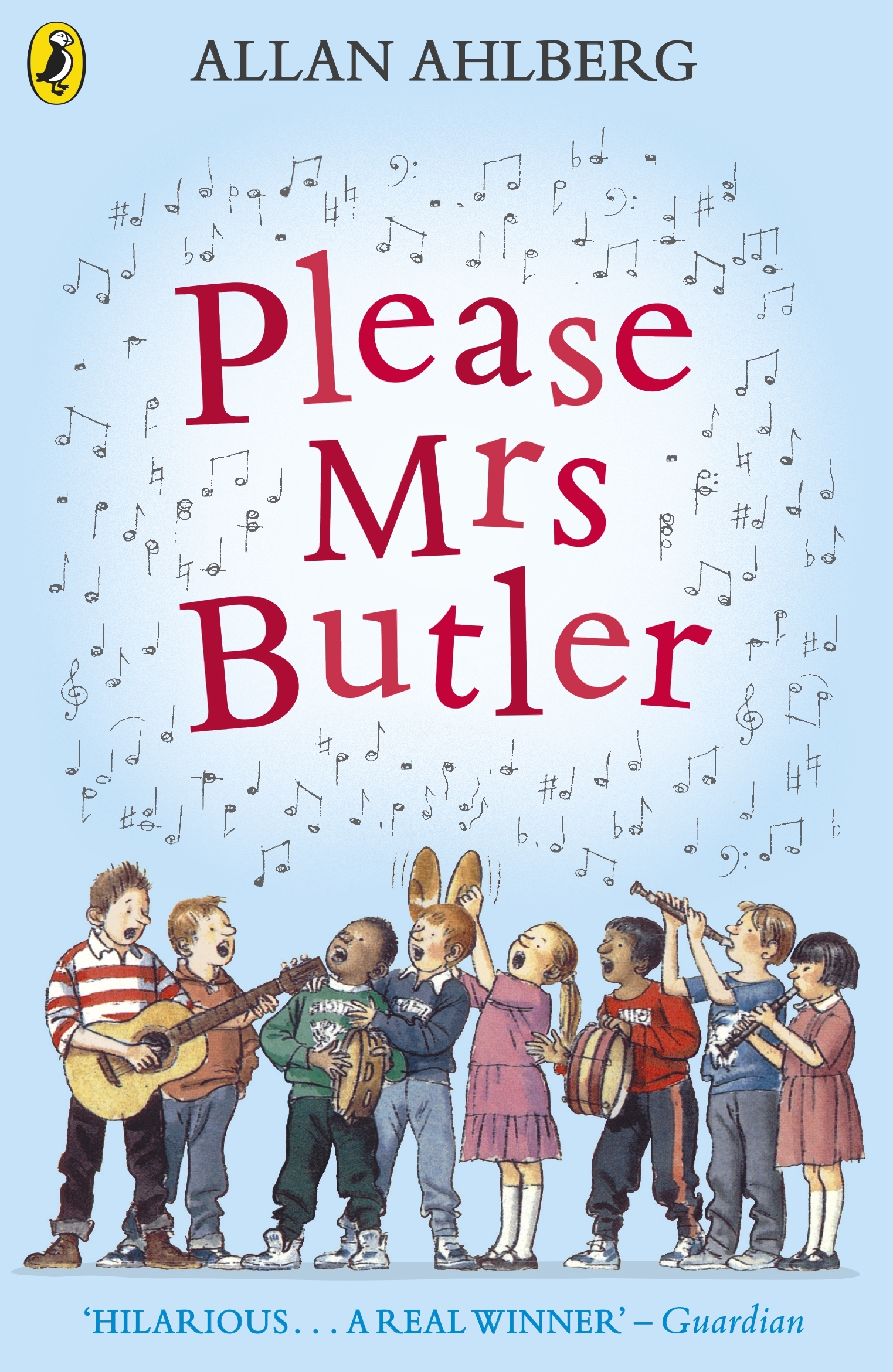 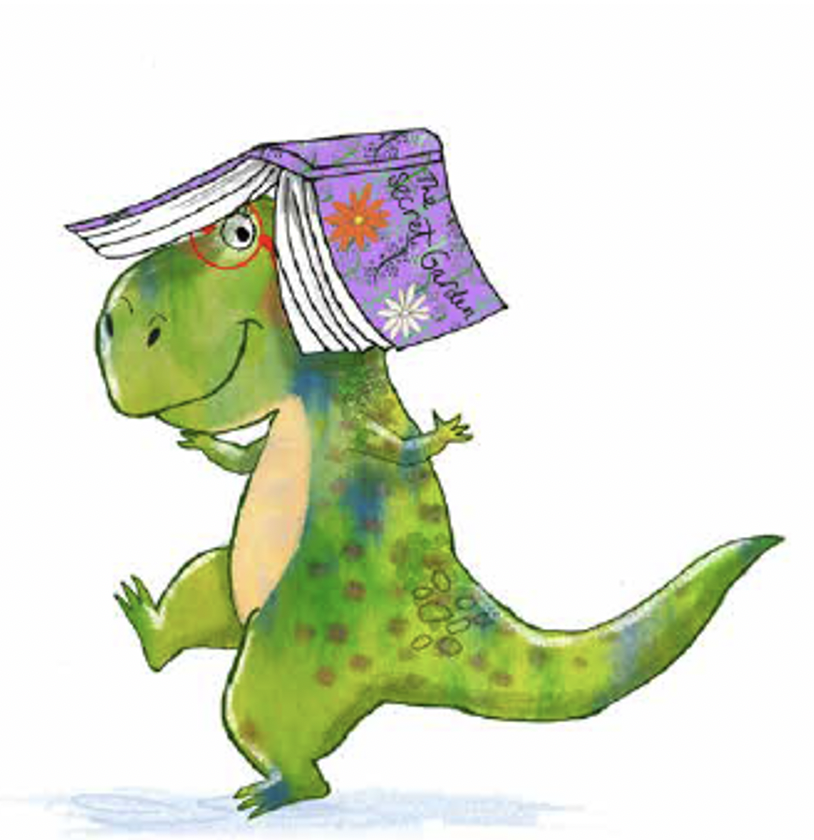 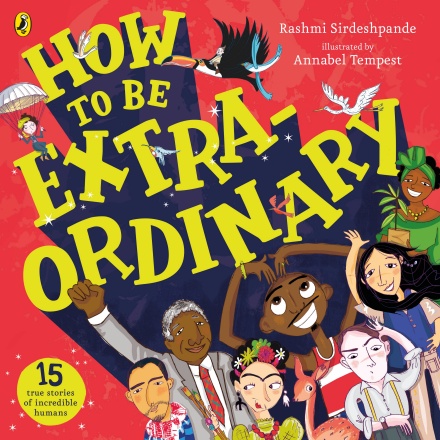 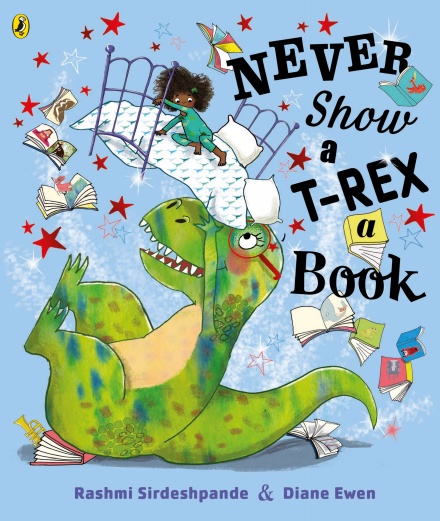 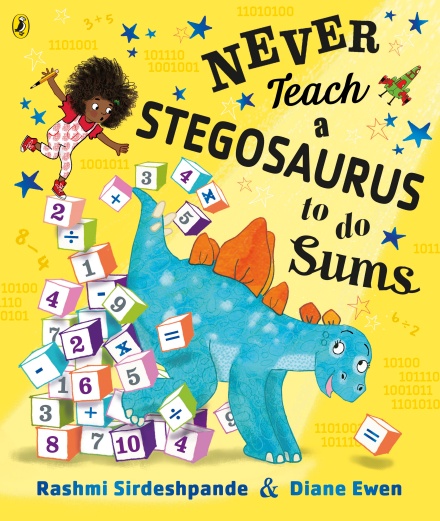 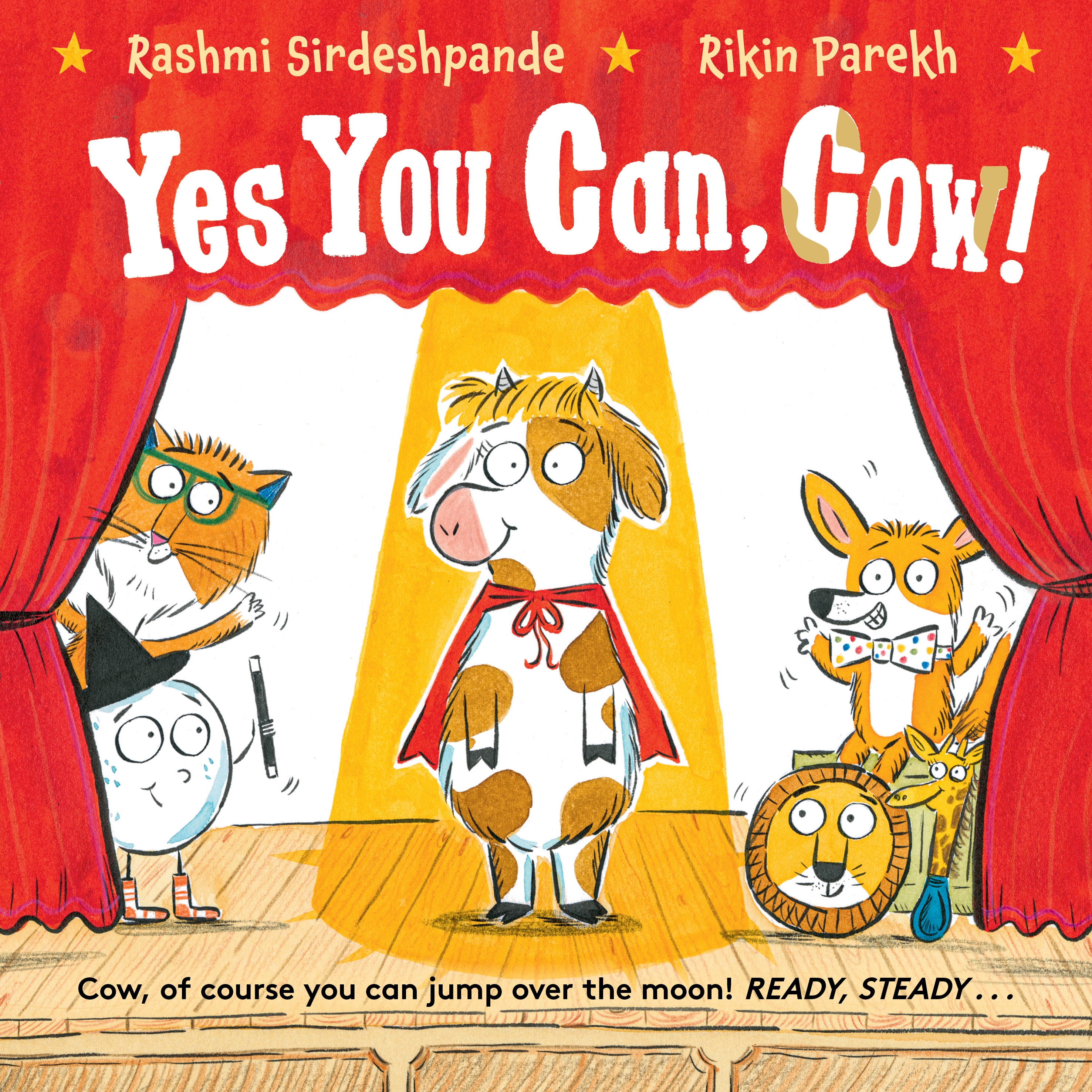 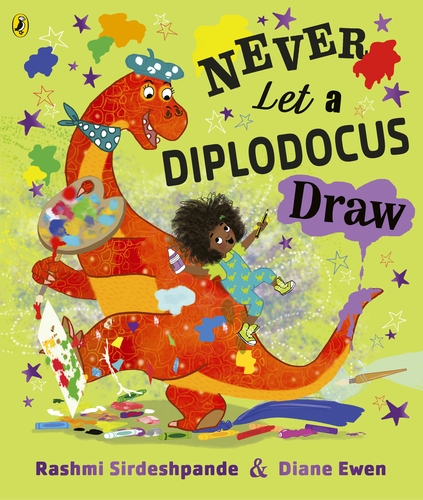 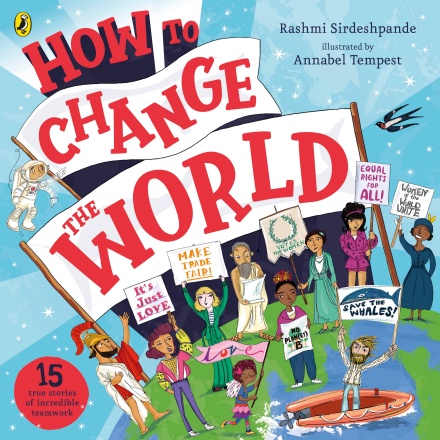 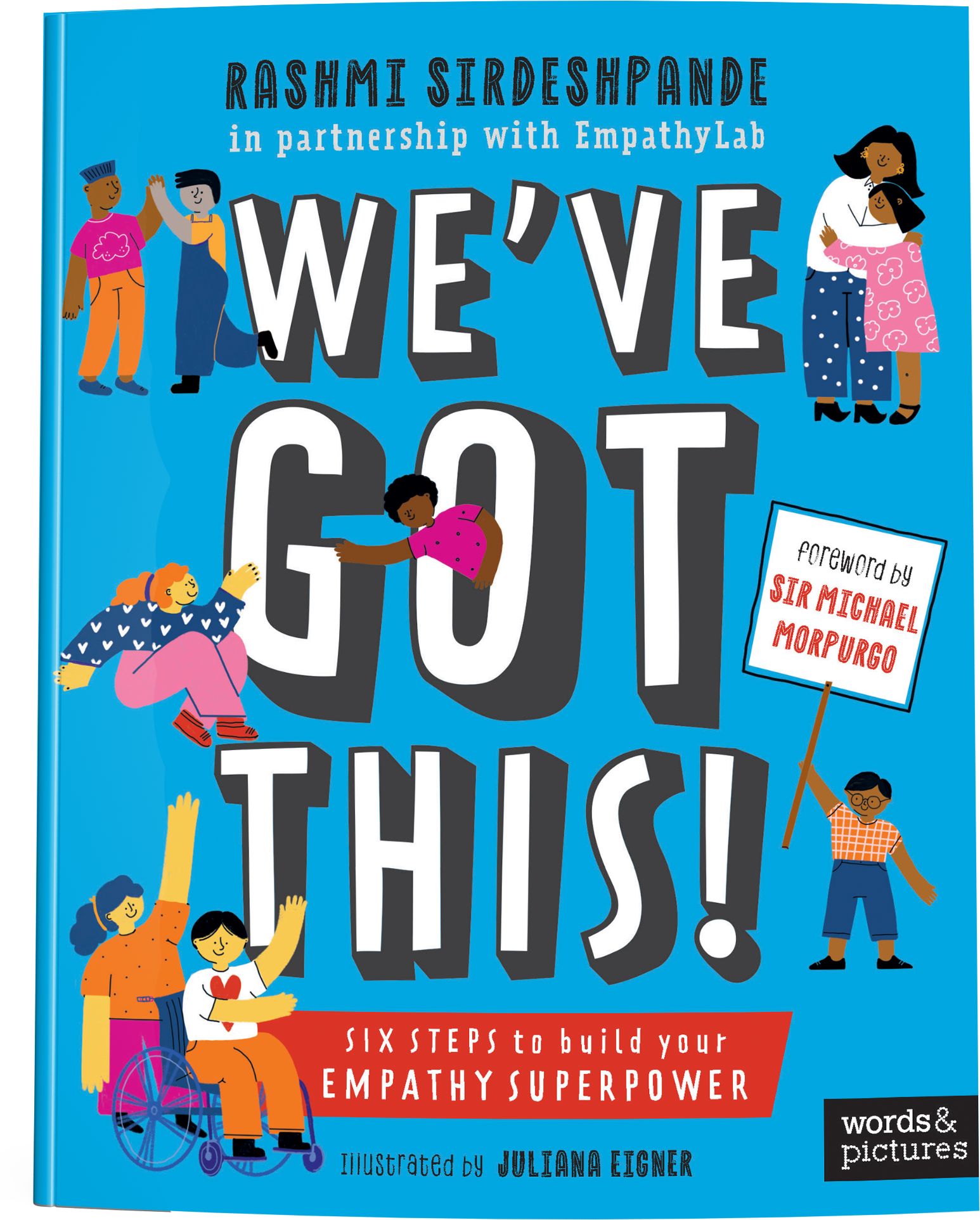 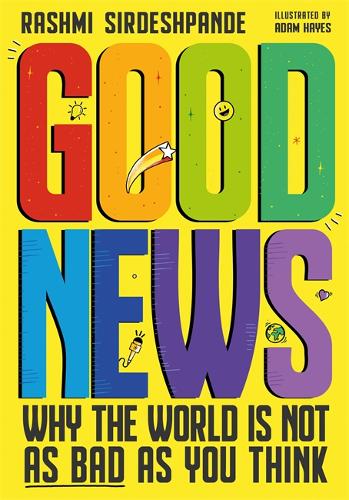 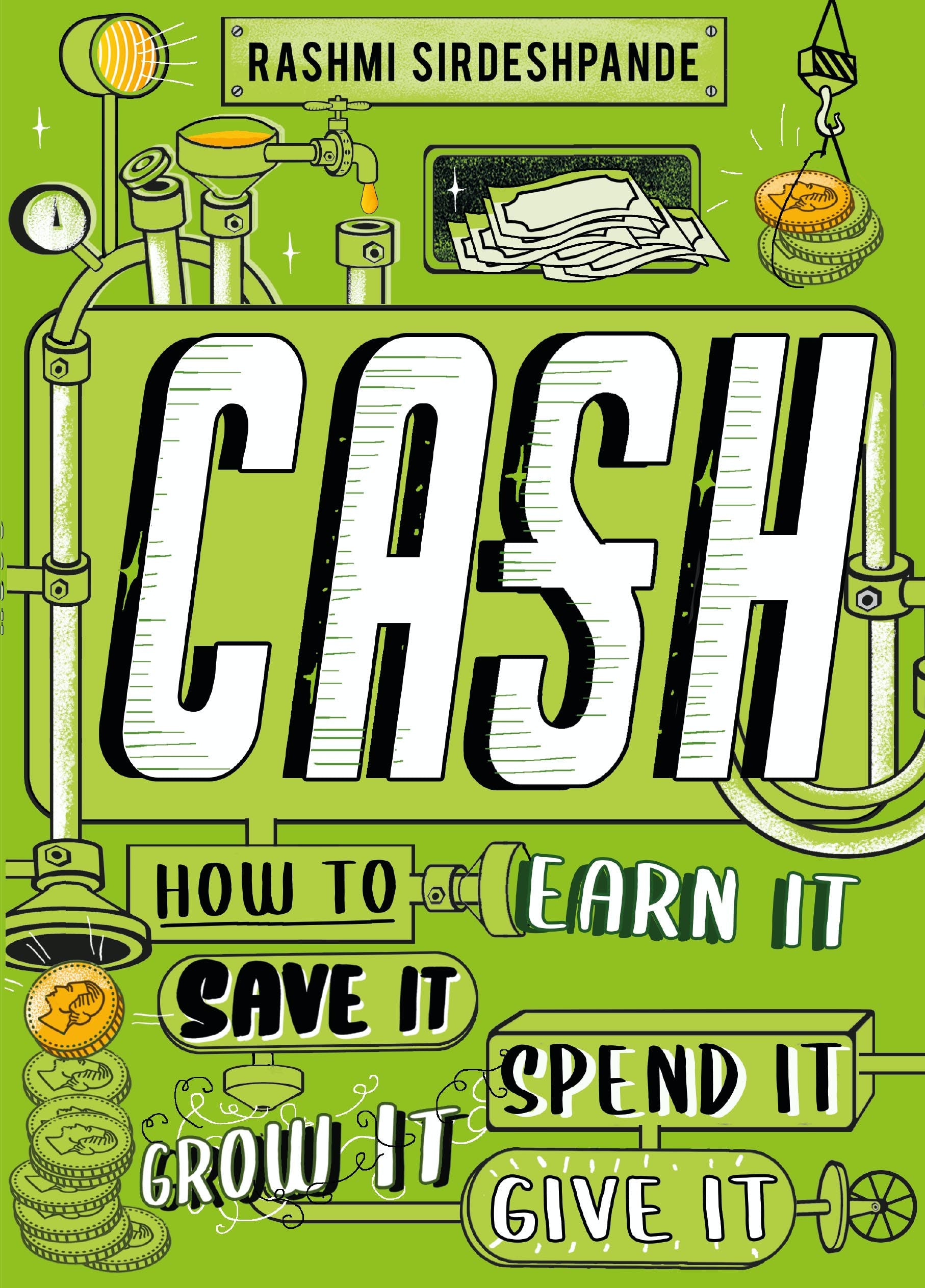 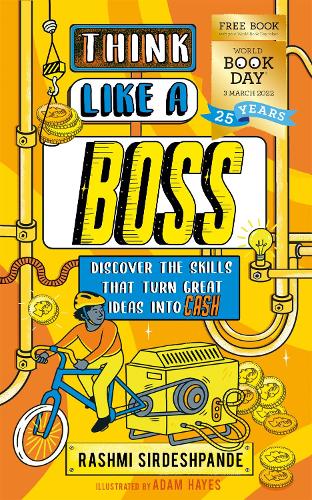 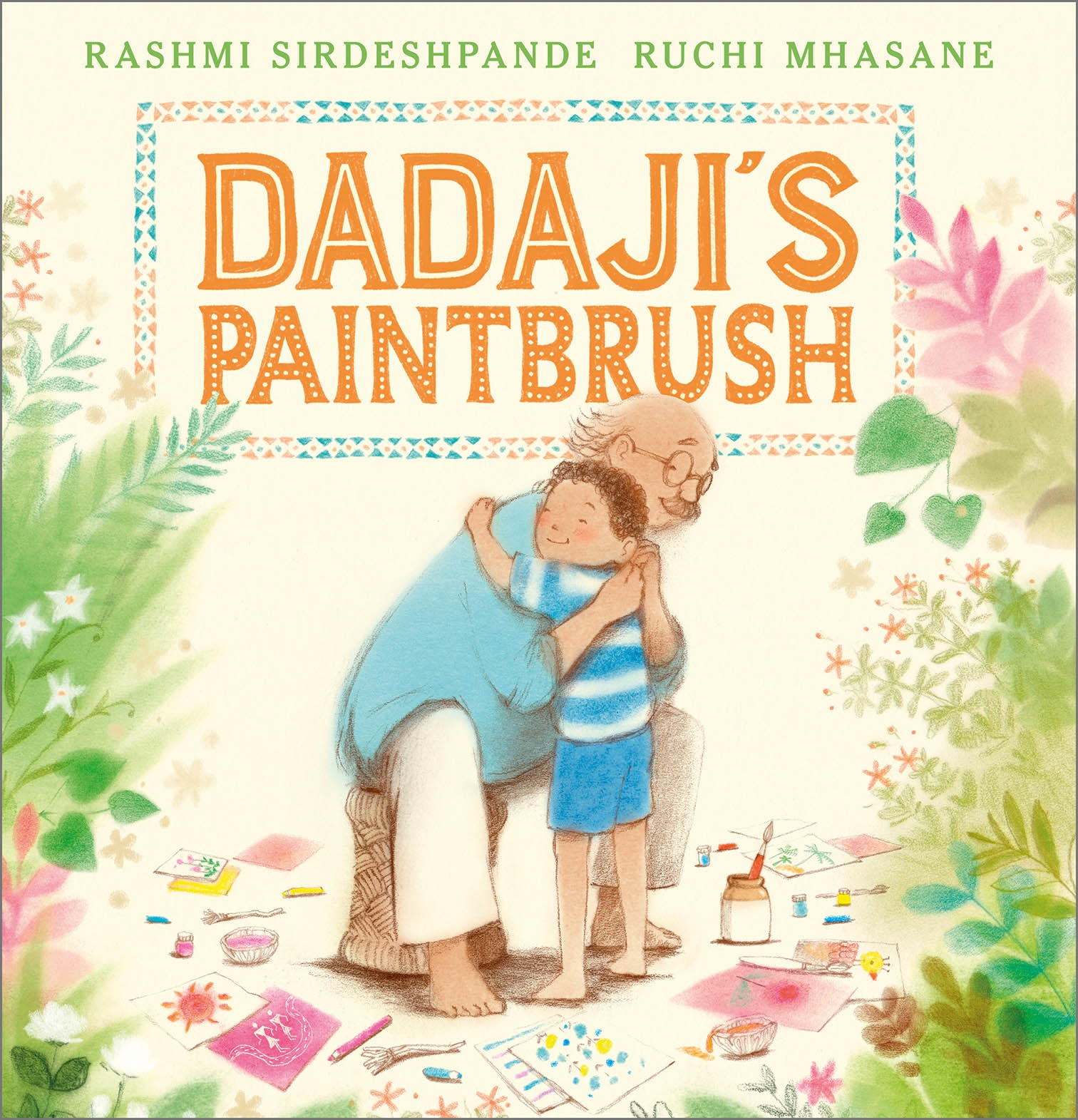 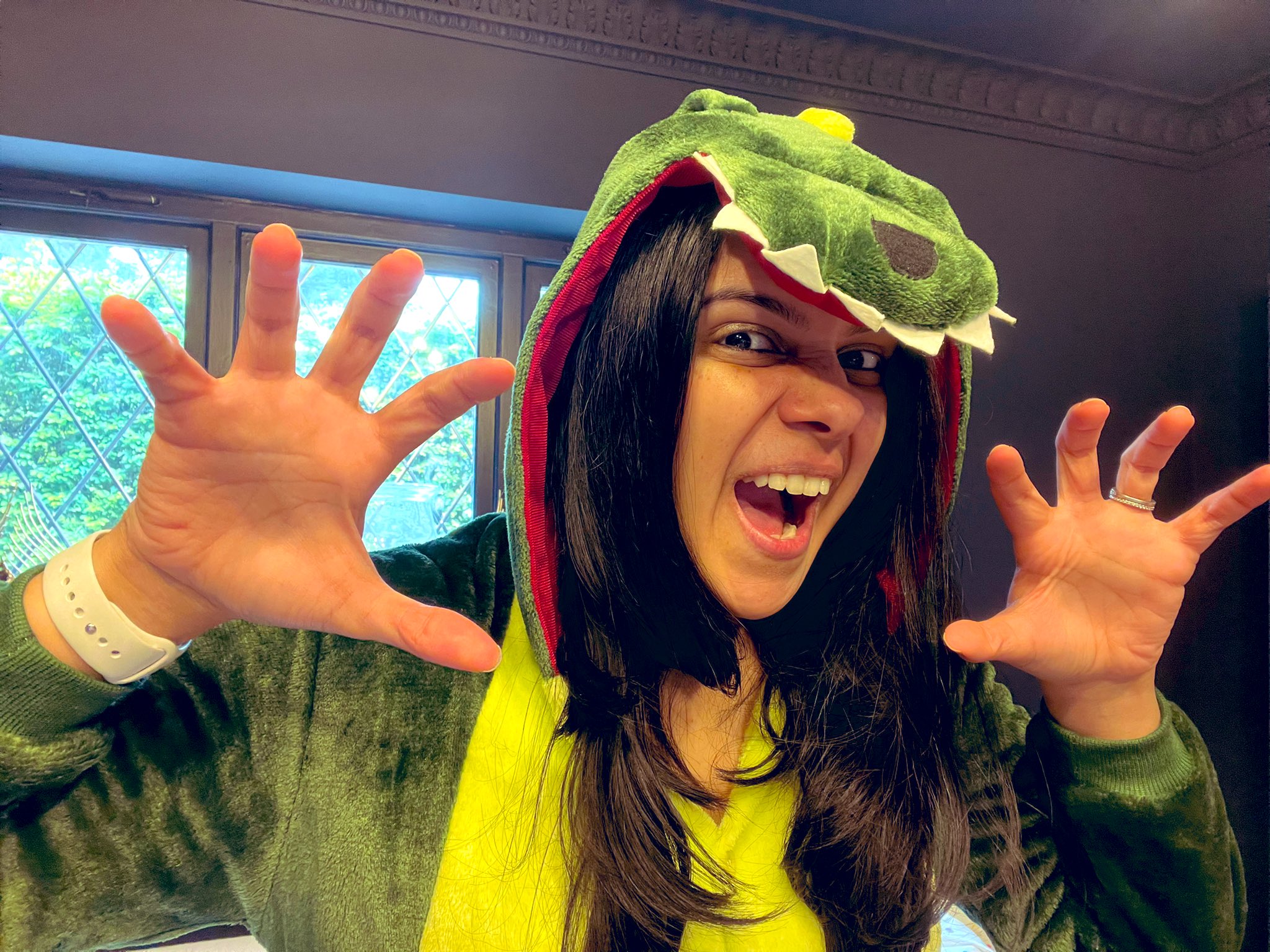 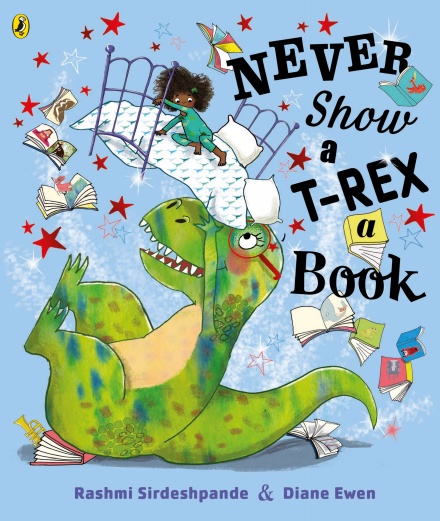 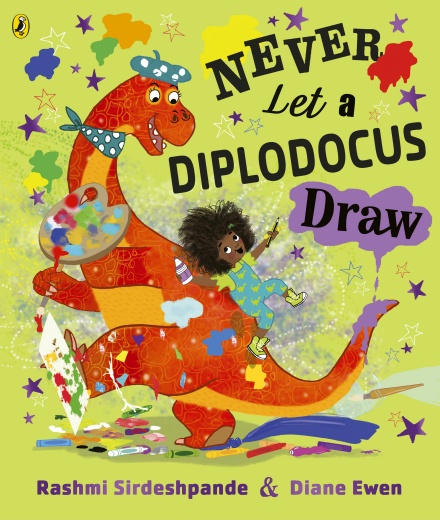 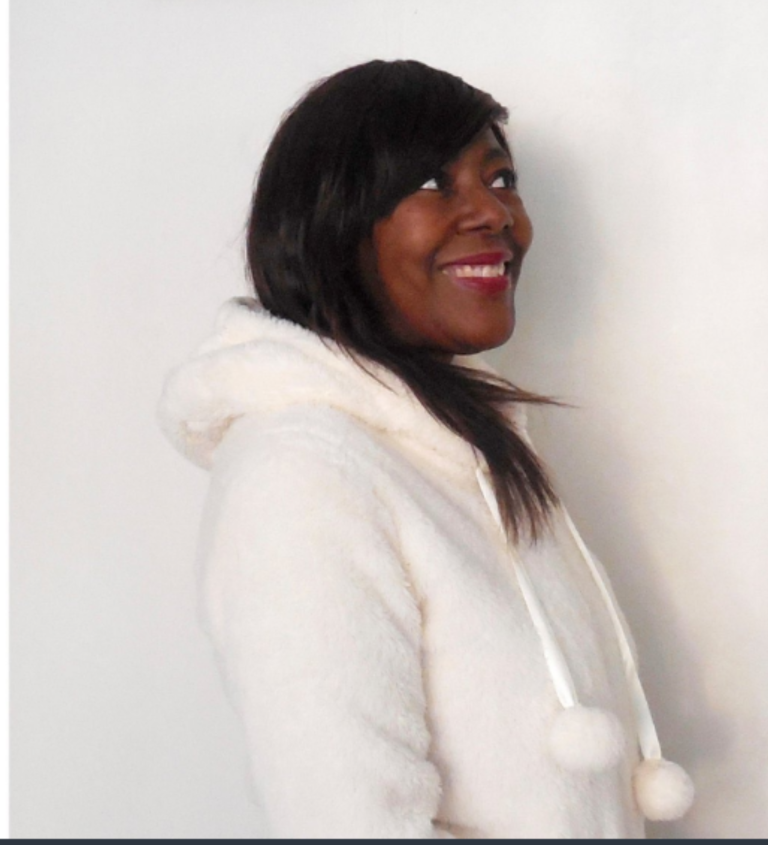 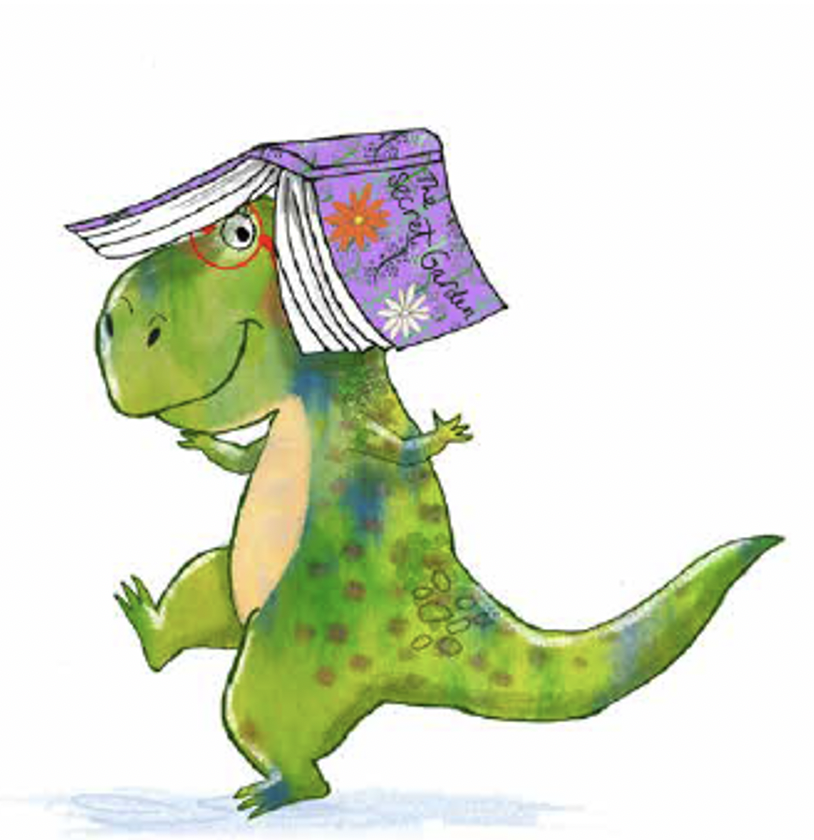 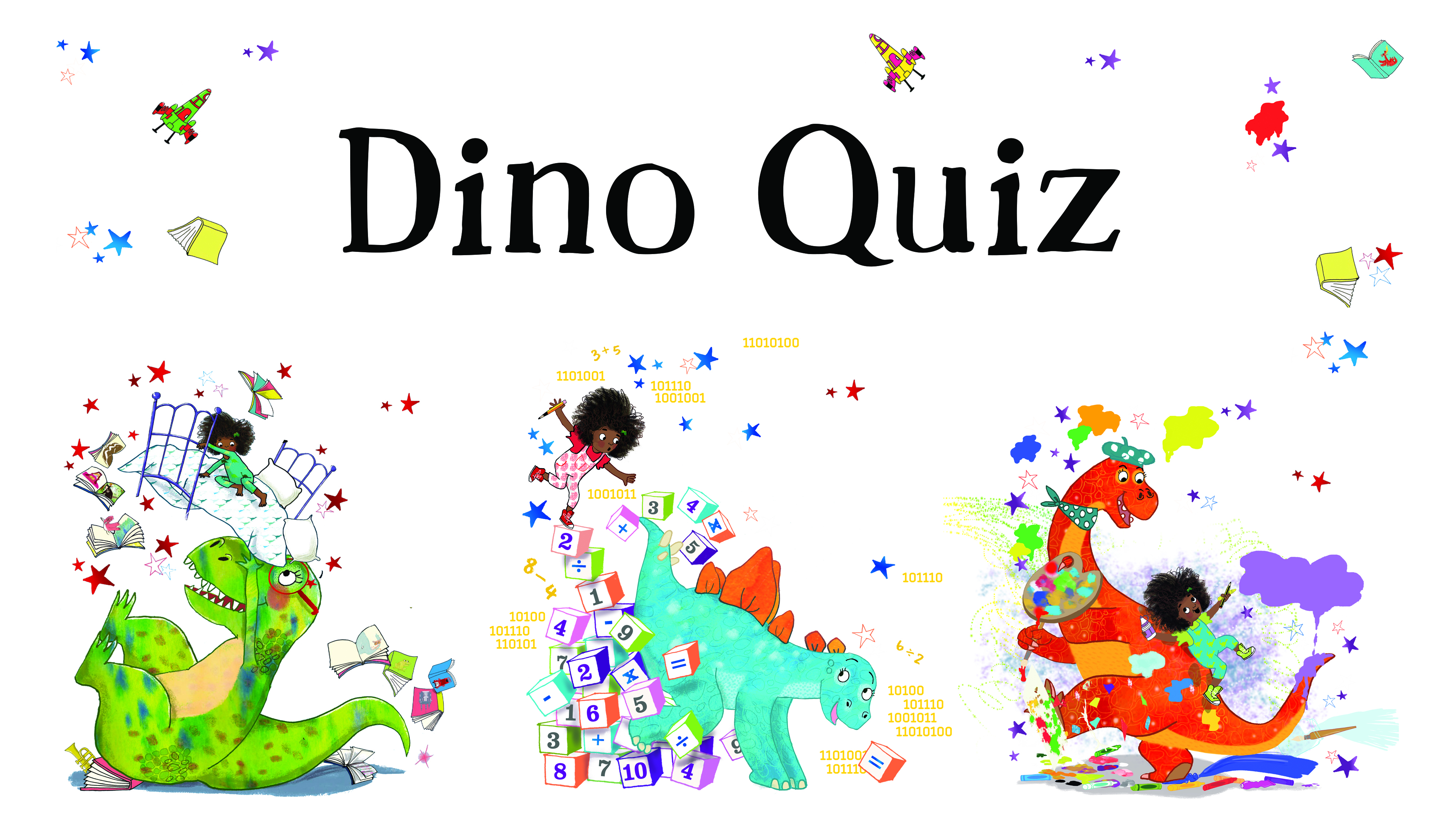 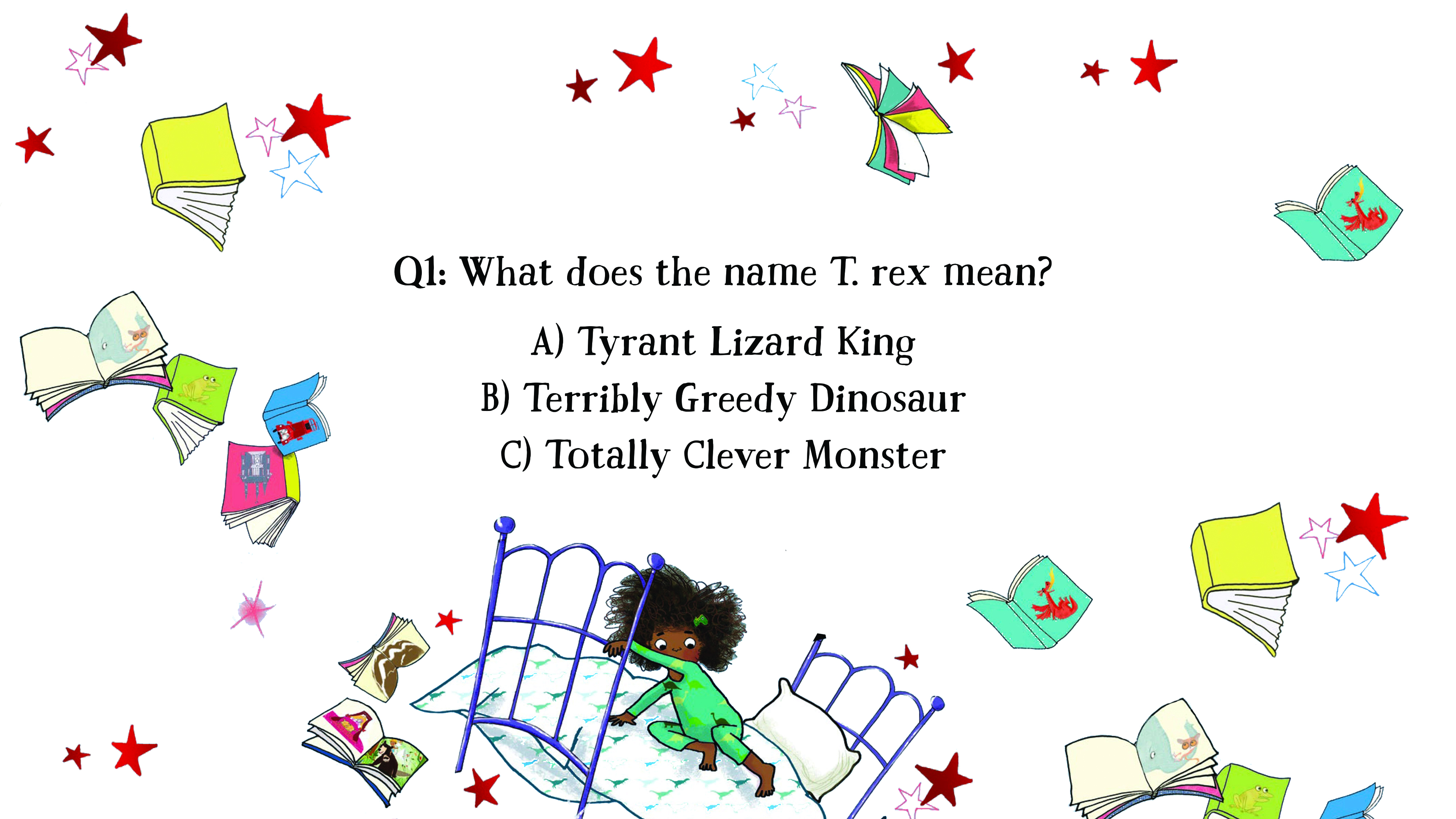 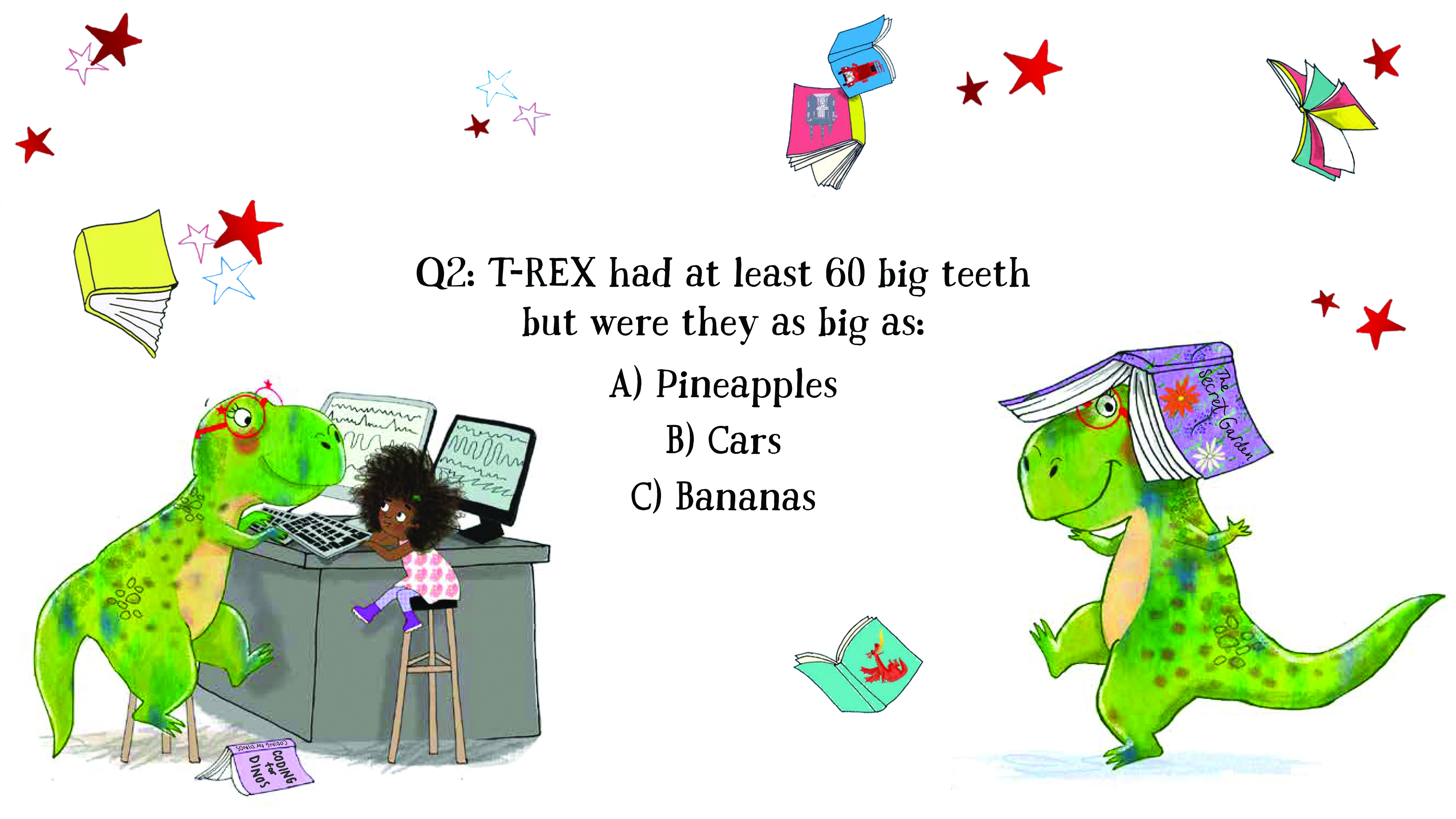 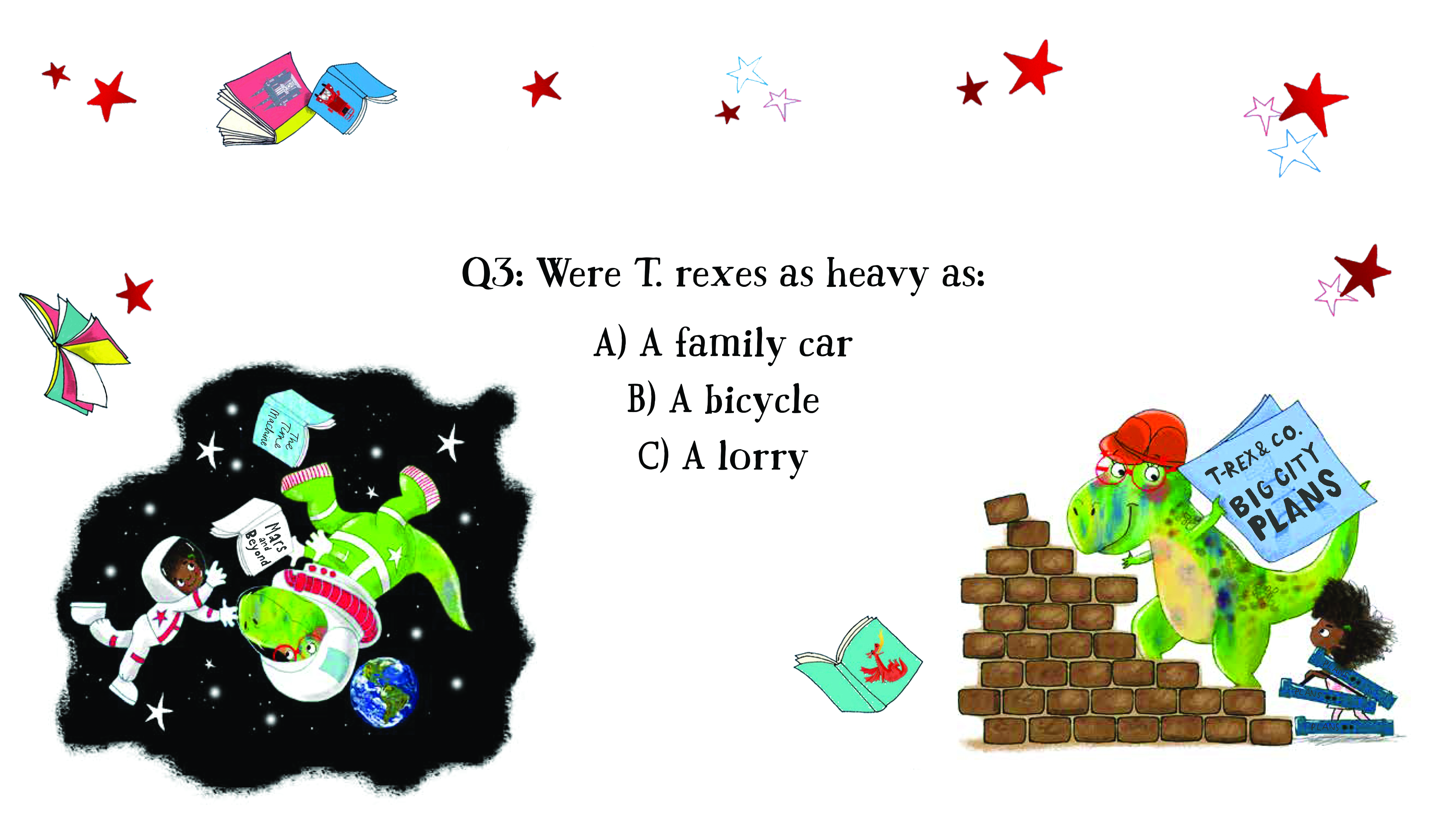 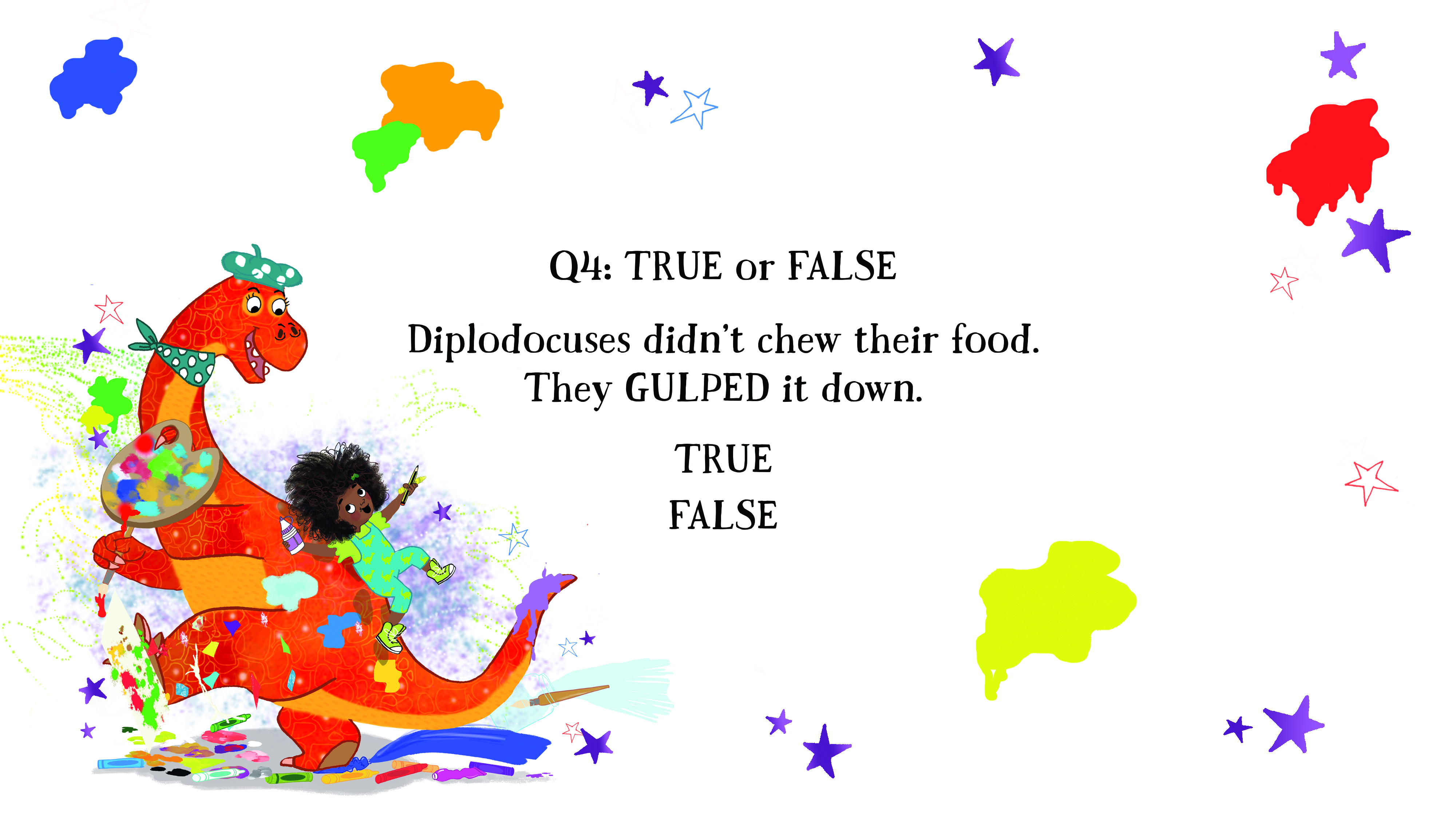 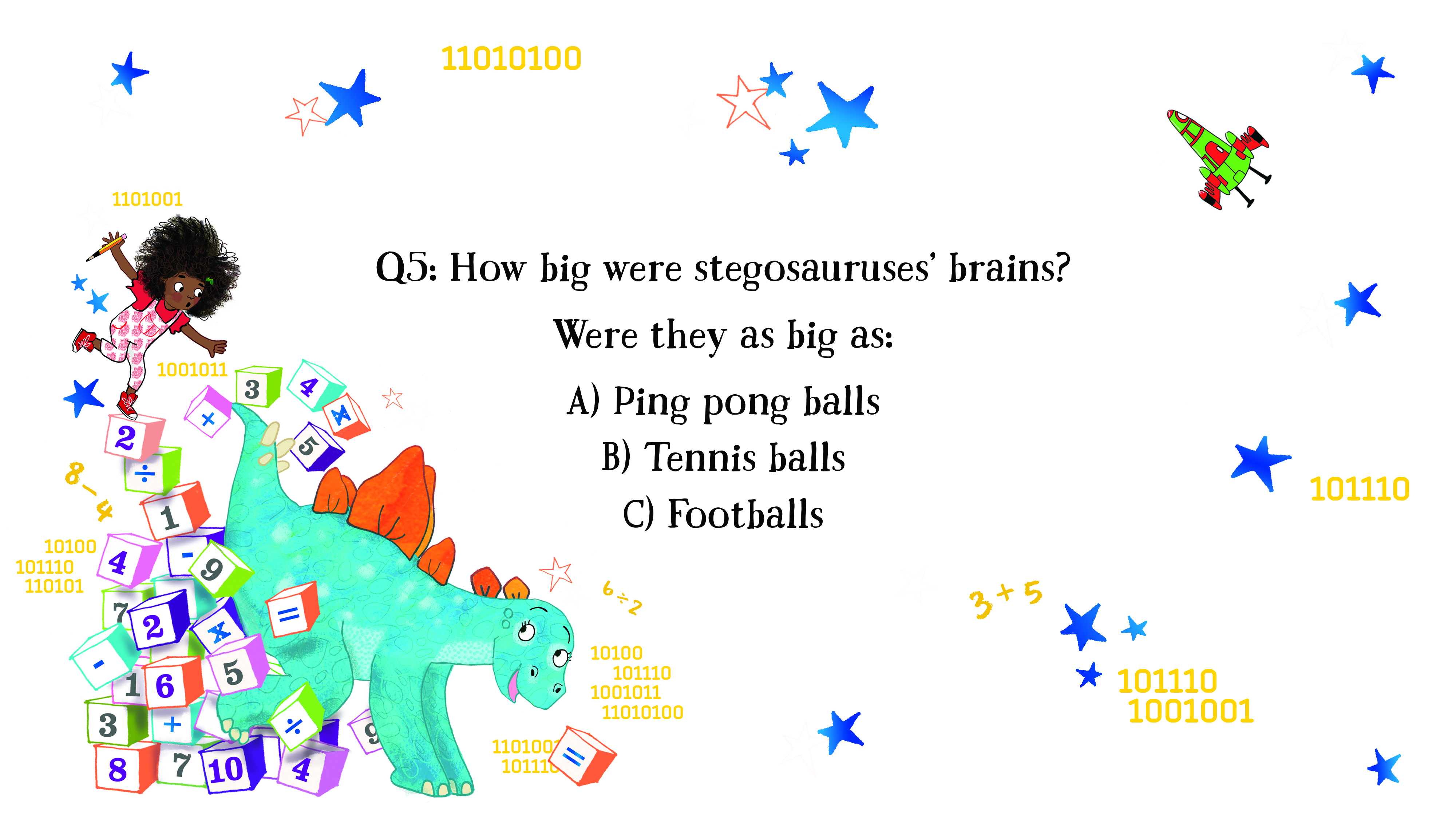 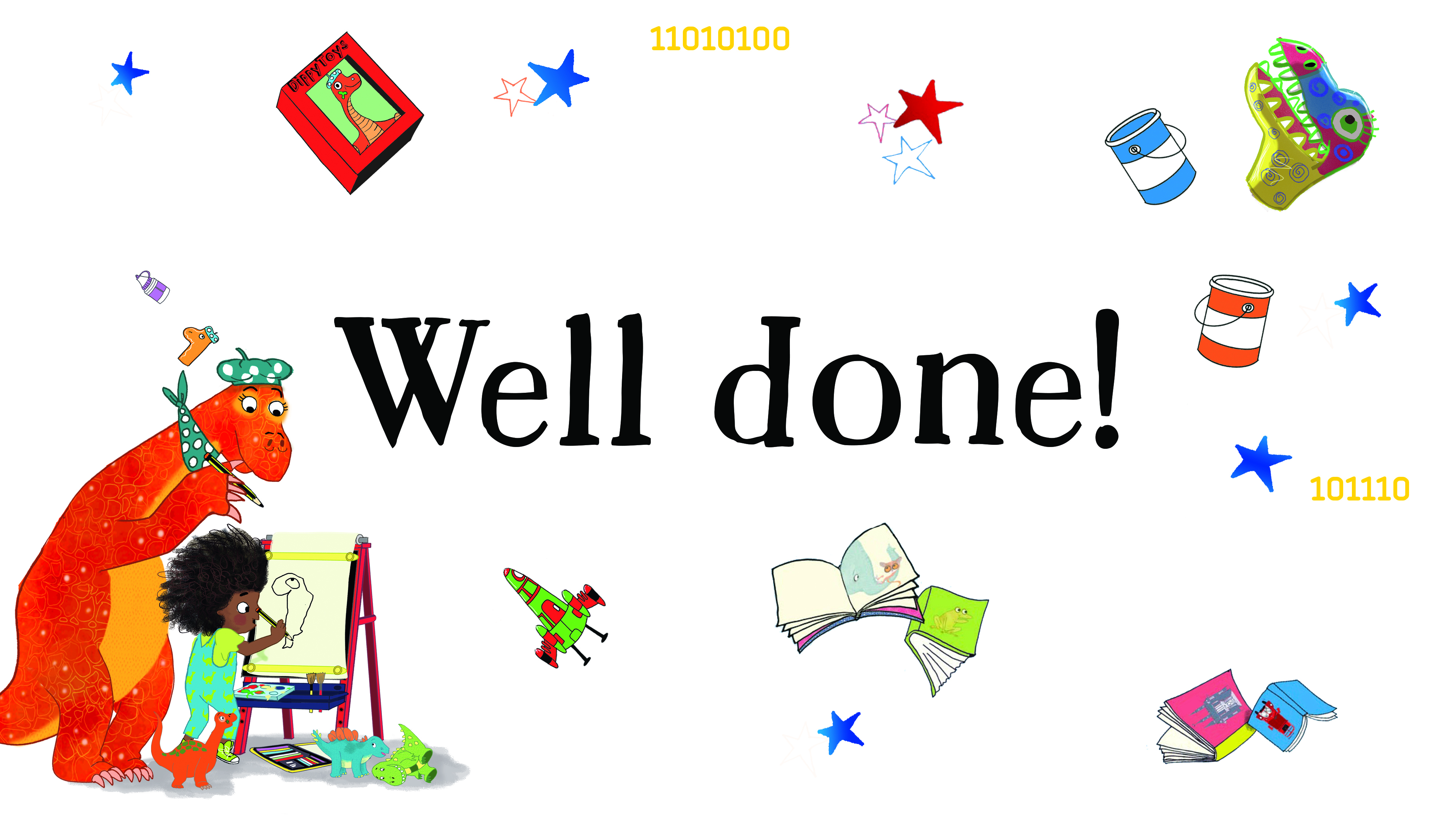 [Speaker Notes: WELL DONE EVERYBODY! GIVE YOURSELVES A PAT ON THE BACK! If you got the answers right, that’s great! And if you didn’t, that’s STILL great! Because you learnt something new didn’t you! SO pats on backs all round. 

RIGHT... I think they deserve a story for all that hard work don’t they? So let’s introduce them to T-REX!!!!!!]
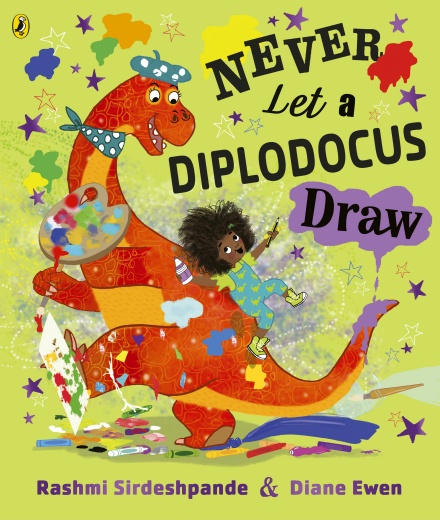 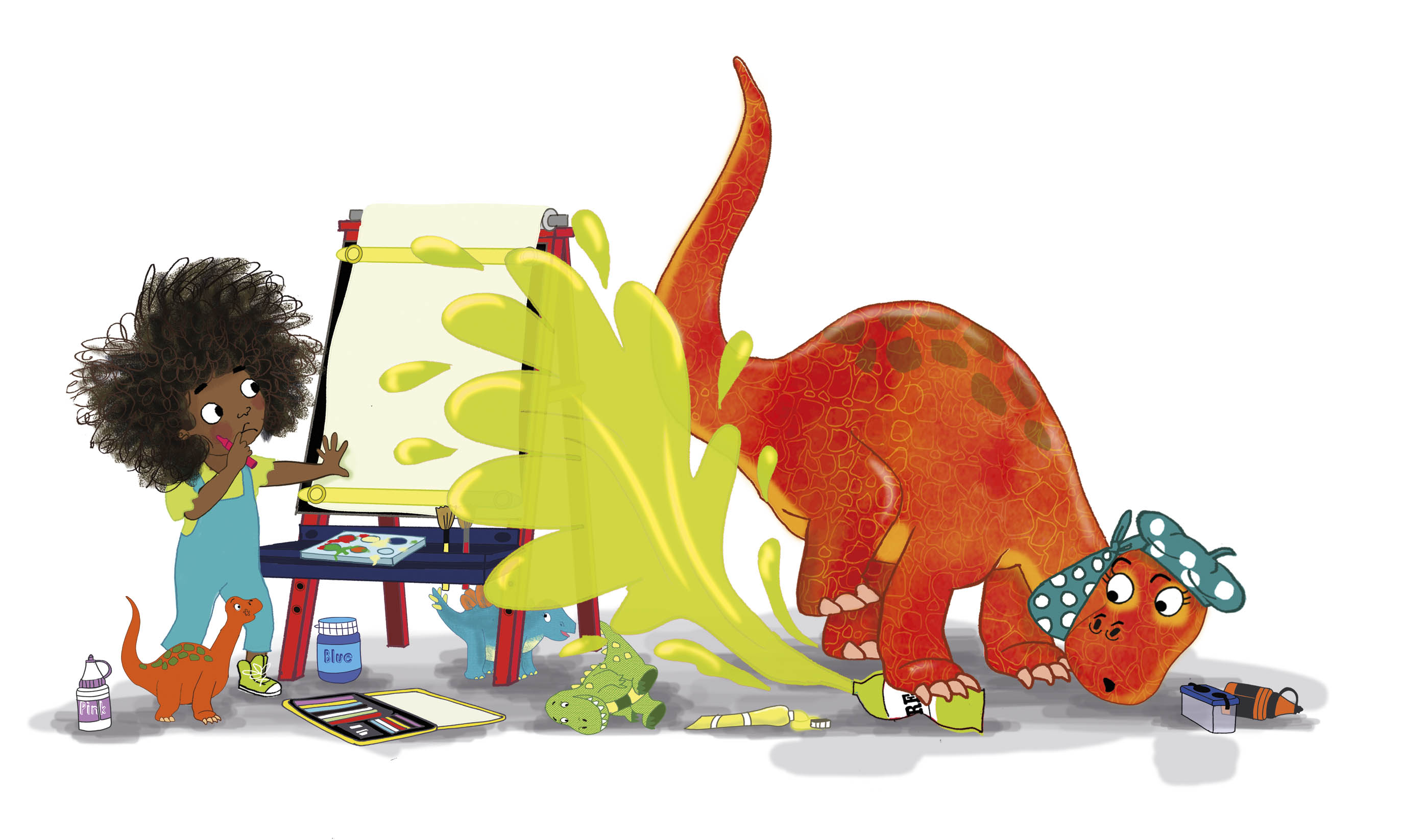 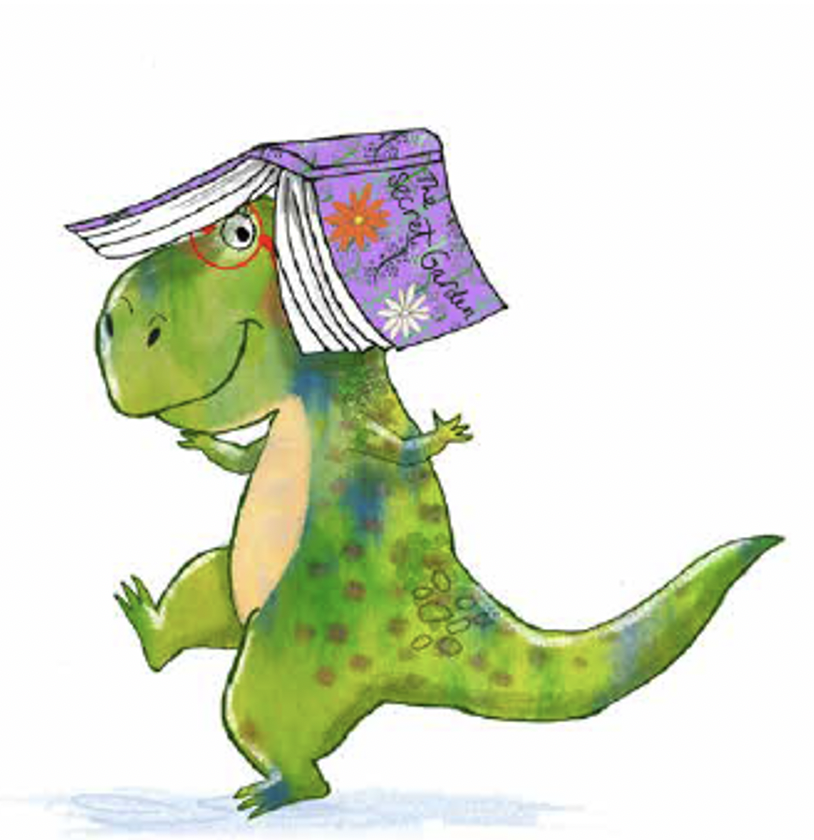 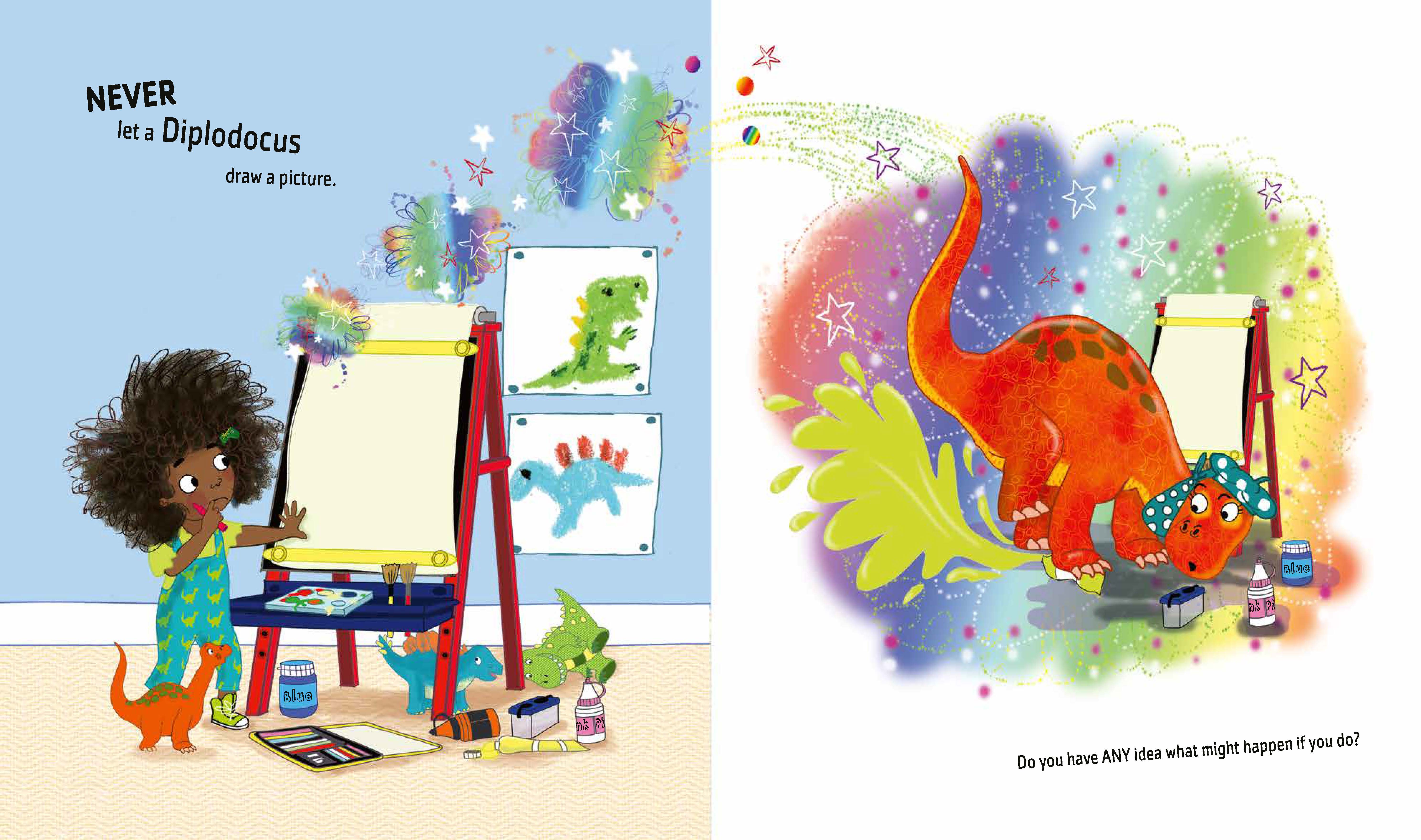 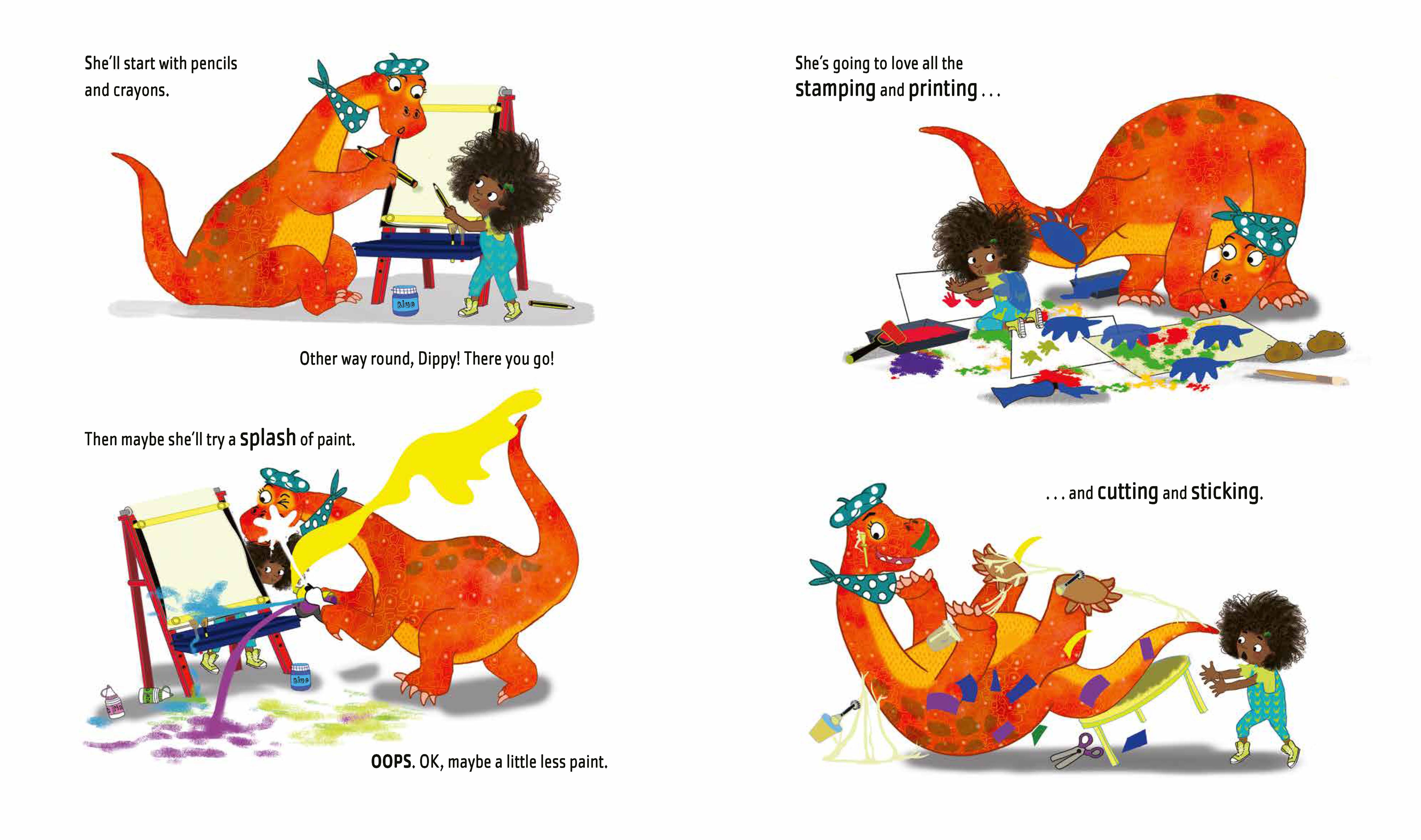 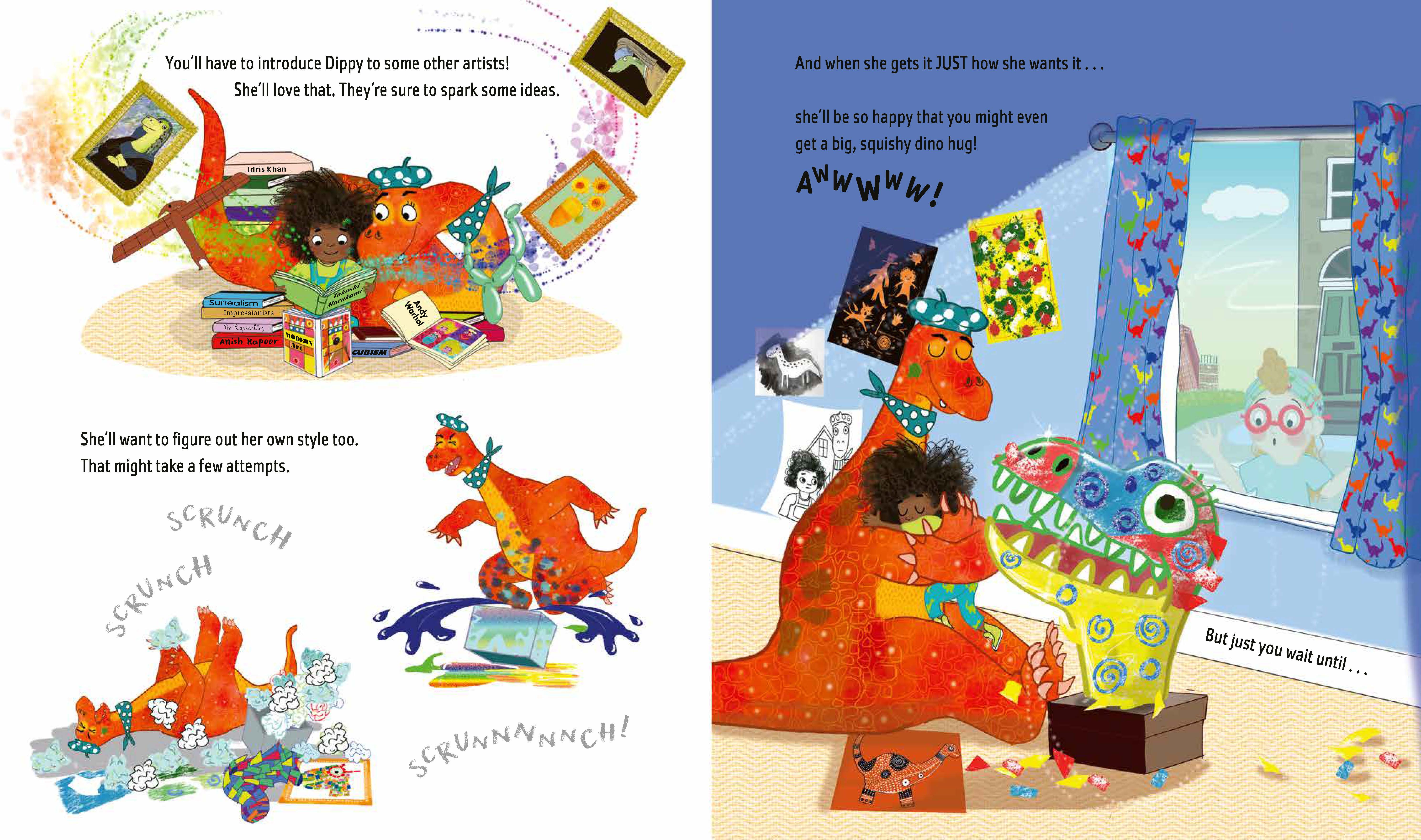 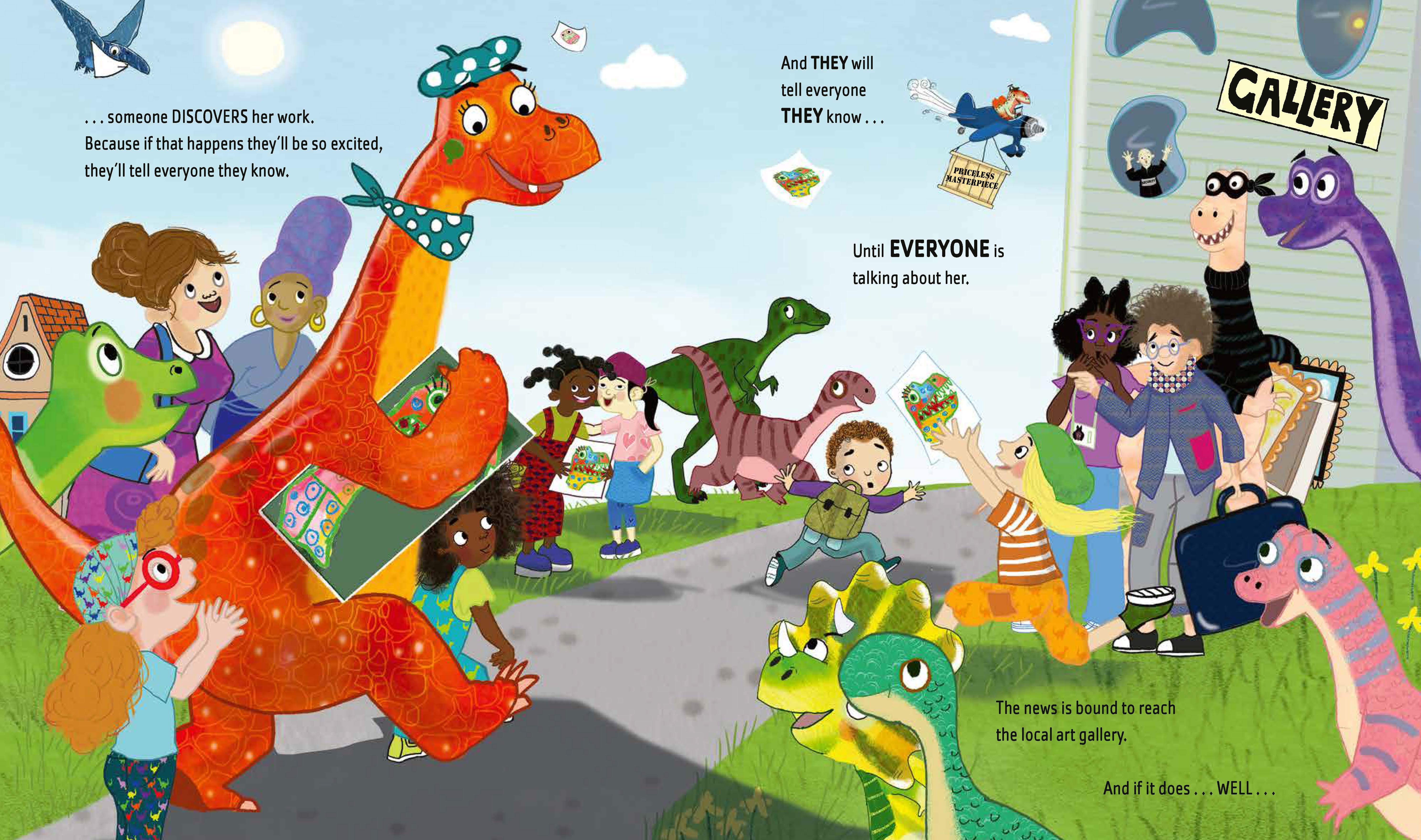 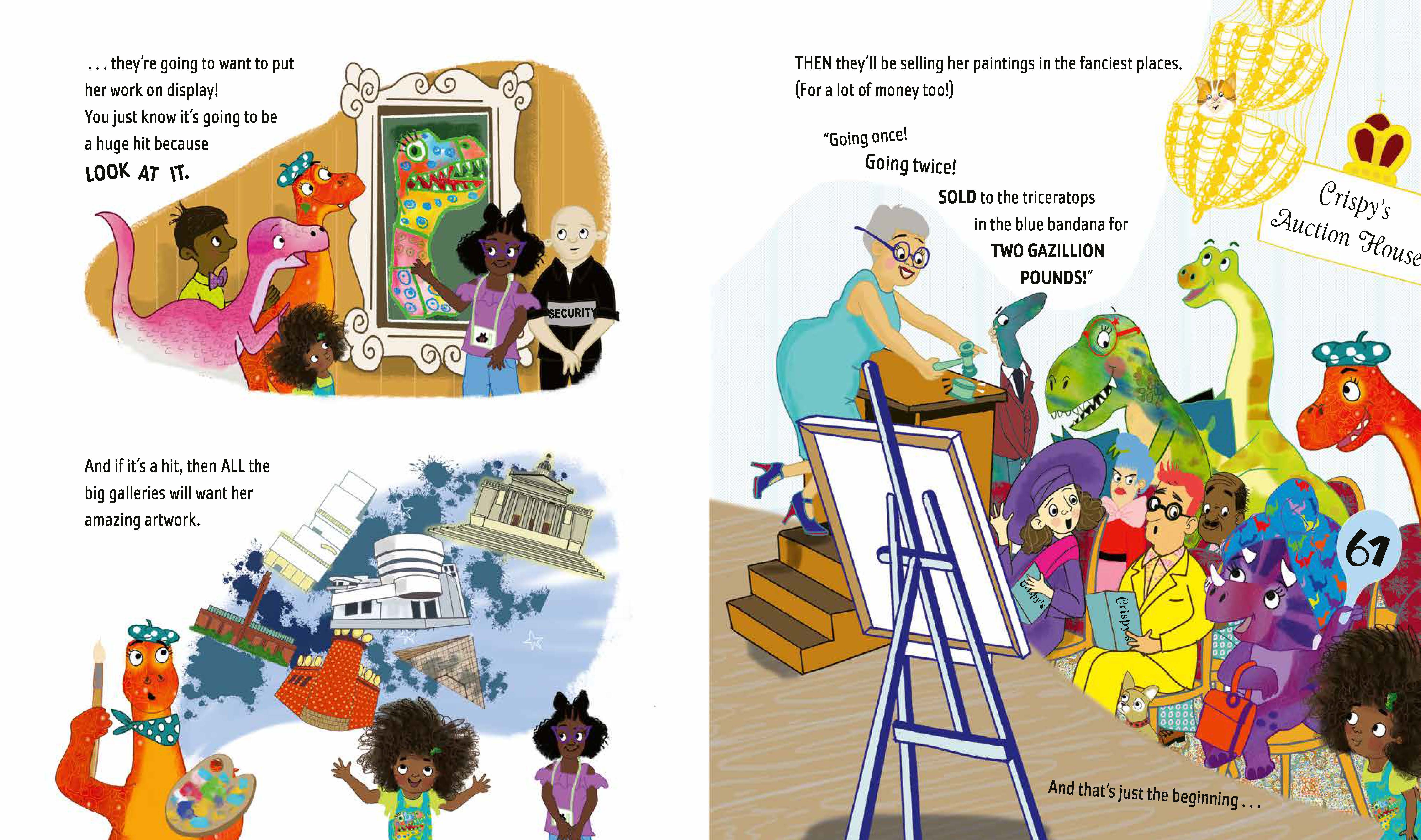 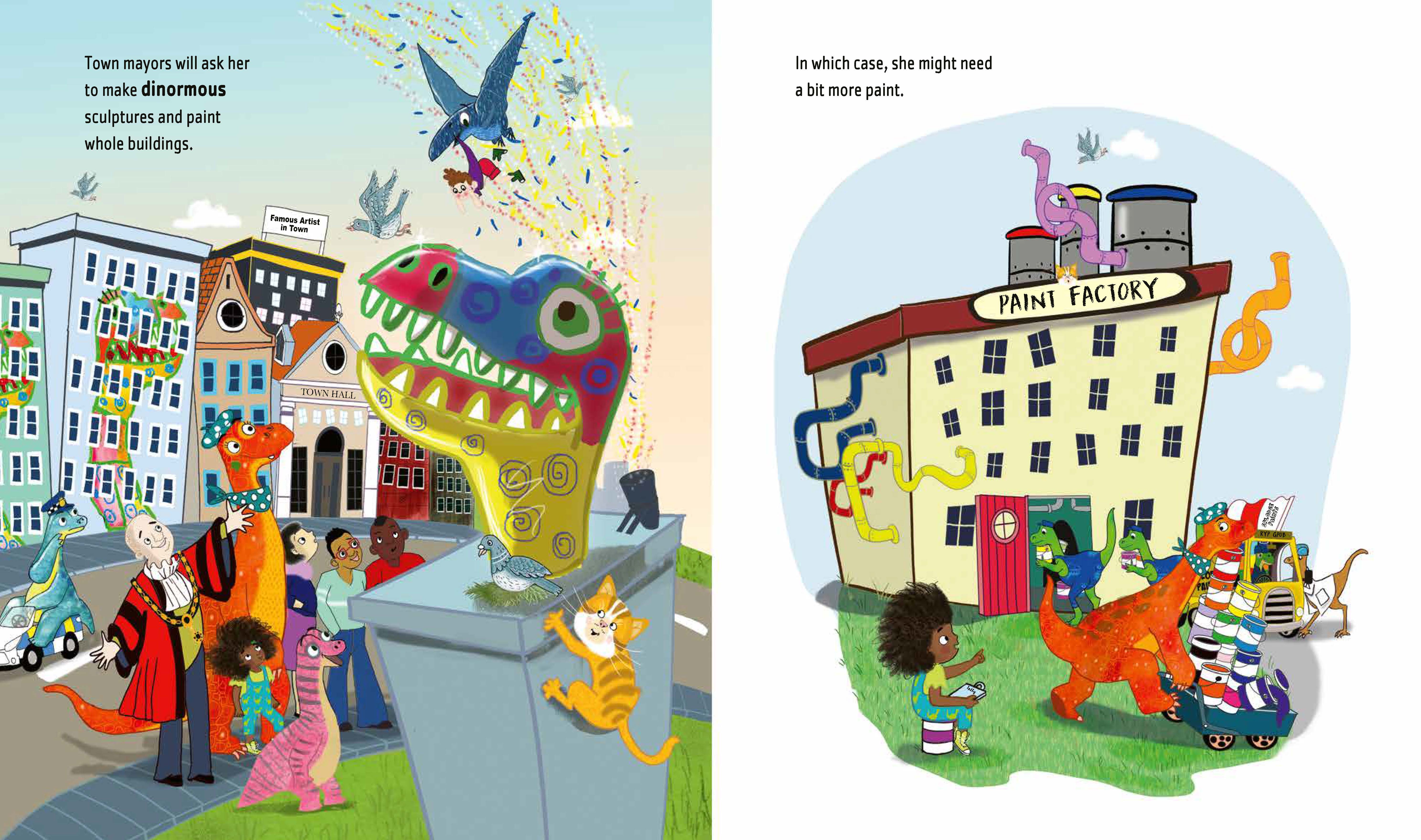 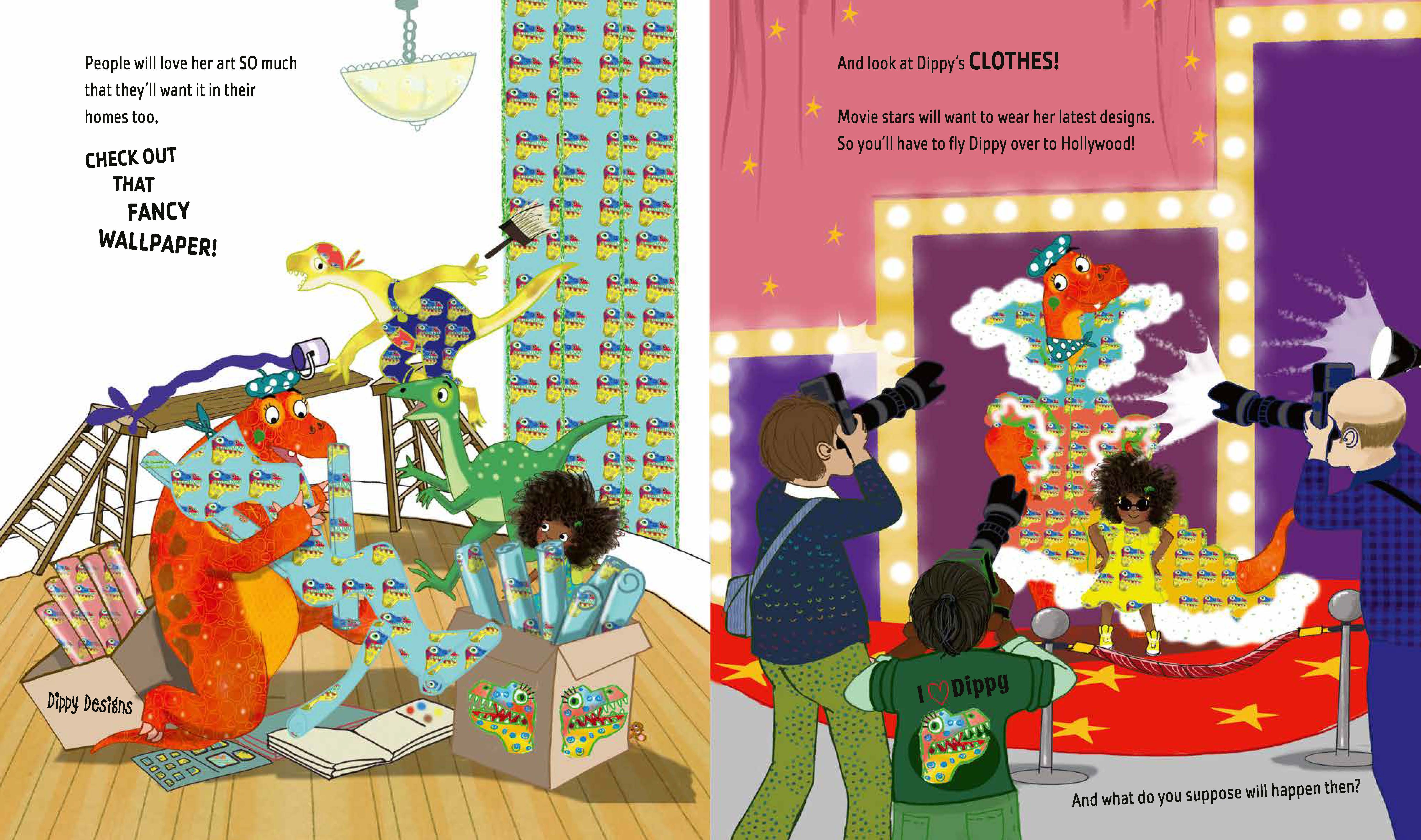 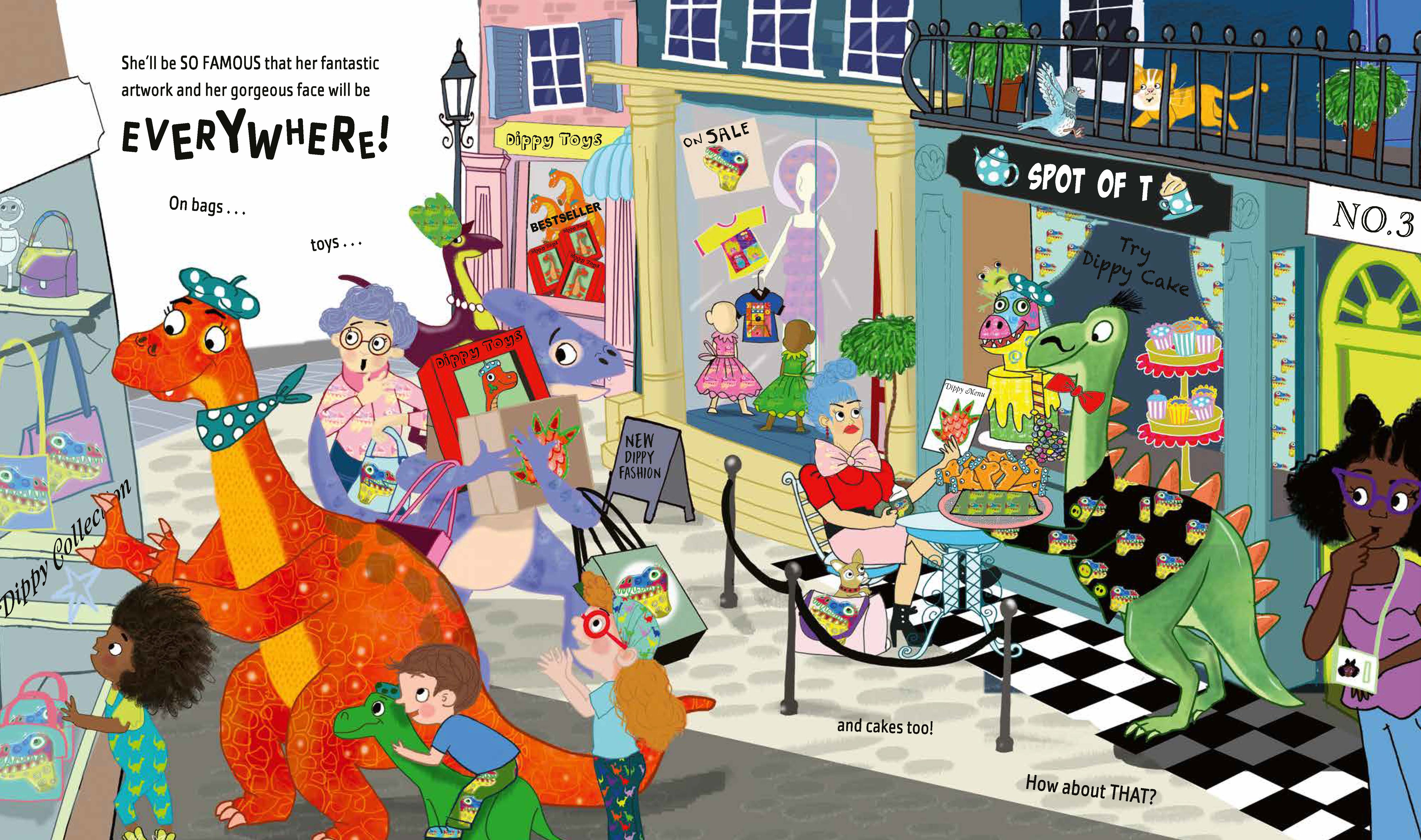 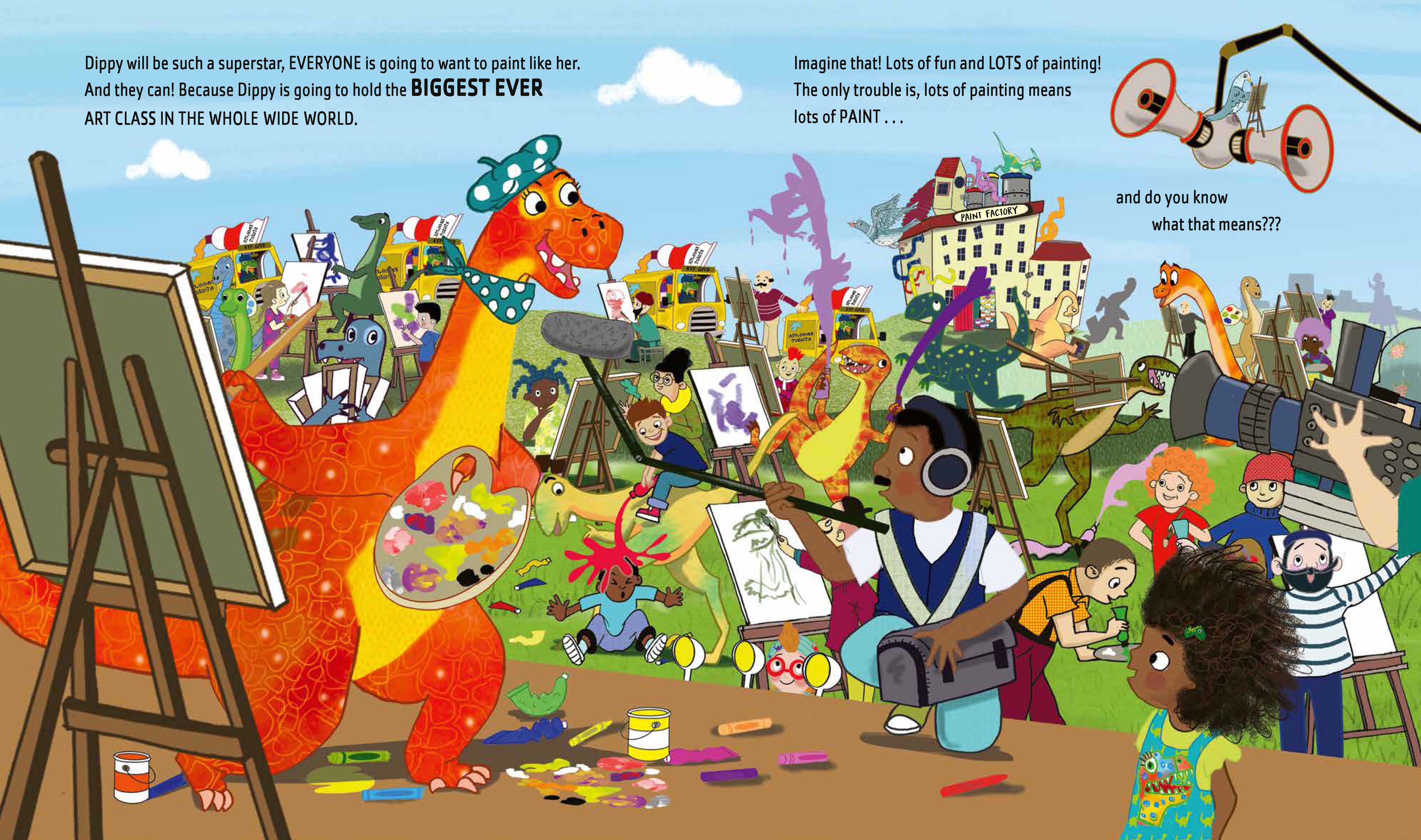 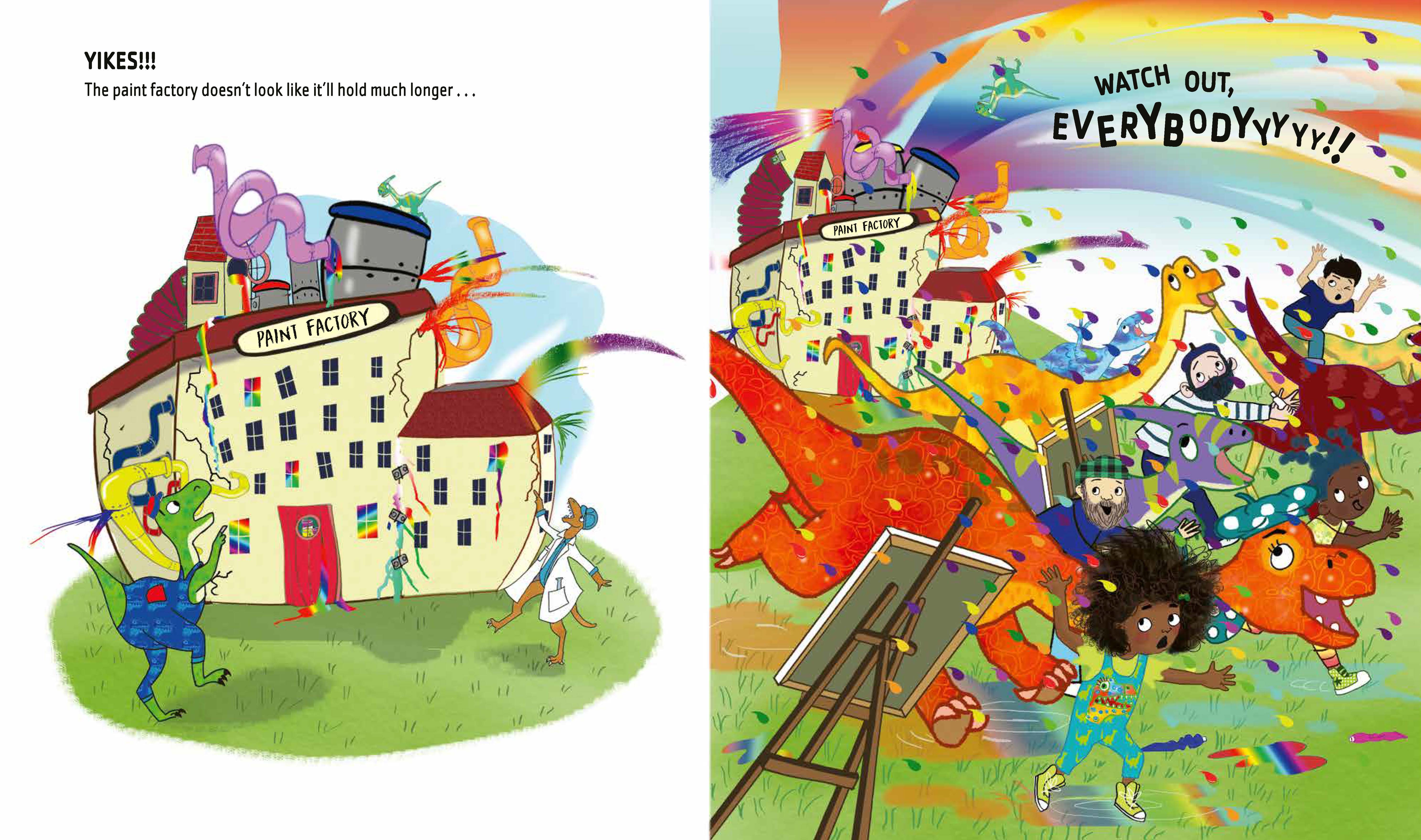 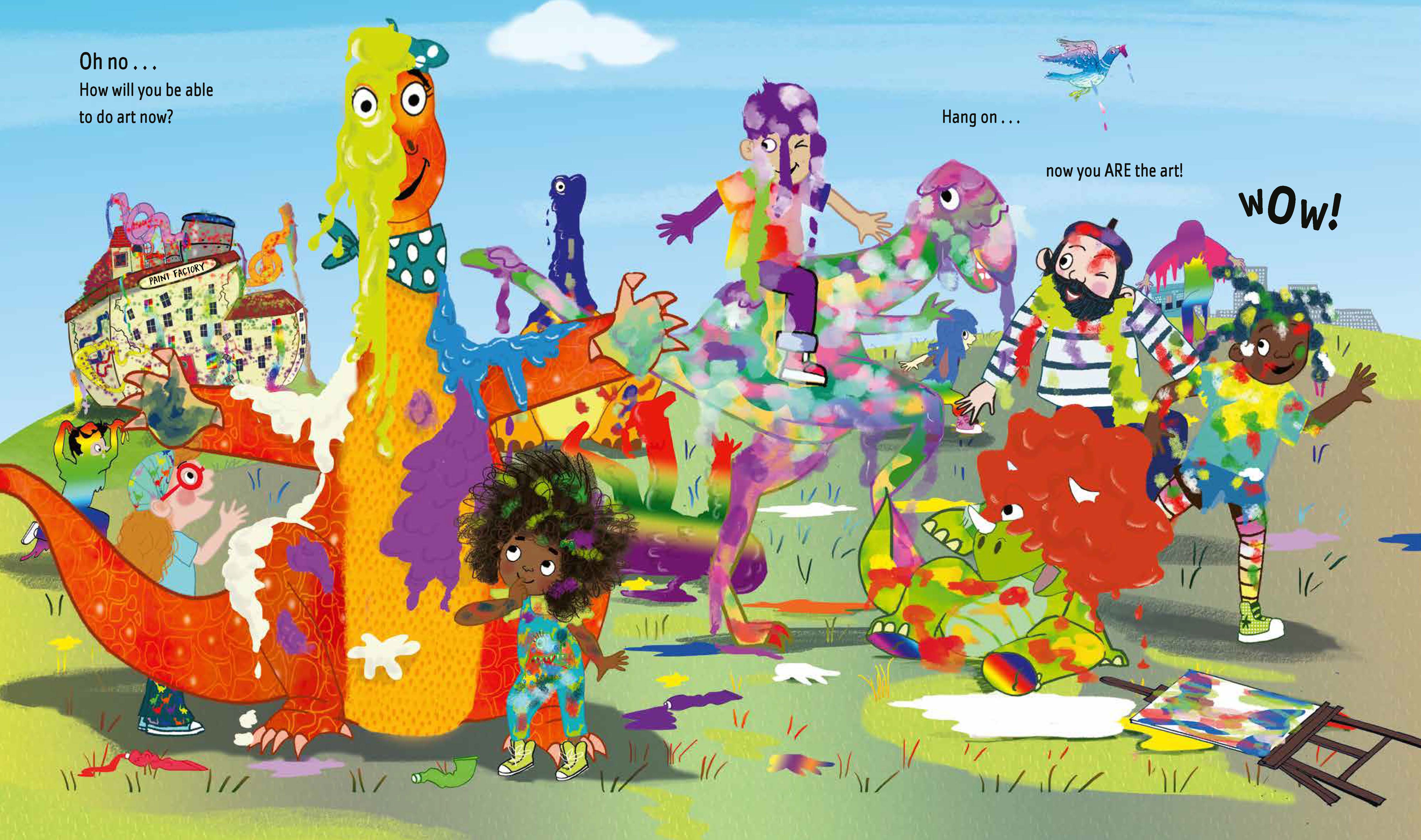 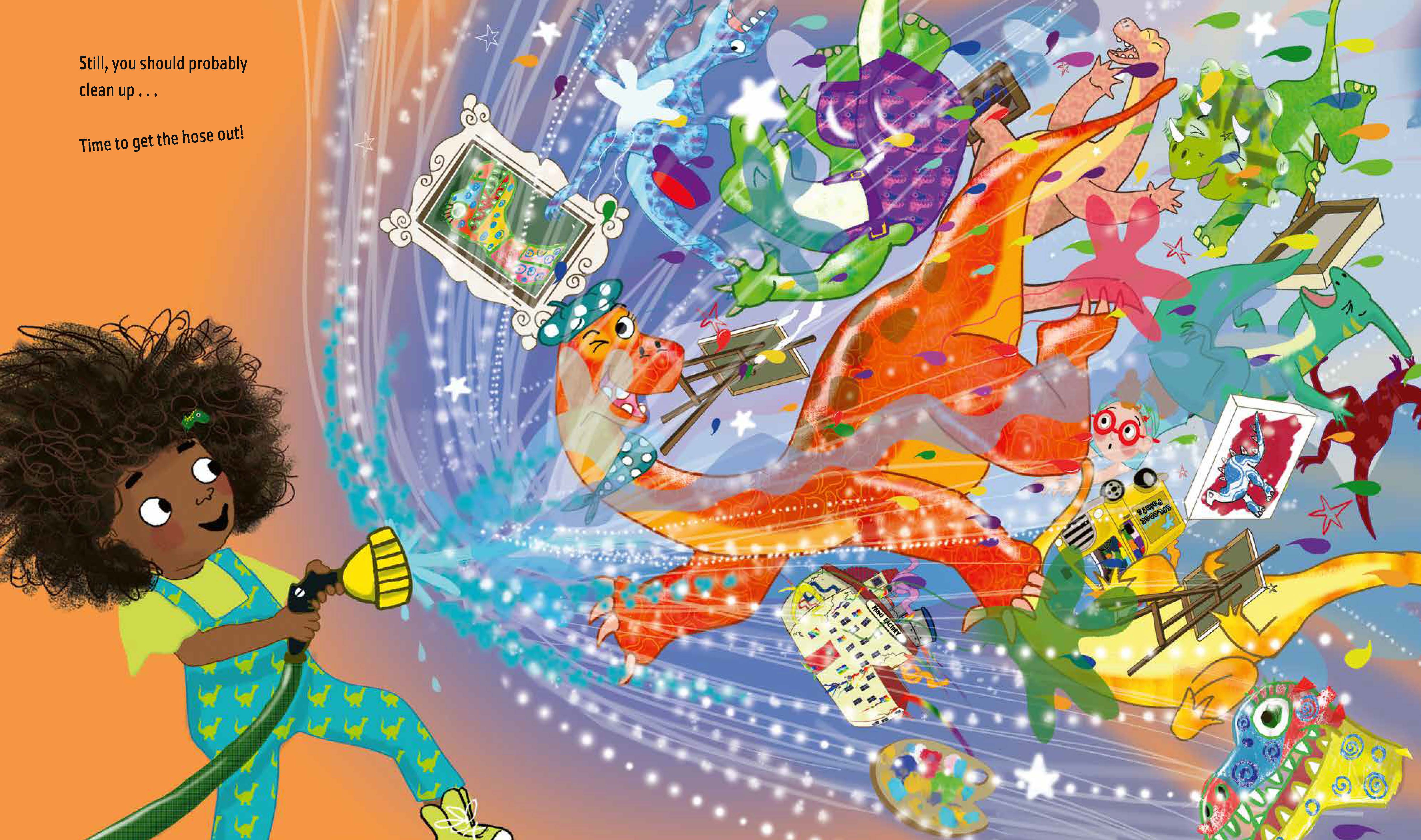 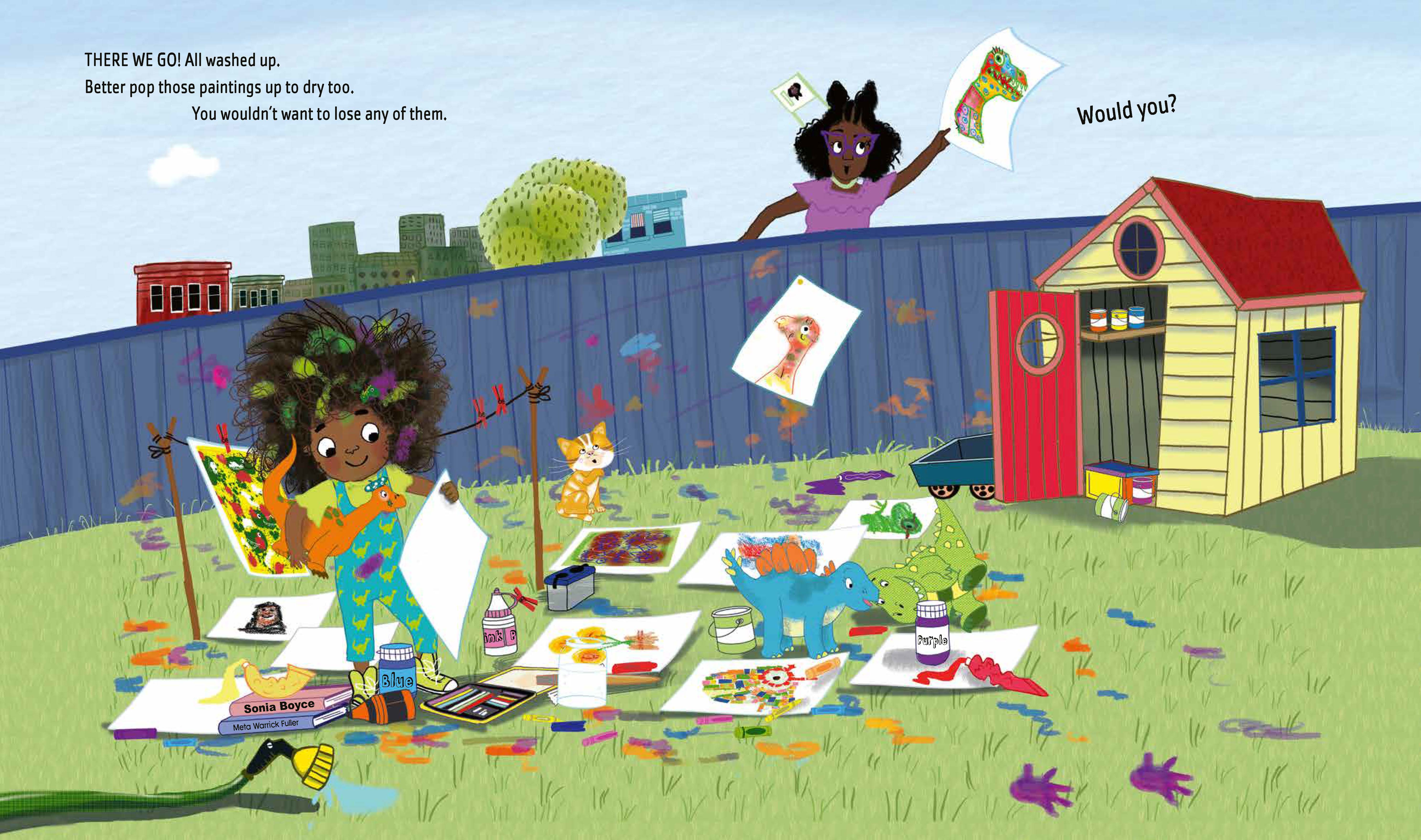 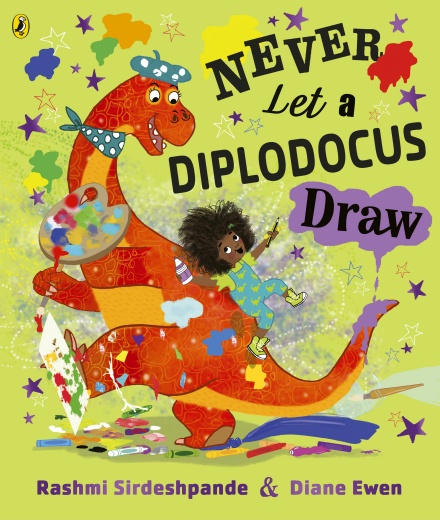 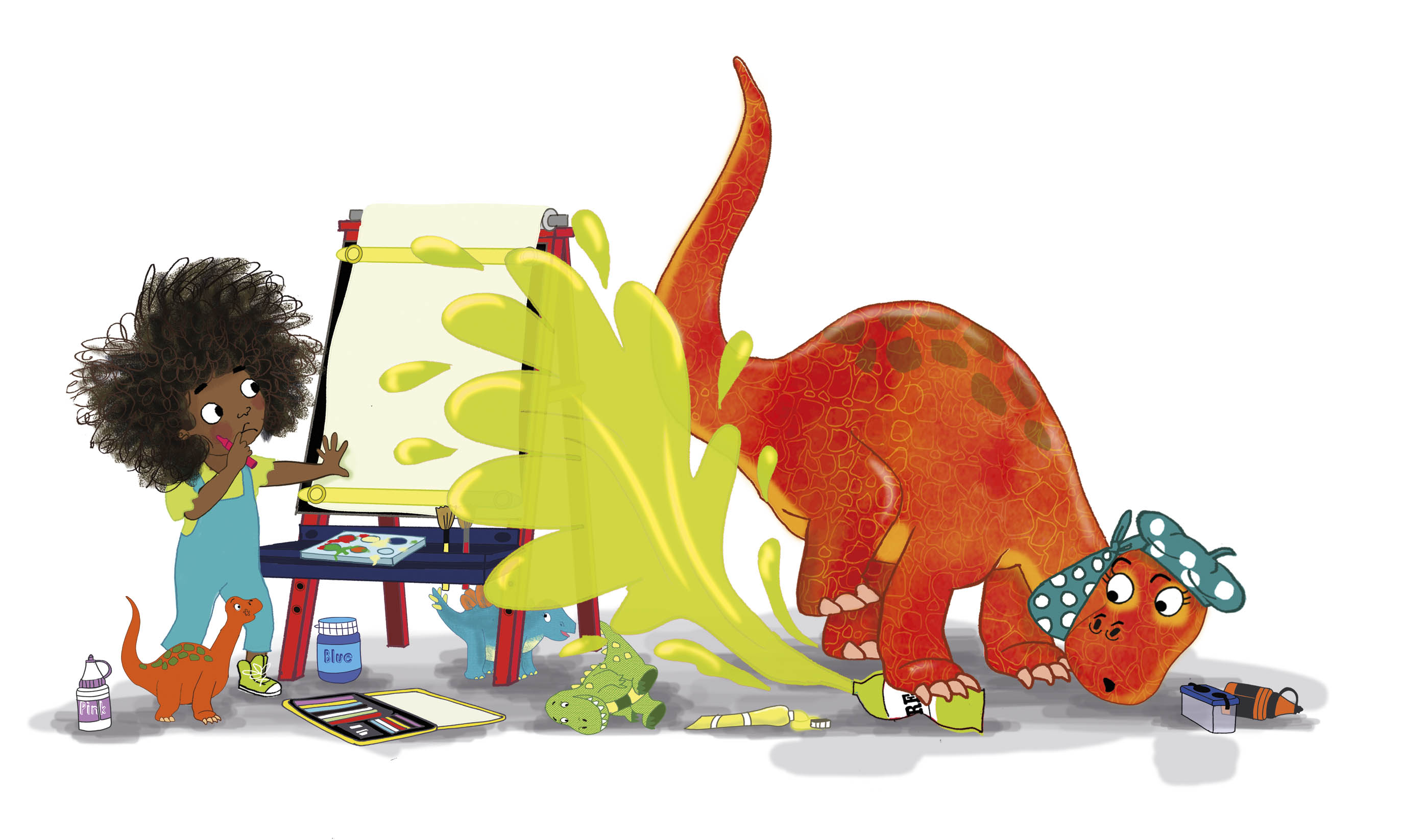 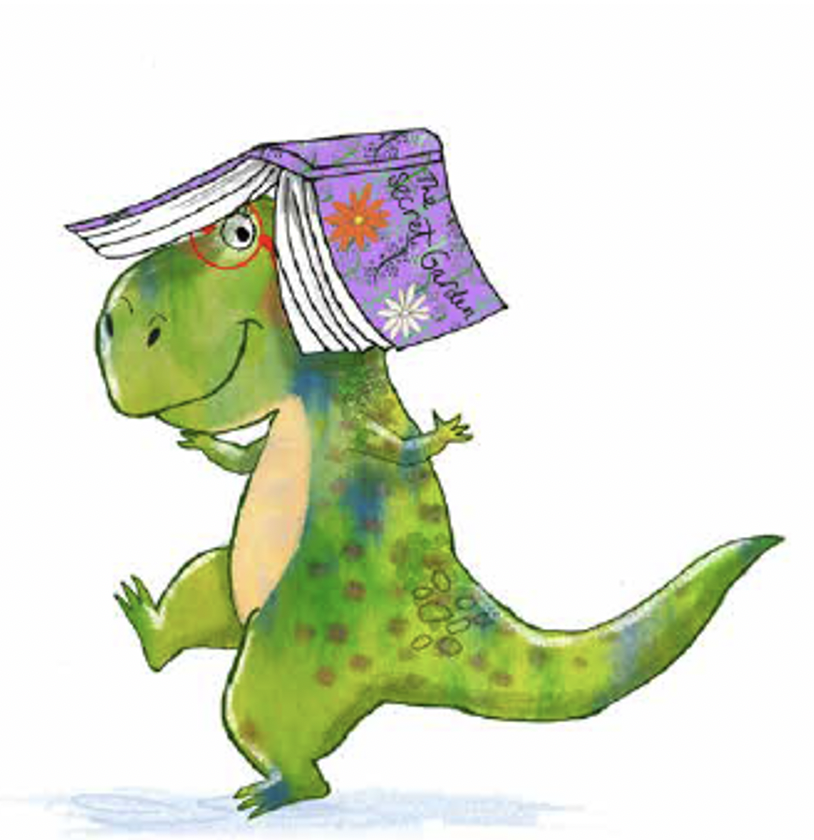 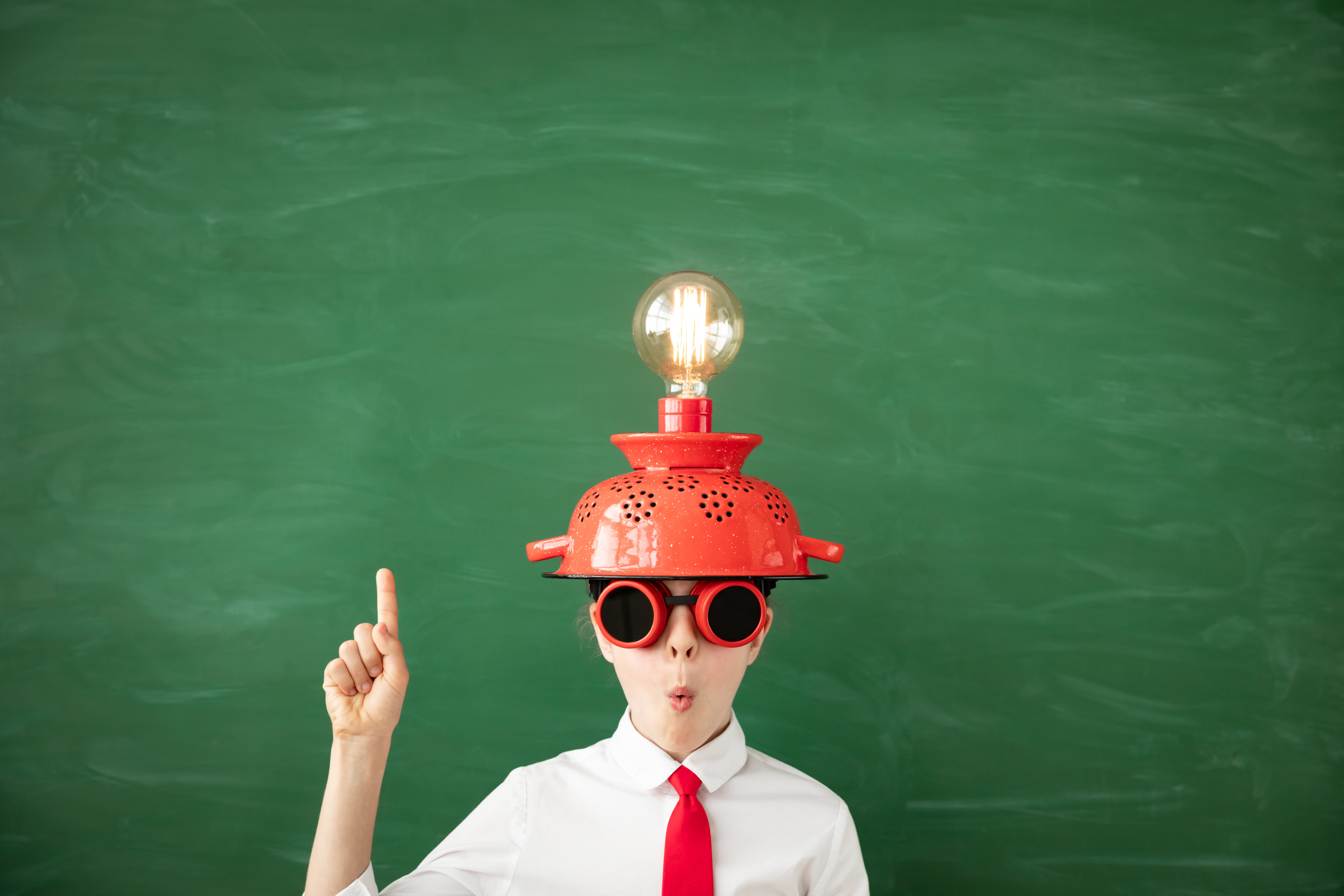 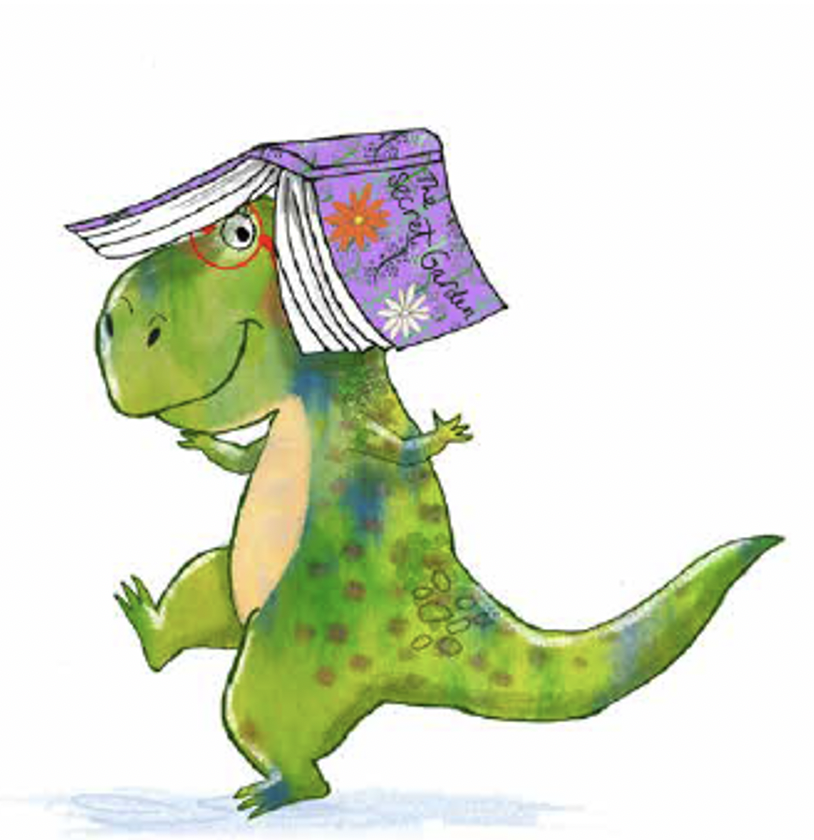 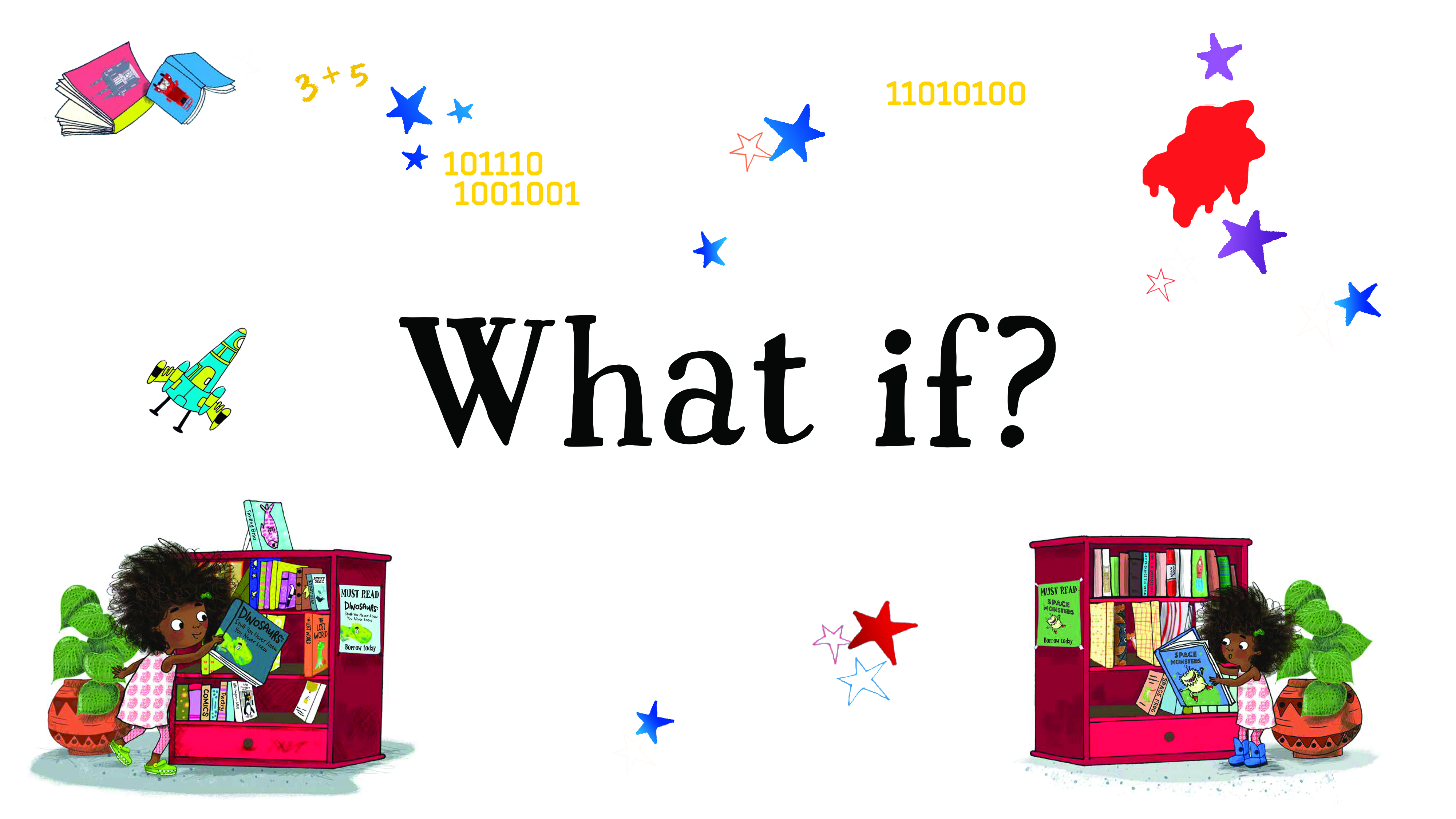 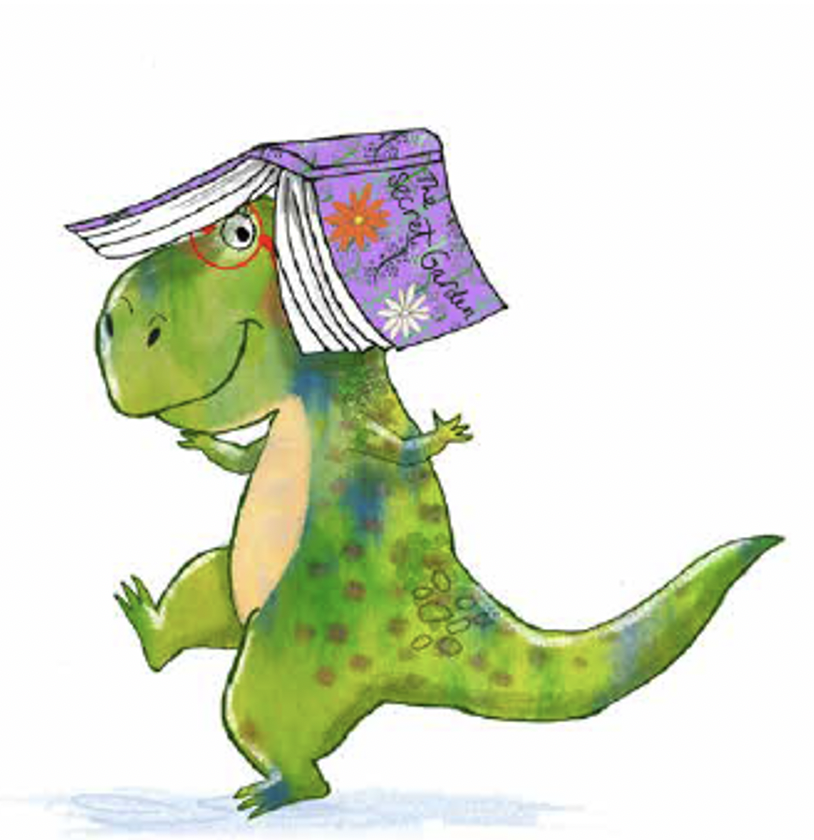 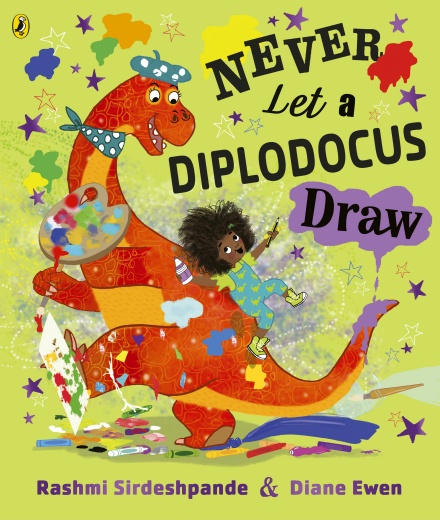 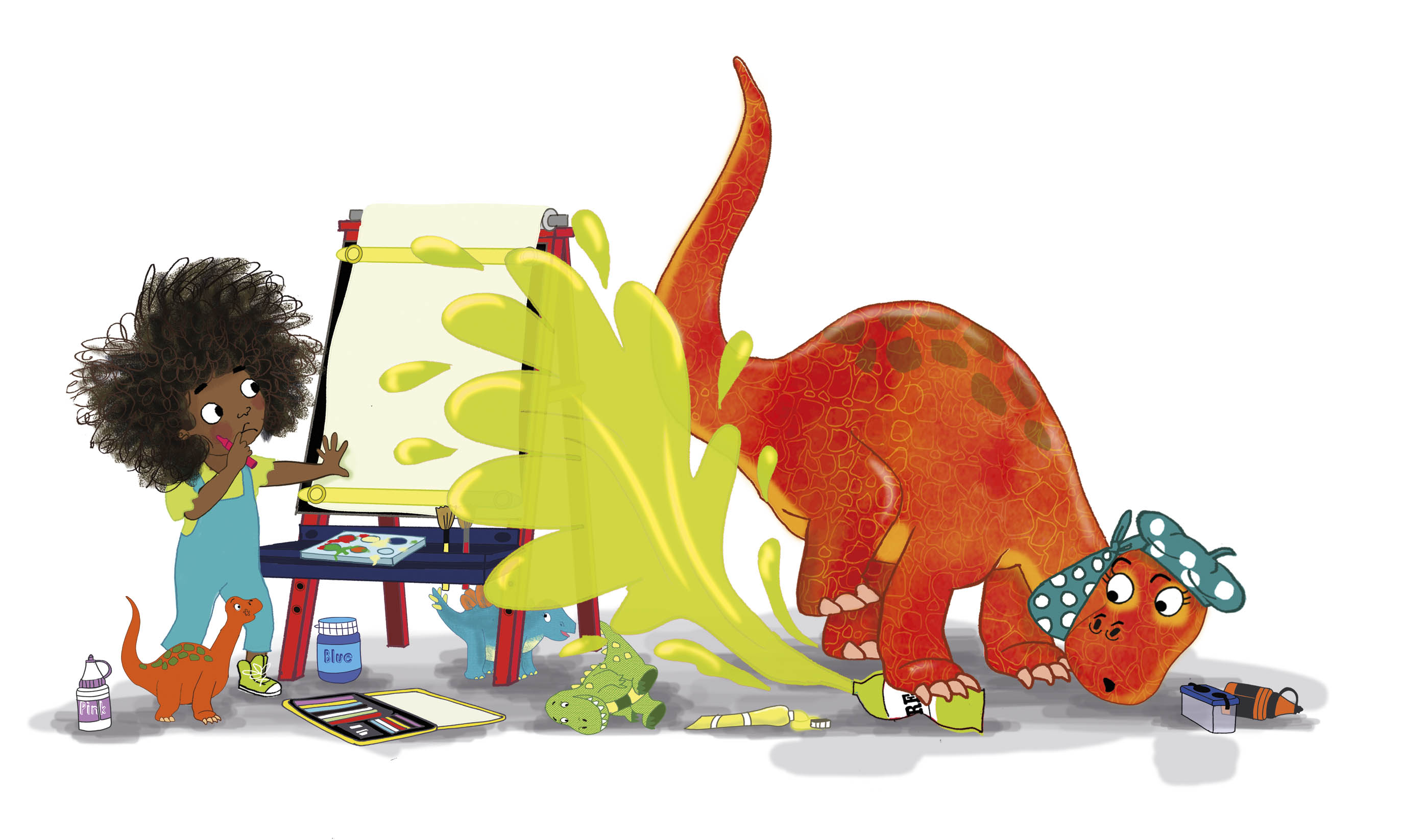 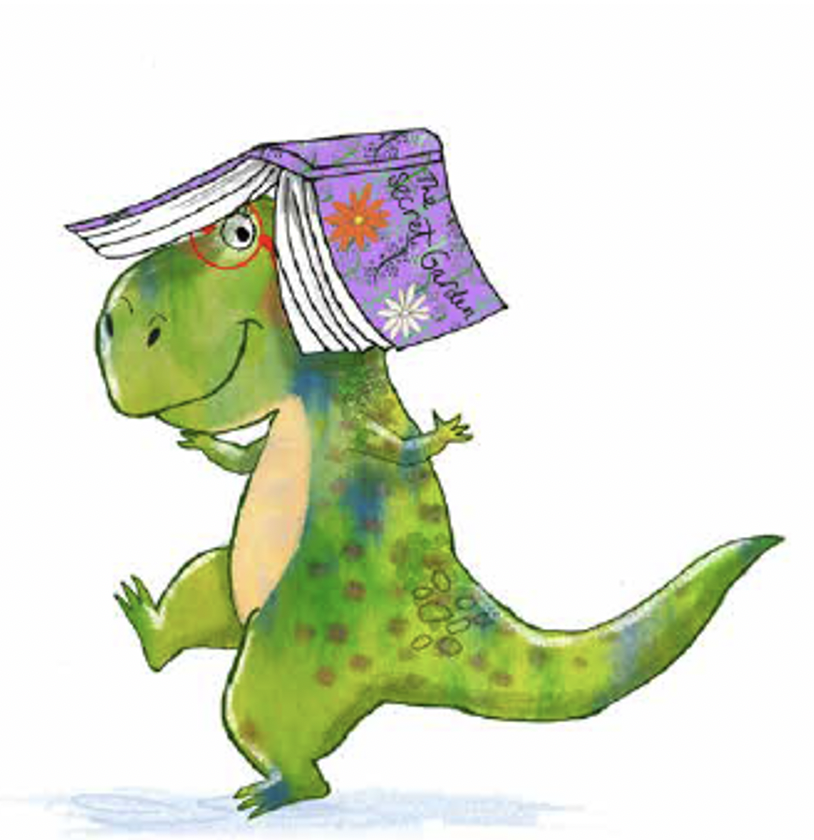 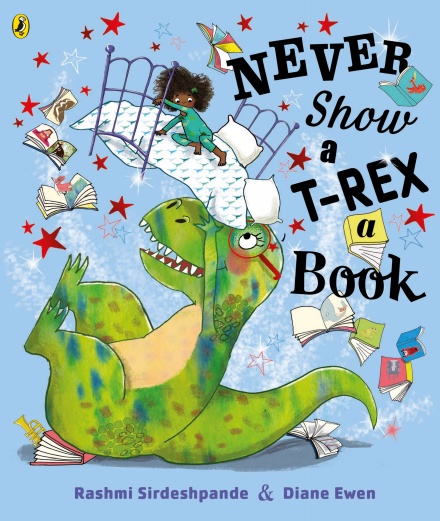 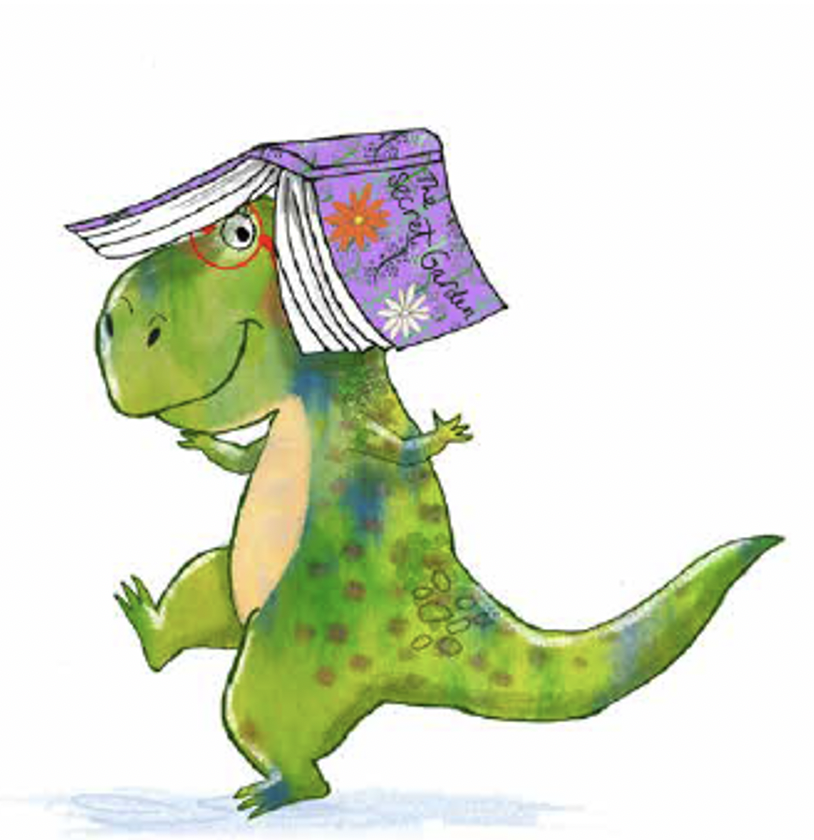 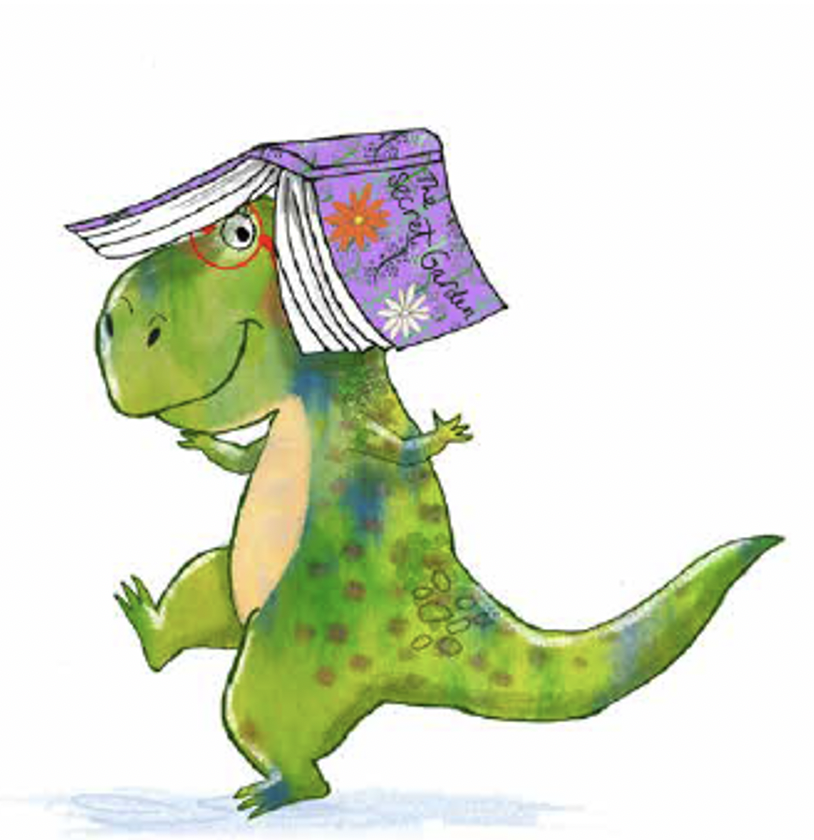 [Speaker Notes: READING]
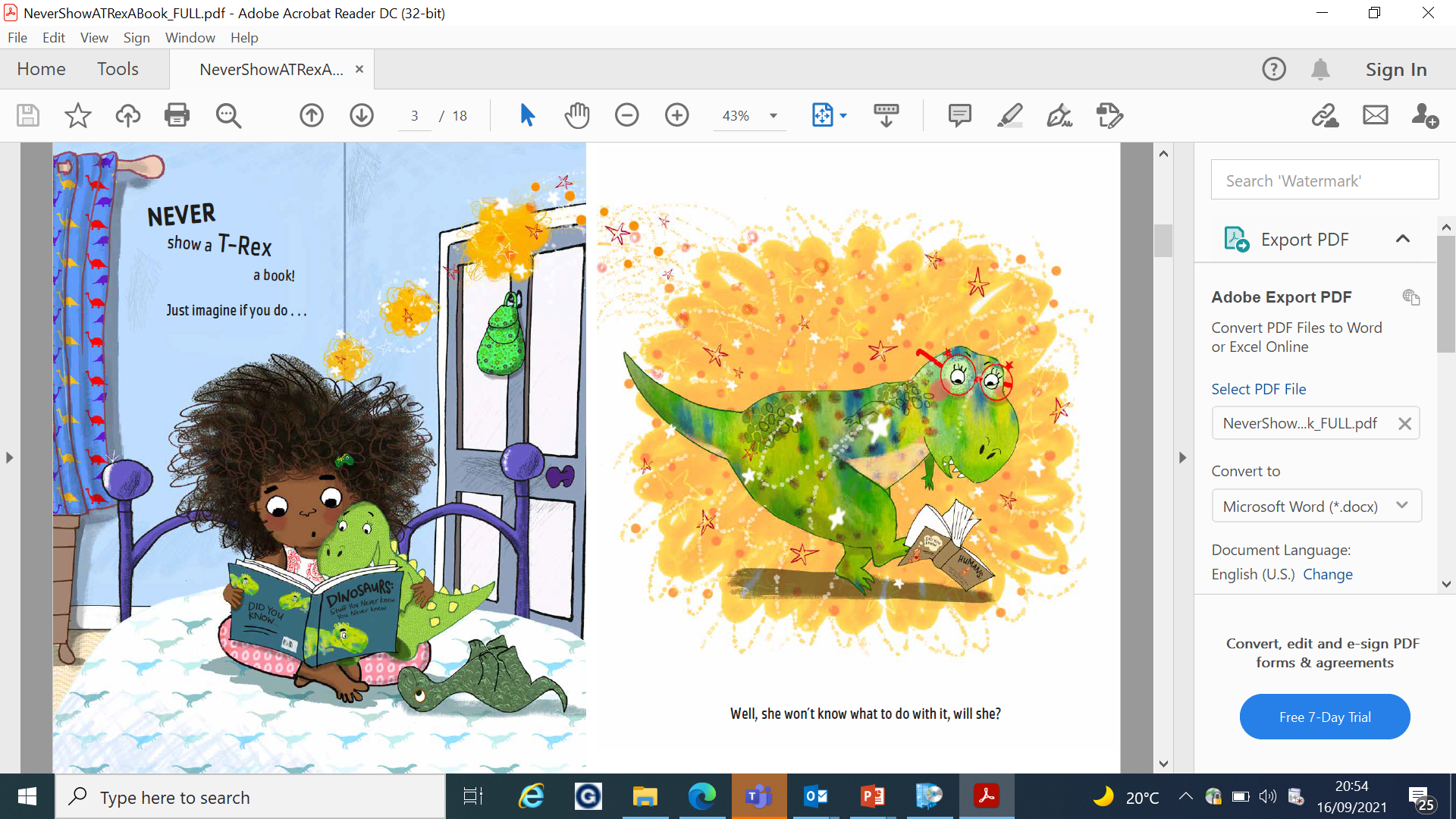 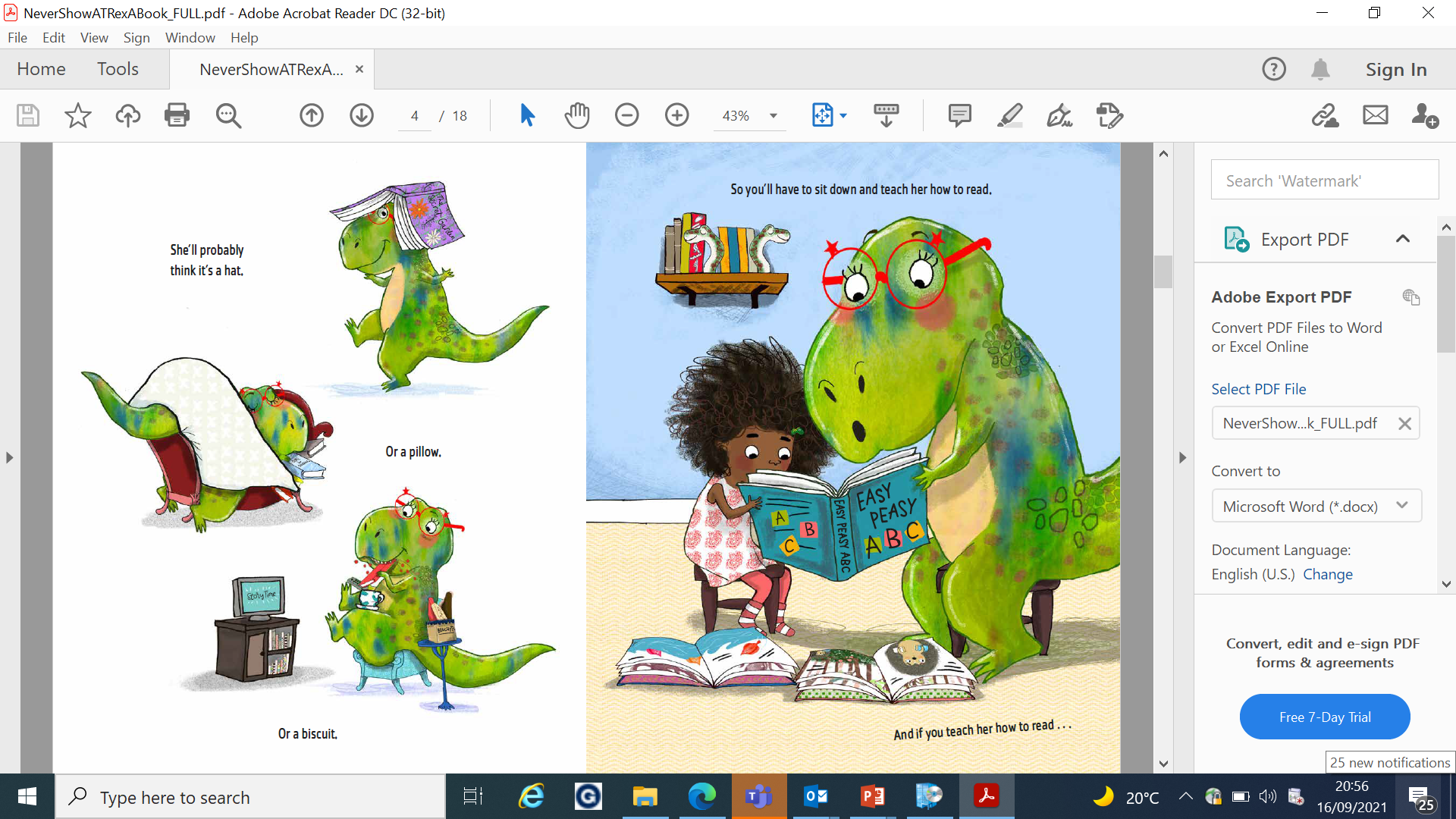 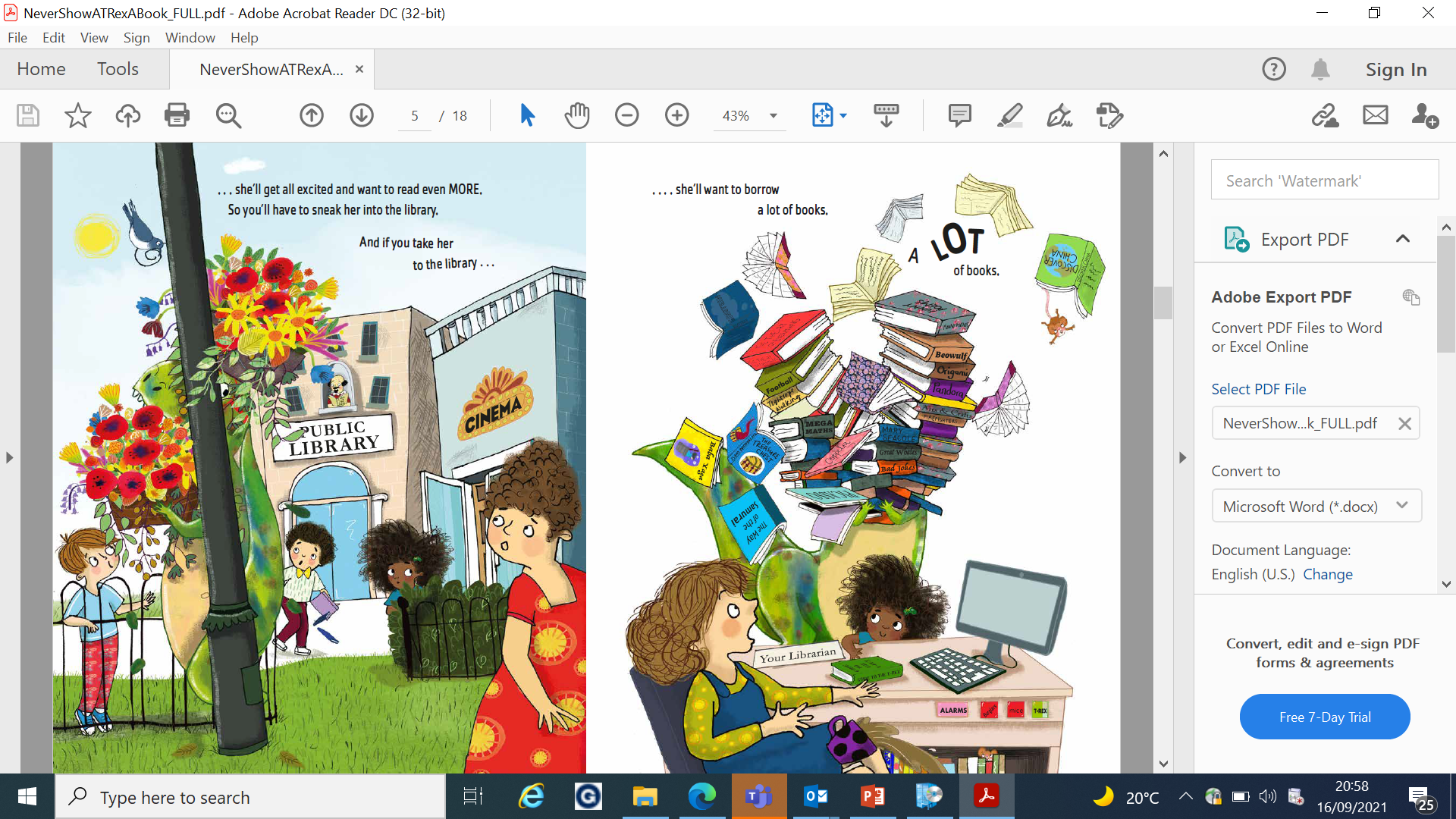 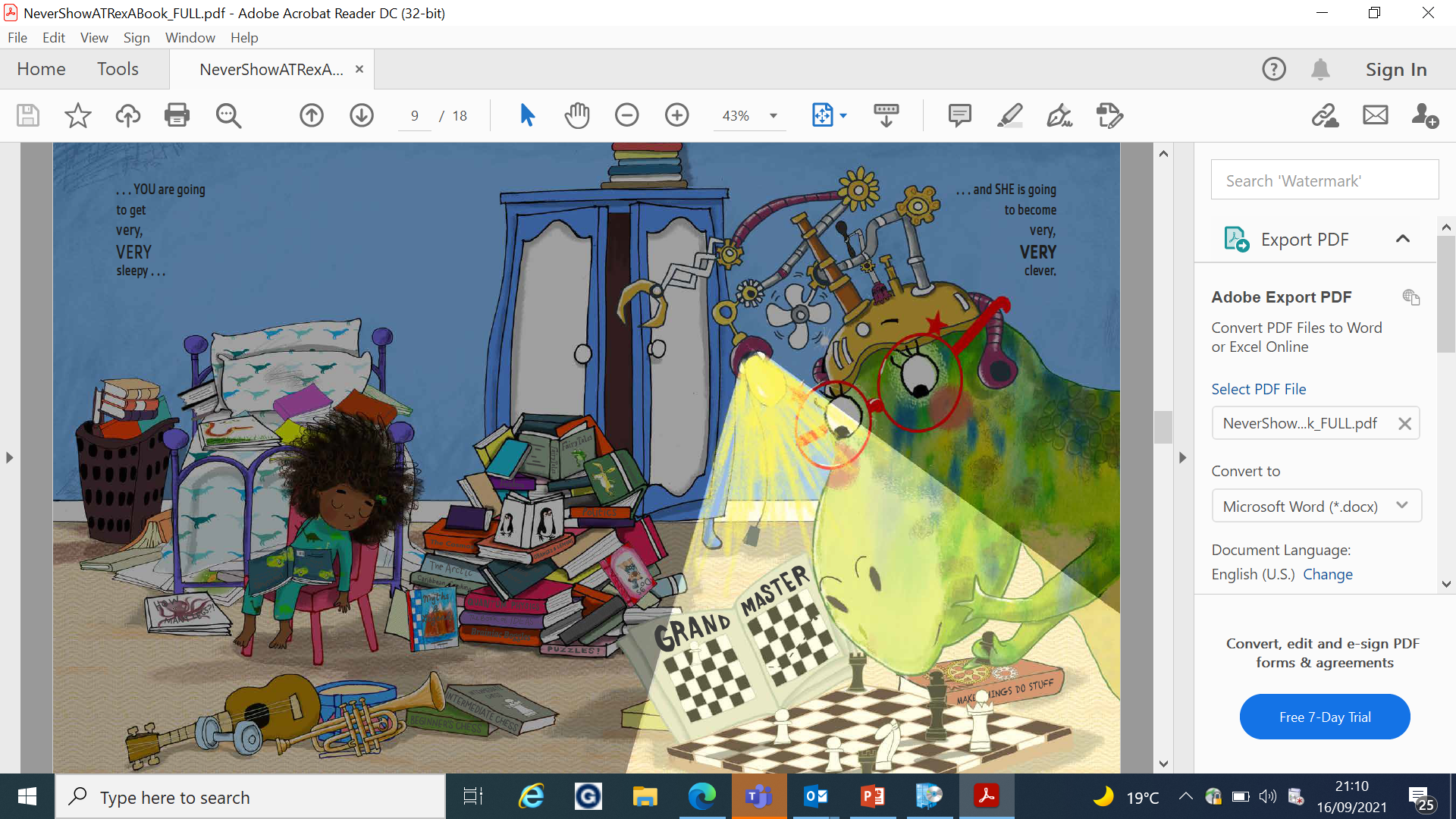 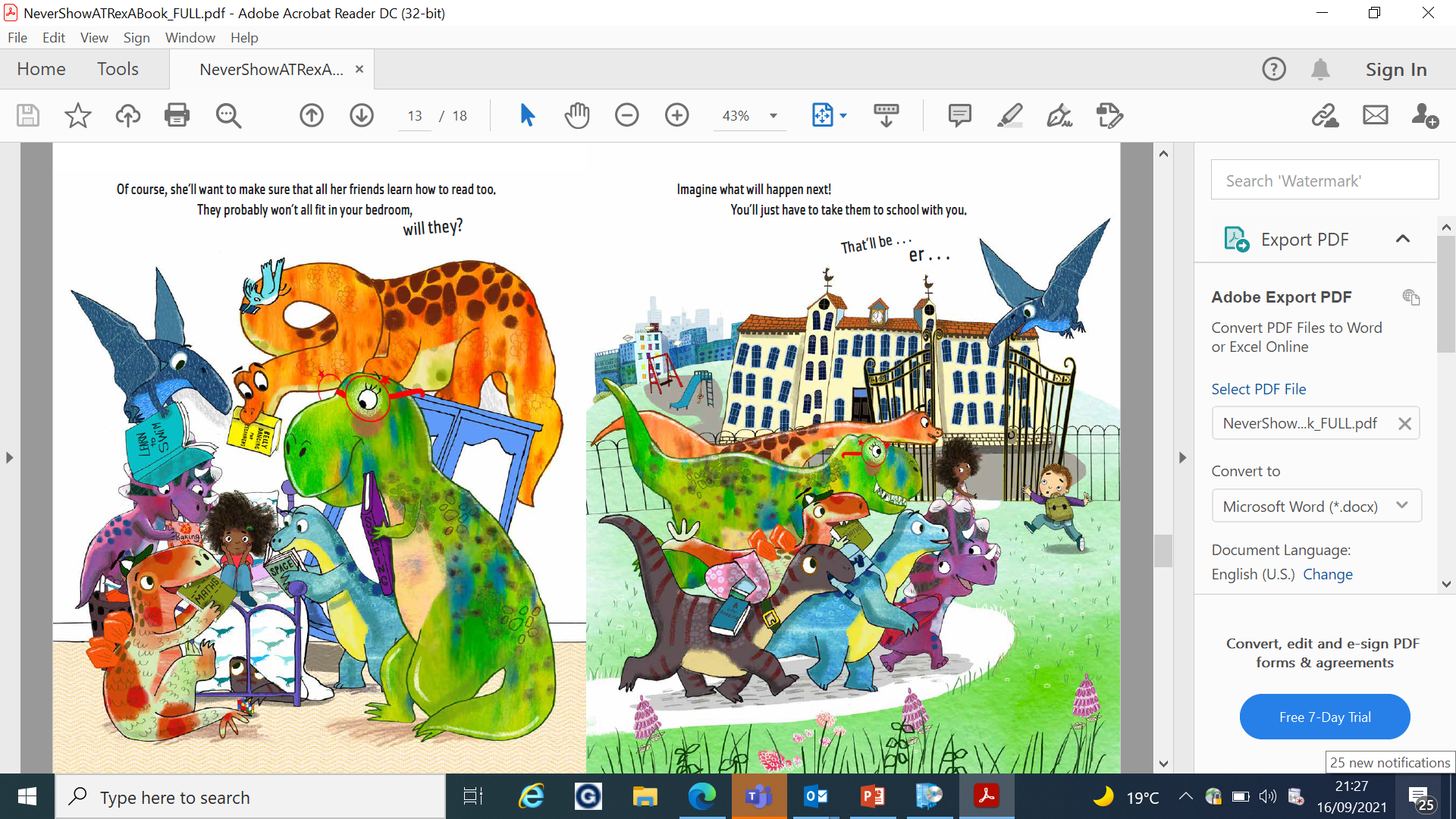 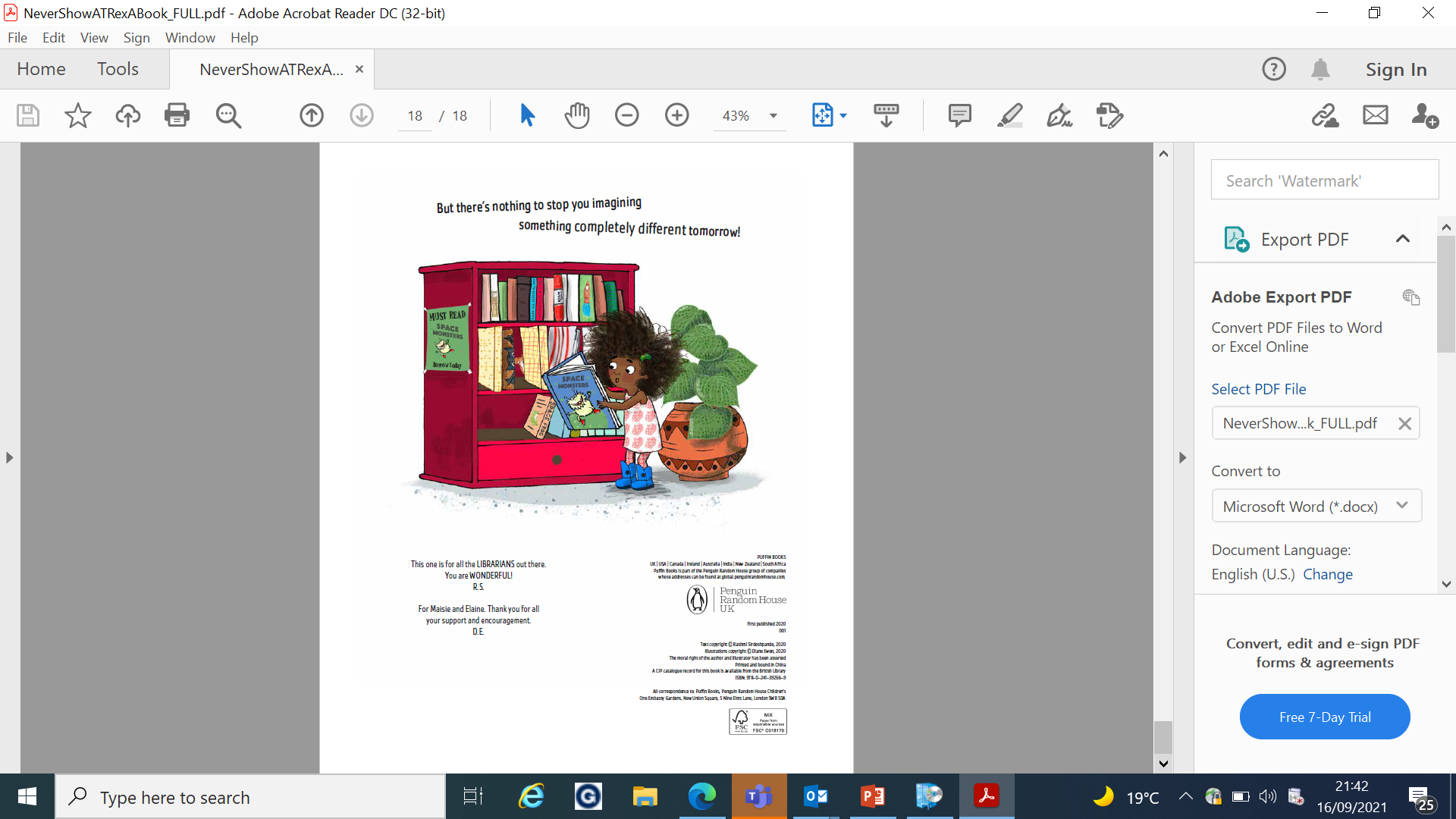 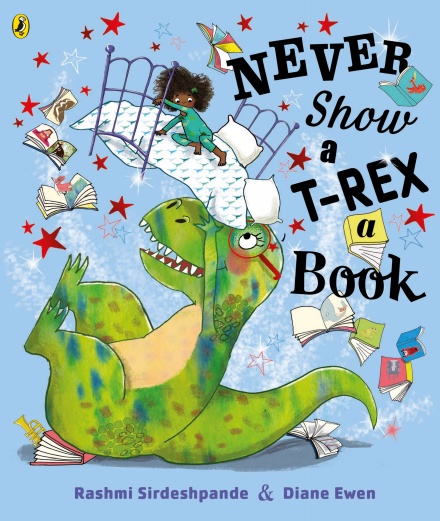 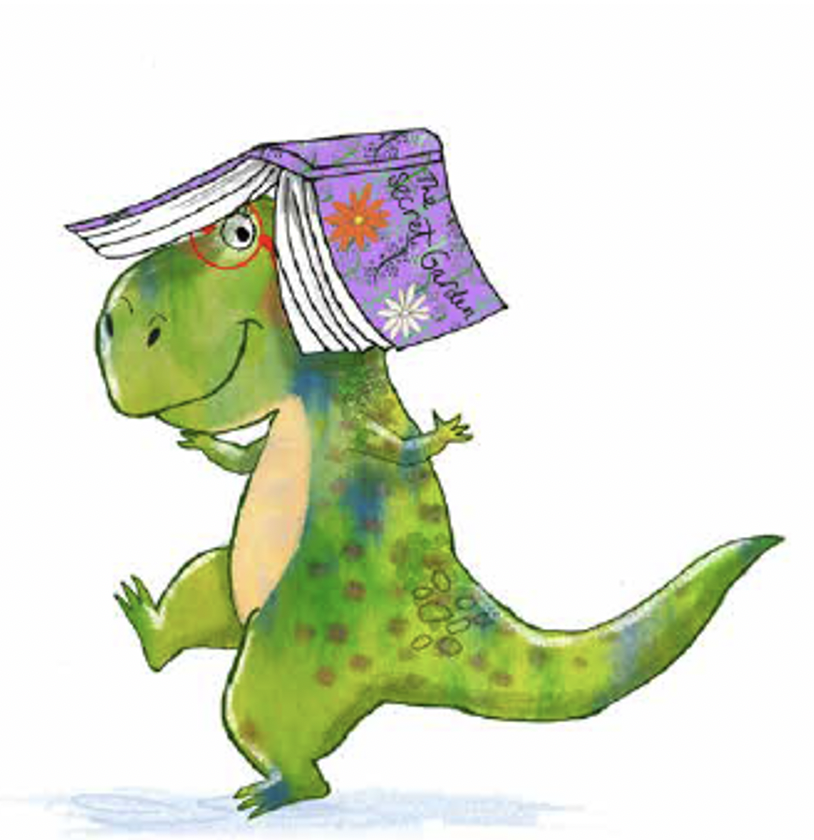 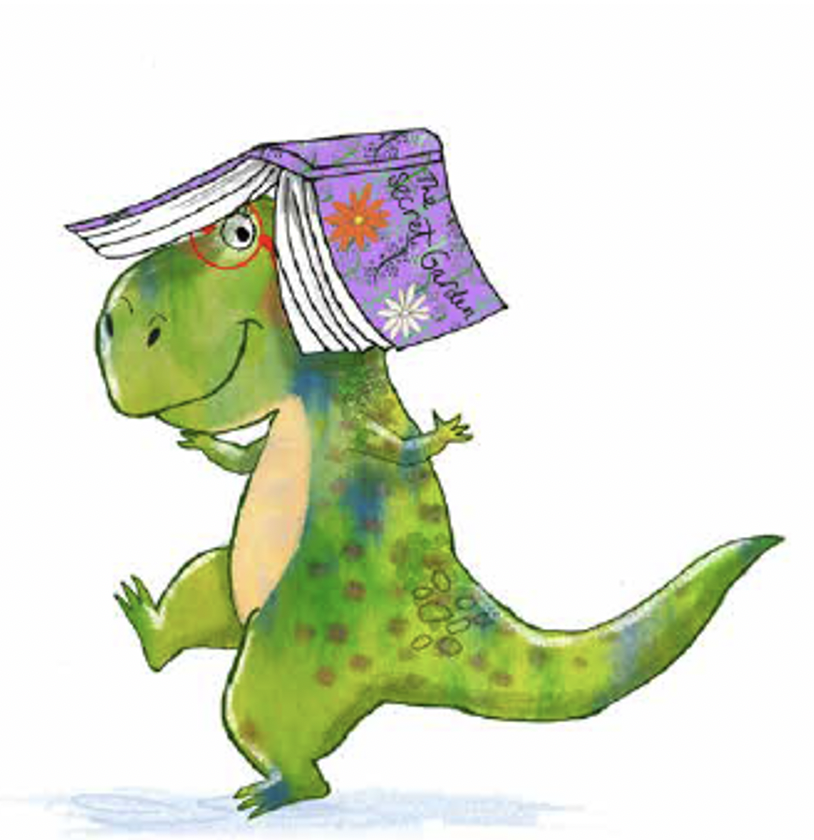 [Speaker Notes: THEEEEE END]
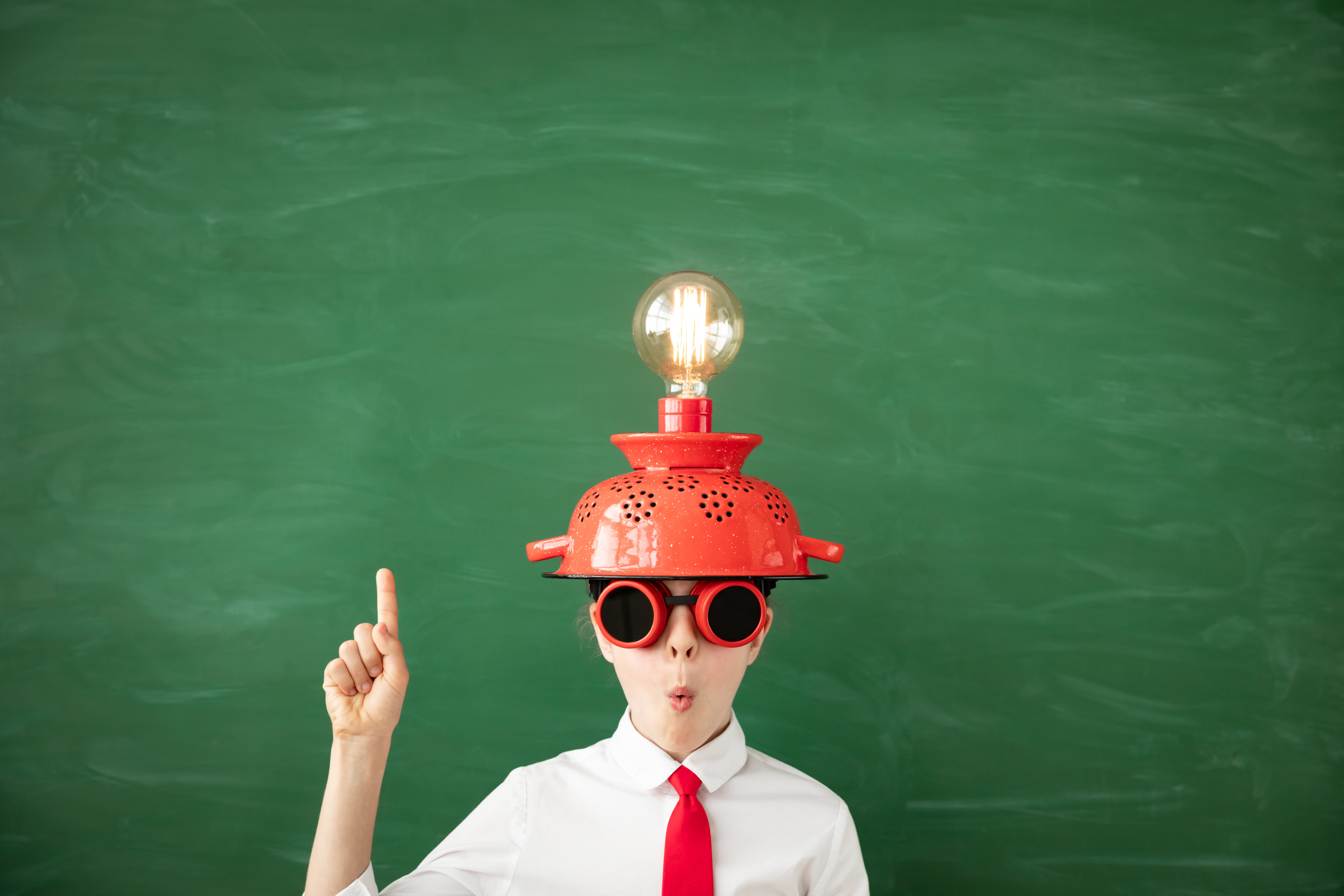 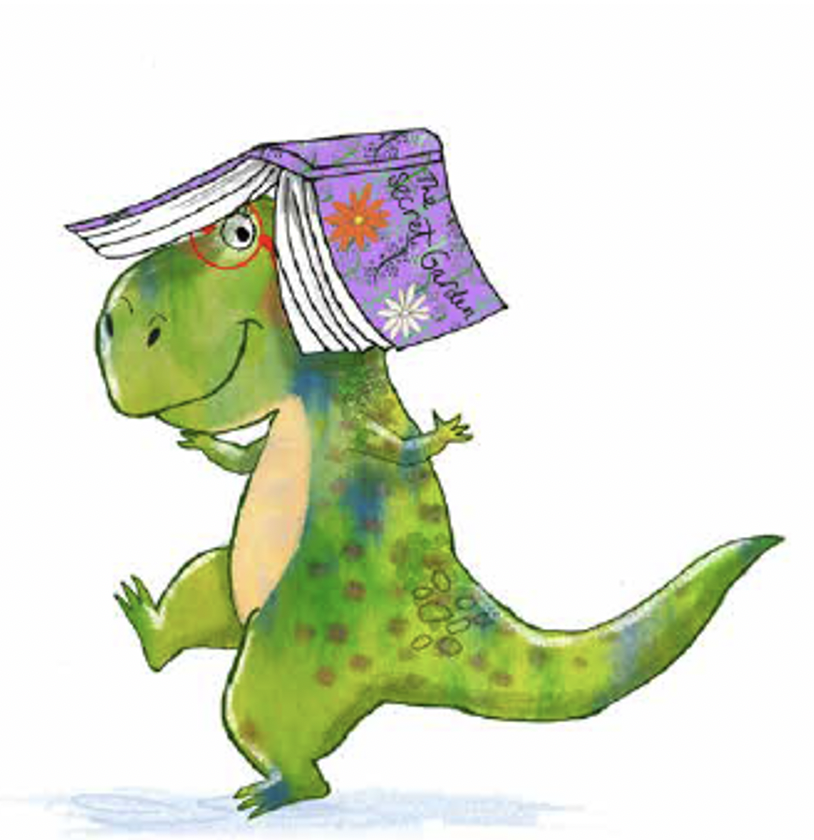 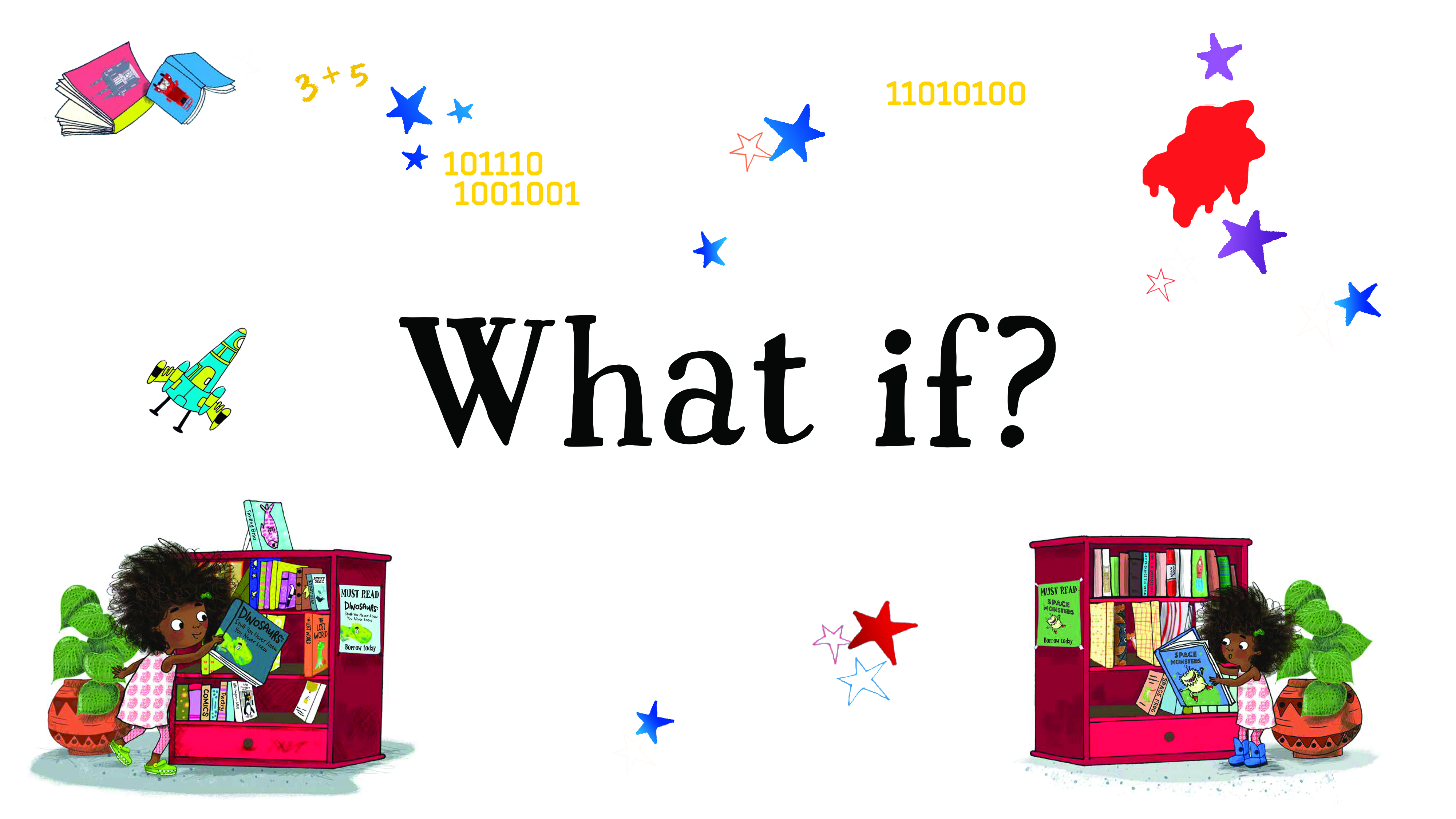 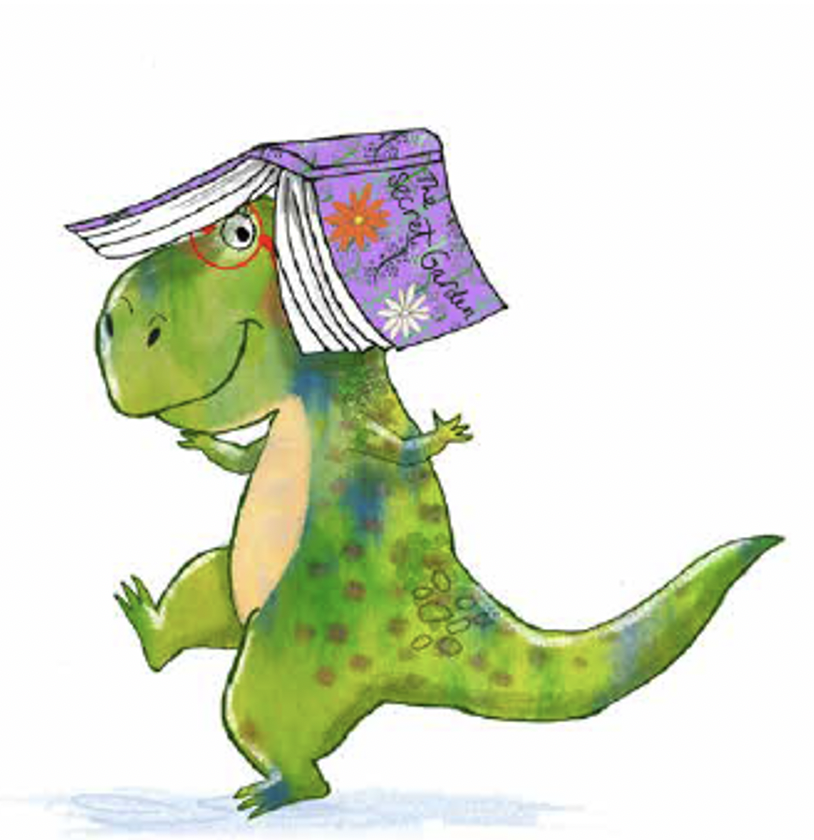 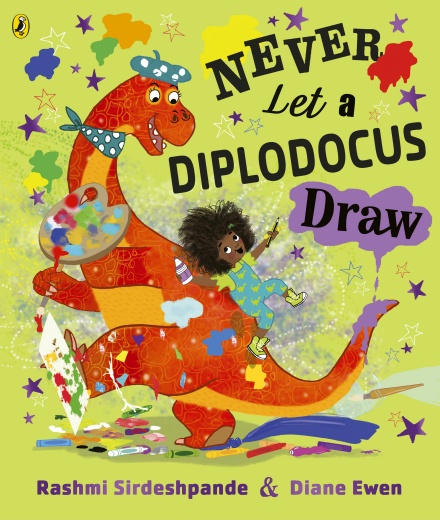 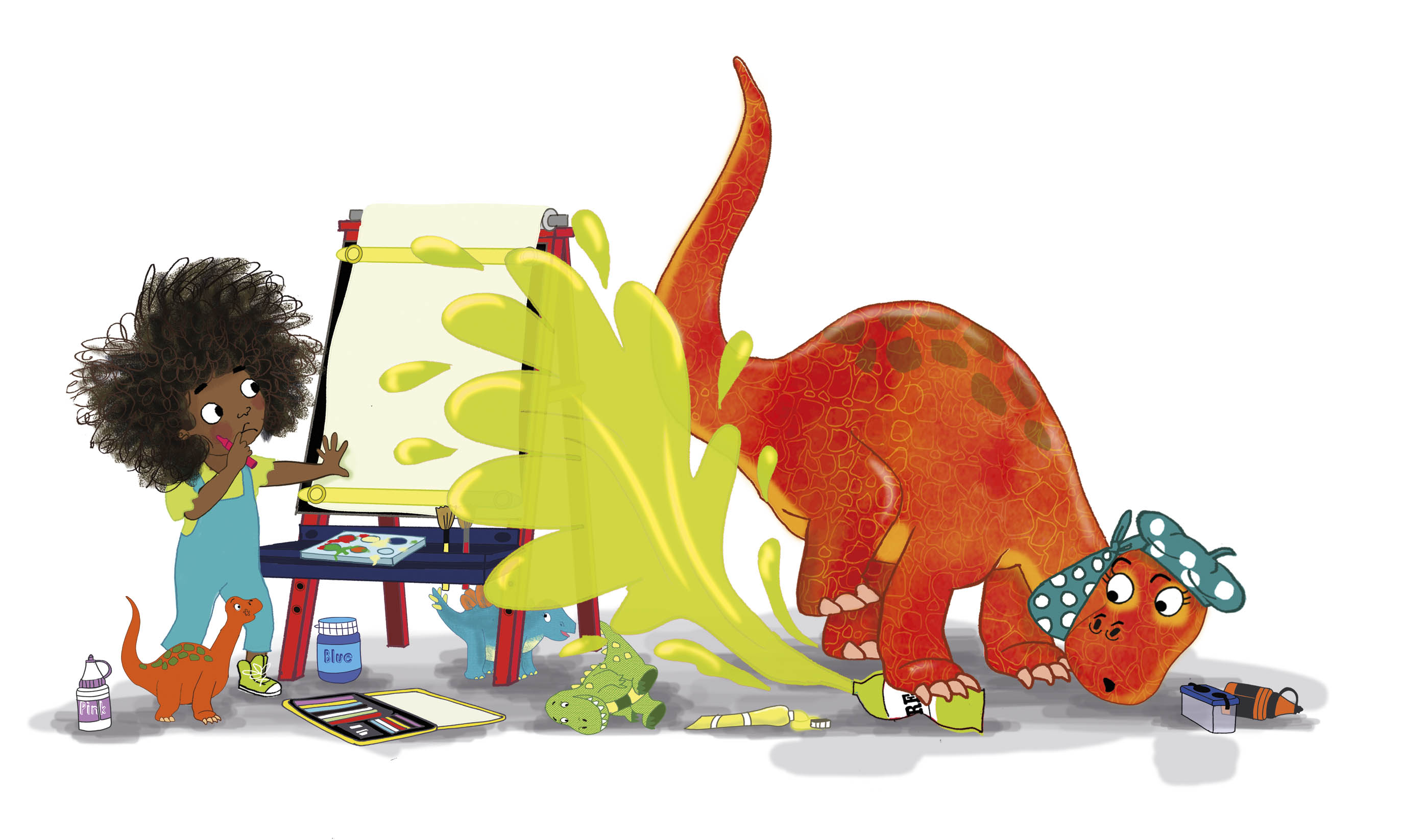 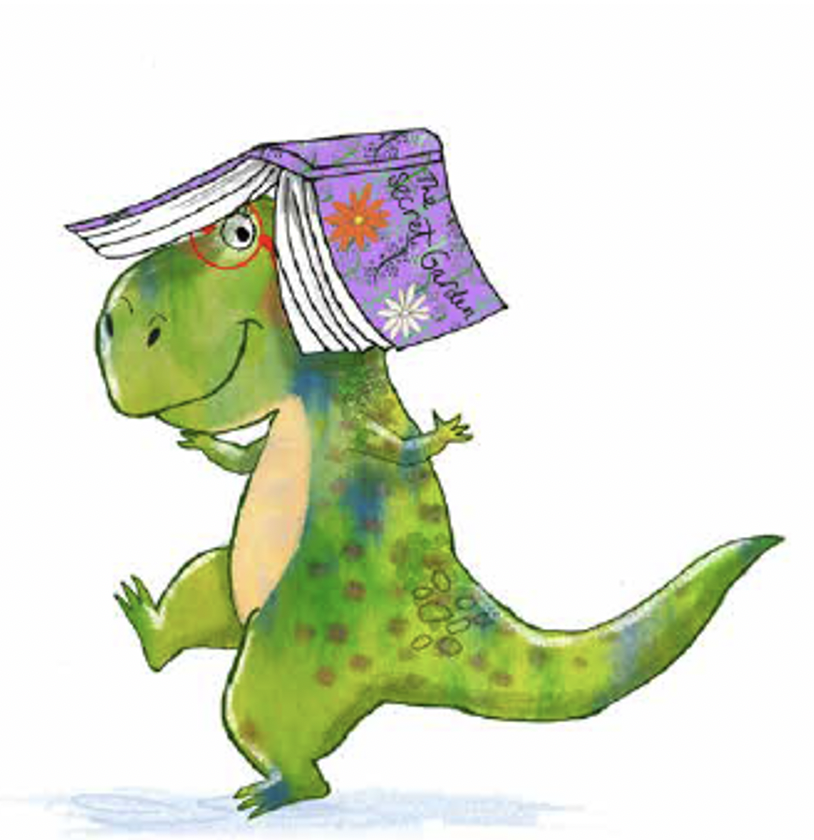 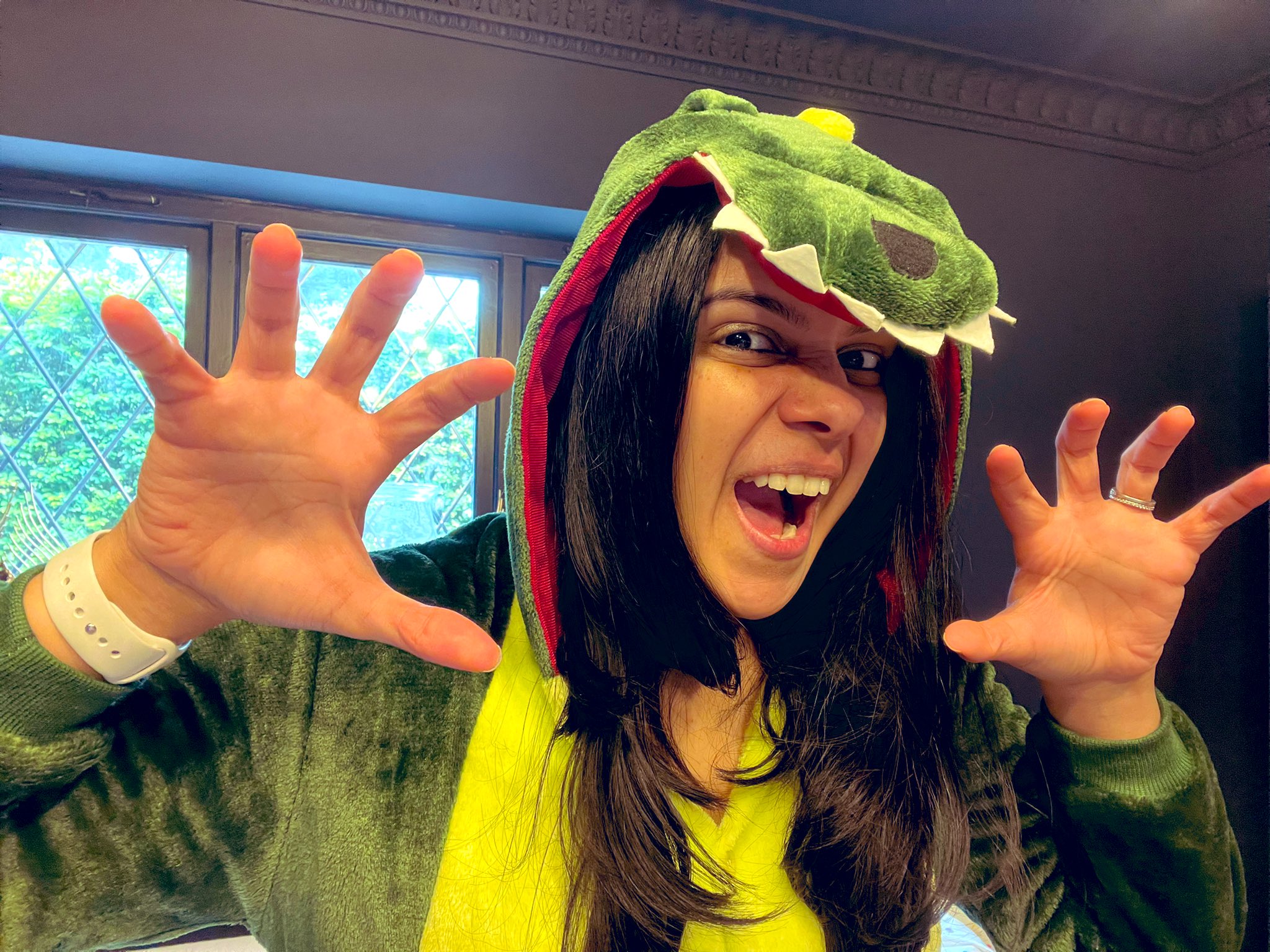 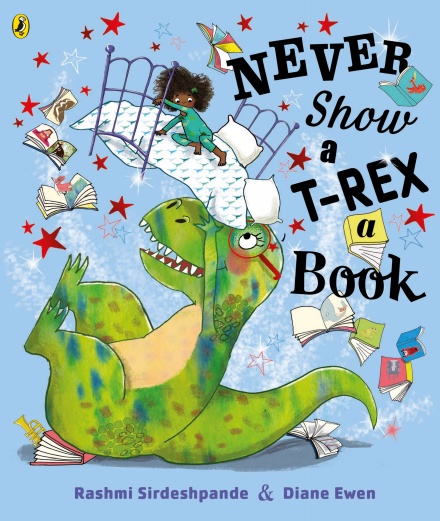 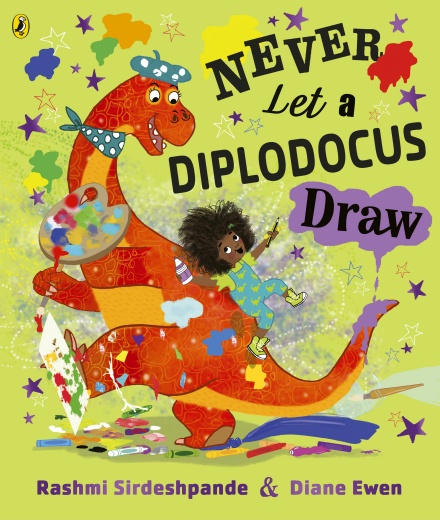 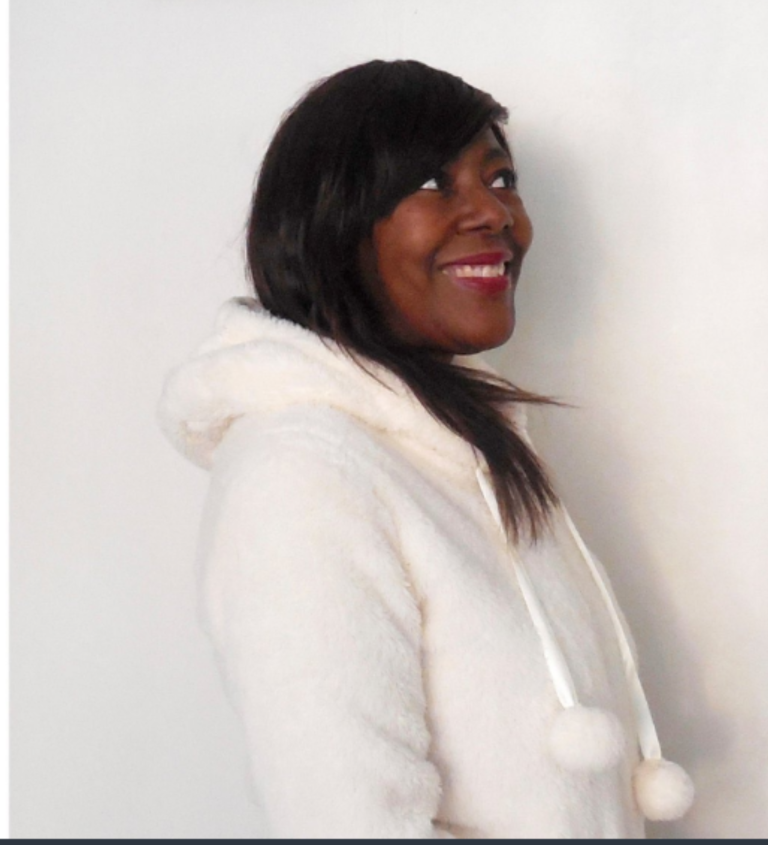 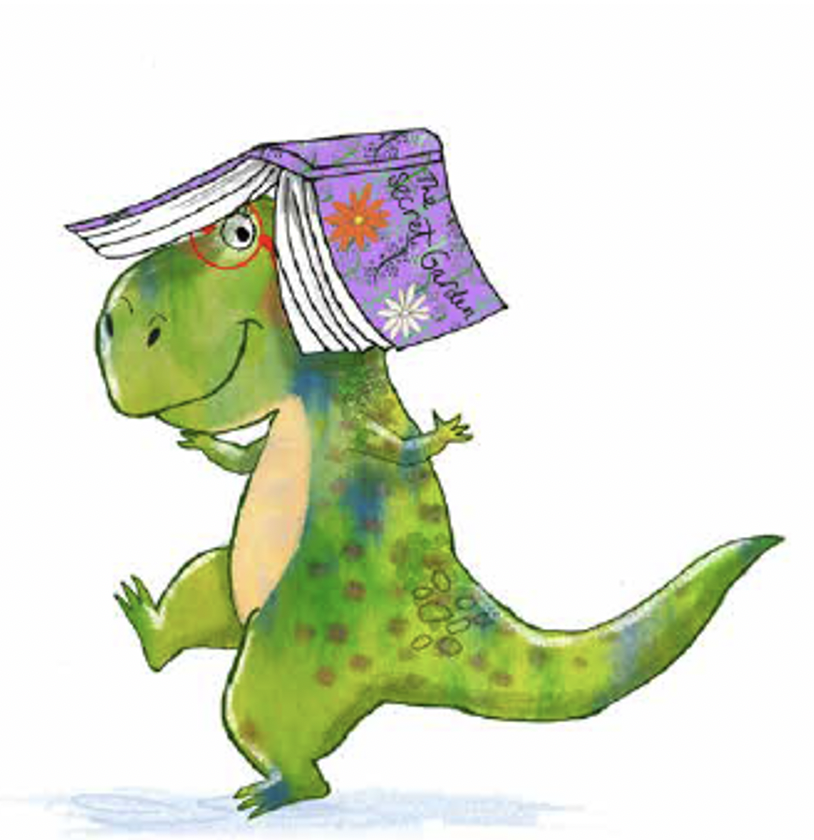